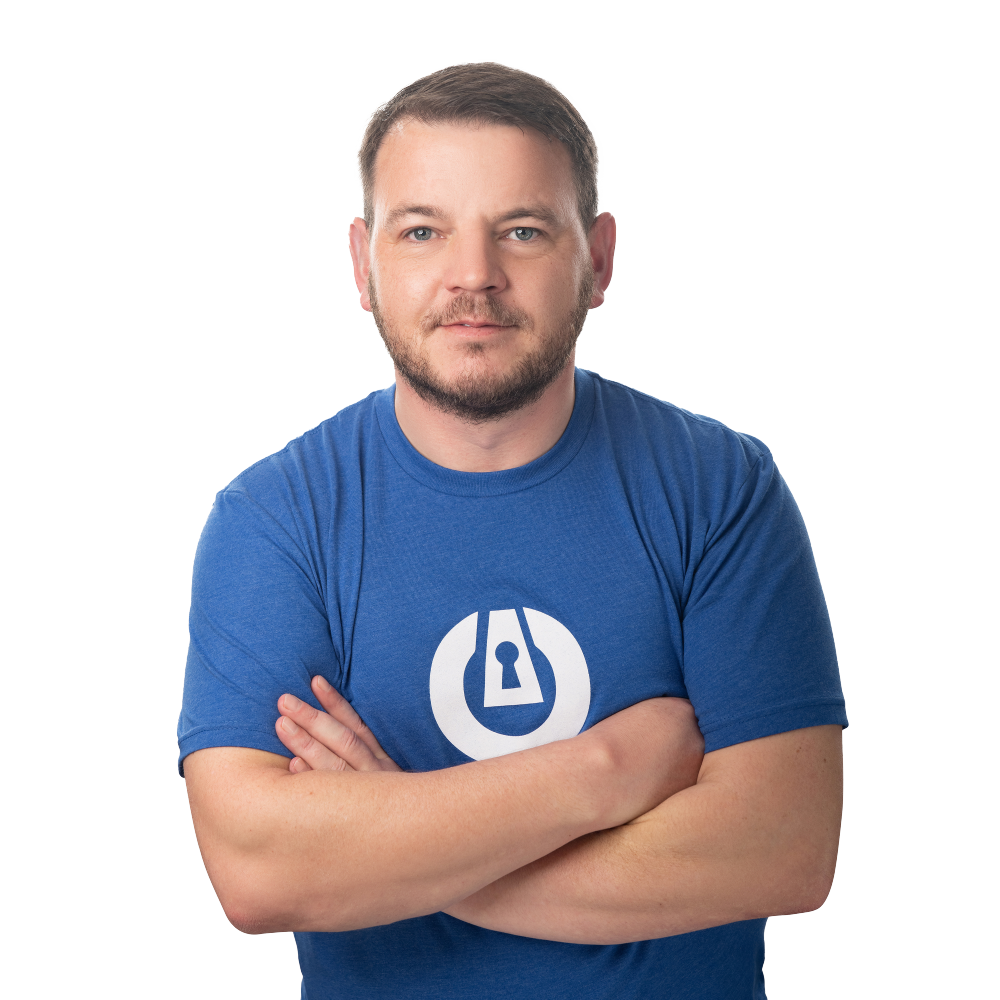 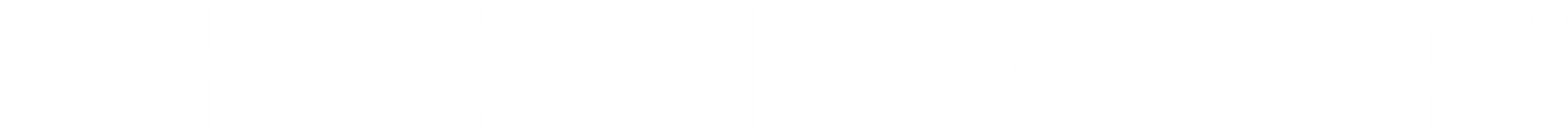 The Purpose and Future of Endpoint Security

How Successful Malware is Created & How Zero Trust 
Protects
Seamus Lennon
Solution’s Engineer
Malware is Just Software!
[Speaker Notes: For a vulnerability to be successful, it needs to actually be exploited. In most cases, for a vulnerability to be exploited it either needs to ingest data. Examples are, an office document that has a malicious payload, a web browser that loads a web page. Or it needs to have an exposed port to the attacker. For example, Eternal Blue 2017, Kaseya, Exchange Vulnerability.]
How is Malware Detected?
EDR
Next-Gen
AV
Traditional Antivirus
[Speaker Notes: So if it is just software, how does it end up running on your computer? Software doesn’t just magic itself on your computer.Except the 200 really important apps that ship with windows. Like candy crush!]
Is it on a Malware List?
010100010101010010100010101010010100010101010010100010101010010100010101010010100010101010110000110001100000000001010101010100010101010010100010101010010100010101010010100010101010010100010101010010100010101010110000101010001010101001010001010101001010001010101001010001010101001010001010101001010001010101011000010101000101010100101000101010100101000101010100101000101010100101000101010100101000101010101100001010100010101010010100010101010010100010101010010100010101010010100010101010010100010101010110000110001100000000001010101010100010101010010100010101010010100010101010010100010101010010100010101010010100010101010110000101010001010101001010001010101001010001010101001010001010101001010001010101001010001010101011000010101000101010100101000101010100101000101010100101000101010100101000101010100101000101010101100001010100010101010010100010101010010100010101010010100010101010010100010101010010100010101010110000110001100000000001010101010100010101010010100010101010010100010101010010100010101010010100010101010010100010101010110000101010001010101001010001010101001010001010101001010001010101001010001010101001010001010101011000010101000101010100101000101010100101000101010100101000101010100101000101010100101000101010101100001
Hash/SHA
Check Against List
[Speaker Notes: For a vulnerability to be successful, it needs to actually be exploited. In most cases, for a vulnerability to be exploited it either needs to ingest data. Examples are, an office document that has a malicious payload, a web browser that loads a web page. Or it needs to have an exposed port to the attacker. For example, Eternal Blue 2017, Kaseya, Exchange Vulnerability.]
Good > Bad > Good
010100010101010010100010101010010100010101010010100010101010010100010101010010100010101010110000110001100000000001010101]010100010101010010100010101010010100010101010010100010101010010100010101010010100010101010110000101010001010101001010001010101001010001010101001010001010101001010001010101001010001010101011000010101000101010100101000101010100101000101010100101000101010100101000101010100101000101010101100001010100010101010010100010101010010100010101010010100010101010010100010101010010100010101010110000110001100000000001010101010100010101010010100010101010010100010101010010100010101010010100010101010010100010101010110000101010001010101001010001010101001010001010101001010001010101001010001010101001010001010101011000010101000101010100101000101010100101000101010100101000101010100101000101010100101000101010101100001010100010101010010100010101010010100010101010010100010101010010100010101010010100010101010110000110001100000000001010101010100010101010010100010101010010100010101010010100010101010010100010101010010100010101010110000101010001010101001010001010101001010001010101001010001010101001010001010101001010001010101011000010101000101010100101000101010100101000101010100101000101010100101000101010100101000101010101100001
[Speaker Notes: For a vulnerability to be successful, it needs to actually be exploited. In most cases, for a vulnerability to be exploited it either needs to ingest data. Examples are, an office document that has a malicious payload, a web browser that loads a web page. Or it needs to have an exposed port to the attacker. For example, Eternal Blue 2017, Kaseya, Exchange Vulnerability.]
Good > Bad > Good
0101010100010101010010100010101010010100010101010010100010101010010100010101010010100010101010110000110001100000000001010101]00010101010010100010101010010100010101010010100010101010010100010101010010100010101010110000110001100000000001010101]010100010101010010100010101010010100010101010010100010101010010100010101010010100010101010110000101010001010101001010001010101001010001010101001010001010101001010001010101001010001010101011000010101000101010100101000101010100101000101010100101000101010100101000101010100101000101010101100001010100010101010010100010101010010100010101010010100010101010010100010101010010100010101010110000110001100000000001010101010100010101010010100010101010010100010101010010100010101010010100010101010010100010101010110000101010001010101001010001010101001010001010101001010001010101001010001010101001010001010101011000010101000101010100101000101010100101000101010100101000101010100101000101010100101000101010101100001010100010101010010100010101010010100010101010010100010101010010100010101010010100010101010110000110001100000000001010101010100010101010010100010101010010100010101010010100010101010010100010101010010100010101010110000101010001010101001010001010101001010001010101001010001010101001010001010101001010001010101011000010101000101010100101000101010100101000101010100101000101010100101000101010100101000101010101100001
[Speaker Notes: For a vulnerability to be successful, it needs to actually be exploited. In most cases, for a vulnerability to be exploited it either needs to ingest data. Examples are, an office document that has a malicious payload, a web browser that loads a web page. Or it needs to have an exposed port to the attacker. For example, Eternal Blue 2017, Kaseya, Exchange Vulnerability.]
How is Malware Detected?
EDR
Next-Gen
AV
Traditional Antivirus
[Speaker Notes: So if it is just software, how does it end up running on your computer? Software doesn’t just magic itself on your computer.Except the 200 really important apps that ship with windows. Like candy crush!]
Partial Matching
0[10100010101010010100010101010010100010101010010100010101010010100010101010010100010101010110000110001100000000001010101]010100010101010010100010101010010100010101010010100010101010010100010101010010100010101010110000101010001010101001010001010101001010001010101001010001010101001010001010101001010001010101011000010101000101010100101000101010100101000101010100101000101010100101000101010100101000101010101100001010100010101010010100010101010010100010101010010100010101010010100010101010010100010101010110000110001100000000001010101010100010101010010100010101010010100010101010010100010101010010100010101010010100010101010110000101010001010101001010001010101001010001010101001010001010101001010001010101001010001010101011000010101000101010100101000101010100101000101010100101000101010100101000101010100101000101010101100001010100010101010010100010101010010100010101010010100010101010010100010101010010100010101010110000110001100000000001010101010100010101010010100010101010010100010101010010100010101010010100010101010010100010101010110000101010001010101001010001010101001010001010101001010001010101001010001010101001010001010101011000010101000101010100101000101010100101000101010100101000101010100101000101010100101000101010101100001
[Speaker Notes: For a vulnerability to be successful, it needs to actually be exploited. In most cases, for a vulnerability to be exploited it either needs to ingest data. Examples are, an office document that has a malicious payload, a web browser that loads a web page. Or it needs to have an exposed port to the attacker. For example, Eternal Blue 2017, Kaseya, Exchange Vulnerability.]
Partial Matching
01[01000101010100101000101010100101000101010100101000101010100101000101010100101000101010101100001100011000000000010101010]10100010101010010100010101010010100010101010010100010101010010100010101010010100010101010110000101010001010101001010001010101001010001010101001010001010101001010001010101001010001010101011000010101000101010100101000101010100101000101010100101000101010100101000101010100101000101010101100001010100010101010010100010101010010100010101010010100010101010010100010101010010100010101010110000110001100000000001010101010100010101010010100010101010010100010101010010100010101010010100010101010010100010101010110000101010001010101001010001010101001010001010101001010001010101001010001010101001010001010101011000010101000101010100101000101010100101000101010100101000101010100101000101010100101000101010101100001010100010101010010100010101010010100010101010010100010101010010100010101010010100010101010110000110001100000000001010101010100010101010010100010101010010100010101010010100010101010010100010101010010100010101010110000101010001010101001010001010101001010001010101001010001010101001010001010101001010001010101011000010101000101010100101000101010100101000101010100101000101010100101000101010100101000101010101100001
[Speaker Notes: For a vulnerability to be successful, it needs to actually be exploited. In most cases, for a vulnerability to be exploited it either needs to ingest data. Examples are, an office document that has a malicious payload, a web browser that loads a web page. Or it needs to have an exposed port to the attacker. For example, Eternal Blue 2017, Kaseya, Exchange Vulnerability.]
Partial Matching
010[10001010101001010001010101001010001010101001010001010101001010001010101001010001010101011000011000110000000000101010101]0100010101010010100010101010010100010101010010100010101010010100010101010010100010101010110000101010001010101001010001010101001010001010101001010001010101001010001010101001010001010101011000010101000101010100101000101010100101000101010100101000101010100101000101010100101000101010101100001010100010101010010100010101010010100010101010010100010101010010100010101010010100010101010110000110001100000000001010101010100010101010010100010101010010100010101010010100010101010010100010101010010100010101010110000101010001010101001010001010101001010001010101001010001010101001010001010101001010001010101011000010101000101010100101000101010100101000101010100101000101010100101000101010100101000101010101100001010100010101010010100010101010010100010101010010100010101010010100010101010010100010101010110000110001100000000001010101010100010101010010100010101010010100010101010010100010101010010100010101010010100010101010110000101010001010101001010001010101001010001010101001010001010101001010001010101001010001010101011000010101000101010100101000101010100101000101010100101000101010100101000101010100101000101010101100001
[Speaker Notes: For a vulnerability to be successful, it needs to actually be exploited. In most cases, for a vulnerability to be exploited it either needs to ingest data. Examples are, an office document that has a malicious payload, a web browser that loads a web page. Or it needs to have an exposed port to the attacker. For example, Eternal Blue 2017, Kaseya, Exchange Vulnerability.]
Partial Matching
0101[00010101010010100010101010010100010101010010100010101010010100010101010010100010101010110000110001100000000001010101010]100010101010010100010101010010100010101010010100010101010010100010101010010100010101010110000101010001010101001010001010101001010001010101001010001010101001010001010101001010001010101011000010101000101010100101000101010100101000101010100101000101010100101000101010100101000101010101100001010100010101010010100010101010010100010101010010100010101010010100010101010010100010101010110000110001100000000001010101010100010101010010100010101010010100010101010010100010101010010100010101010010100010101010110000101010001010101001010001010101001010001010101001010001010101001010001010101001010001010101011000010101000101010100101000101010100101000101010100101000101010100101000101010100101000101010101100001010100010101010010100010101010010100010101010010100010101010010100010101010010100010101010110000110001100000000001010101010100010101010010100010101010010100010101010010100010101010010100010101010010100010101010110000101010001010101001010001010101001010001010101001010001010101001010001010101001010001010101011000010101000101010100101000101010100101000101010100101000101010100101000101010100101000101010101100001
[Speaker Notes: For a vulnerability to be successful, it needs to actually be exploited. In most cases, for a vulnerability to be exploited it either needs to ingest data. Examples are, an office document that has a malicious payload, a web browser that loads a web page. Or it needs to have an exposed port to the attacker. For example, Eternal Blue 2017, Kaseya, Exchange Vulnerability.]
Partial Matching
01010[00101010100101000101010100101000101010100101000101010100101000101010100101000101010101100001100011000000000010101010101]00010101010010100010101010010100010101010010100010101010010100010101010010100010101010110000101010001010101001010001010101001010001010101001010001010101001010001010101001010001010101011000010101000101010100101000101010100101000101010100101000101010100101000101010100101000101010101100001010100010101010010100010101010010100010101010010100010101010010100010101010010100010101010110000110001100000000001010101010100010101010010100010101010010100010101010010100010101010010100010101010010100010101010110000101010001010101001010001010101001010001010101001010001010101001010001010101001010001010101011000010101000101010100101000101010100101000101010100101000101010100101000101010100101000101010101100001010100010101010010100010101010010100010101010010100010101010010100010101010010100010101010110000110001100000000001010101010100010101010010100010101010010100010101010010100010101010010100010101010010100010101010110000101010001010101001010001010101001010001010101001010001010101001010001010101001010001010101011000010101000101010100101000101010100101000101010100101000101010100101000101010100101000101010101100001
[Speaker Notes: For a vulnerability to be successful, it needs to actually be exploited. In most cases, for a vulnerability to be exploited it either needs to ingest data. Examples are, an office document that has a malicious payload, a web browser that loads a web page. Or it needs to have an exposed port to the attacker. For example, Eternal Blue 2017, Kaseya, Exchange Vulnerability.]
Partial Matching
010100[01010101001010001010101001010001010101001010001010101001010001010101001010001010101011000011000110000000000101010101010]0010101010010100010101010010100010101010010100010101010010100010101010010100010101010110000101010001010101001010001010101001010001010101001010001010101001010001010101001010001010101011000010101000101010100101000101010100101000101010100101000101010100101000101010100101000101010101100001010100010101010010100010101010010100010101010010100010101010010100010101010010100010101010110000110001100000000001010101010100010101010010100010101010010100010101010010100010101010010100010101010010100010101010110000101010001010101001010001010101001010001010101001010001010101001010001010101001010001010101011000010101000101010100101000101010100101000101010100101000101010100101000101010100101000101010101100001010100010101010010100010101010010100010101010010100010101010010100010101010010100010101010110000110001100000000001010101010100010101010010100010101010010100010101010010100010101010010100010101010010100010101010110000101010001010101001010001010101001010001010101001010001010101001010001010101001010001010101011000010101000101010100101000101010100101000101010100101000101010100101000101010100101000101010101100001
[Speaker Notes: For a vulnerability to be successful, it needs to actually be exploited. In most cases, for a vulnerability to be exploited it either needs to ingest data. Examples are, an office document that has a malicious payload, a web browser that loads a web page. Or it needs to have an exposed port to the attacker. For example, Eternal Blue 2017, Kaseya, Exchange Vulnerability.]
Partial Matching
0101000[10101010010100010101010010100010101010010100010101010010100010101010010100010101010110000110001100000000001010101010100]010101010010100010101010010100010101010010100010101010010100010101010010100010101010110000101010001010101001010001010101001010001010101001010001010101001010001010101001010001010101011000010101000101010100101000101010100101000101010100101000101010100101000101010100101000101010101100001010100010101010010100010101010010100010101010010100010101010010100010101010010100010101010110000110001100000000001010101010100010101010010100010101010010100010101010010100010101010010100010101010010100010101010110000101010001010101001010001010101001010001010101001010001010101001010001010101001010001010101011000010101000101010100101000101010100101000101010100101000101010100101000101010100101000101010101100001010100010101010010100010101010010100010101010010100010101010010100010101010010100010101010110000110001100000000001010101010100010101010010100010101010010100010101010010100010101010010100010101010010100010101010110000101010001010101001010001010101001010001010101001010001010101001010001010101001010001010101011000010101000101010100101000101010100101000101010100101000101010100101000101010100101000101010101100001
[Speaker Notes: For a vulnerability to be successful, it needs to actually be exploited. In most cases, for a vulnerability to be exploited it either needs to ingest data. Examples are, an office document that has a malicious payload, a web browser that loads a web page. Or it needs to have an exposed port to the attacker. For example, Eternal Blue 2017, Kaseya, Exchange Vulnerability.]
Partial Matching
01010001[01010100101000101010100101000101010100101000101010100101000101010100101000101010101100001100011000000000010101010101000]10101010010100010101010010100010101010010100010101010010100010101010010100010101010110000101010001010101001010001010101001010001010101001010001010101001010001010101001010001010101011000010101000101010100101000101010100101000101010100101000101010100101000101010100101000101010101100001010100010101010010100010101010010100010101010010100010101010010100010101010010100010101010110000110001100000000001010101010100010101010010100010101010010100010101010010100010101010010100010101010010100010101010110000101010001010101001010001010101001010001010101001010001010101001010001010101001010001010101011000010101000101010100101000101010100101000101010100101000101010100101000101010100101000101010101100001010100010101010010100010101010010100010101010010100010101010010100010101010010100010101010110000110001100000000001010101010100010101010010100010101010010100010101010010100010101010010100010101010010100010101010110000101010001010101001010001010101001010001010101001010001010101001010001010101001010001010101011000010101000101010100101000101010100101000101010100101000101010100101000101010100101000101010101100001
[Speaker Notes: For a vulnerability to be successful, it needs to actually be exploited. In most cases, for a vulnerability to be exploited it either needs to ingest data. Examples are, an office document that has a malicious payload, a web browser that loads a web page. Or it needs to have an exposed port to the attacker. For example, Eternal Blue 2017, Kaseya, Exchange Vulnerability.]
Partial Matching
010100010[10101001010001010101001010001010101001010001010101001010001010101001010001010101011000011000110000000000101010101010001]0101010010100010101010010100010101010010100010101010010100010101010010100010101010110000101010001010101001010001010101001010001010101001010001010101001010001010101001010001010101011000010101000101010100101000101010100101000101010100101000101010100101000101010100101000101010101100001010100010101010010100010101010010100010101010010100010101010010100010101010010100010101010110000110001100000000001010101010100010101010010100010101010010100010101010010100010101010010100010101010010100010101010110000101010001010101001010001010101001010001010101001010001010101001010001010101001010001010101011000010101000101010100101000101010100101000101010100101000101010100101000101010100101000101010101100001010100010101010010100010101010010100010101010010100010101010010100010101010010100010101010110000110001100000000001010101010100010101010010100010101010010100010101010010100010101010010100010101010010100010101010110000101010001010101001010001010101001010001010101001010001010101001010001010101001010001010101011000010101000101010100101000101010100101000101010100101000101010100101000101010100101000101010101100001
[Speaker Notes: For a vulnerability to be successful, it needs to actually be exploited. In most cases, for a vulnerability to be exploited it either needs to ingest data. Examples are, an office document that has a malicious payload, a web browser that loads a web page. Or it needs to have an exposed port to the attacker. For example, Eternal Blue 2017, Kaseya, Exchange Vulnerability.]
Partial Matching
01010001010[1010010100010101010010100010101010010100010101010010100010101010010100010101010110000110001100000000001010101010100010]101010010100010101010010100010101010010100010101010010100010101010010100010101010110000101010001010101001010001010101001010001010101001010001010101001010001010101001010001010101011000010101000101010100101000101010100101000101010100101000101010100101000101010100101000101010101100001010100010101010010100010101010010100010101010010100010101010010100010101010010100010101010110000110001100000000001010101010100010101010010100010101010010100010101010010100010101010010100010101010010100010101010110000101010001010101001010001010101001010001010101001010001010101001010001010101001010001010101011000010101000101010100101000101010100101000101010100101000101010100101000101010100101000101010101100001010100010101010010100010101010010100010101010010100010101010010100010101010010100010101010110000110001100000000001010101010100010101010010100010101010010100010101010010100010101010010100010101010010100010101010110000101010001010101001010001010101001010001010101001010001010101001010001010101001010001010101011000010101000101010100101000101010100101000101010100101000101010100101000101010100101000101010101100001
[Speaker Notes: For a vulnerability to be successful, it needs to actually be exploited. In most cases, for a vulnerability to be exploited it either needs to ingest data. Examples are, an office document that has a malicious payload, a web browser that loads a web page. Or it needs to have an exposed port to the attacker. For example, Eternal Blue 2017, Kaseya, Exchange Vulnerability.]
Partial Matching
010100010101[0100101000101010100101000101010100101000101010100101000101010100101000101010101100001100011000000000010101010101000101]01010010100010101010010100010101010010100010101010010100010101010010100010101010110000101010001010101001010001010101001010001010101001010001010101001010001010101001010001010101011000010101000101010100101000101010100101000101010100101000101010100101000101010100101000101010101100001010100010101010010100010101010010100010101010010100010101010010100010101010010100010101010110000110001100000000001010101010100010101010010100010101010010100010101010010100010101010010100010101010010100010101010110000101010001010101001010001010101001010001010101001010001010101001010001010101001010001010101011000010101000101010100101000101010100101000101010100101000101010100101000101010100101000101010101100001010100010101010010100010101010010100010101010010100010101010010100010101010010100010101010110000110001100000000001010101010100010101010010100010101010010100010101010010100010101010010100010101010010100010101010110000101010001010101001010001010101001010001010101001010001010101001010001010101001010001010101011000010101000101010100101000101010100101000101010100101000101010100101000101010100101000101010101100001
[Speaker Notes: For a vulnerability to be successful, it needs to actually be exploited. In most cases, for a vulnerability to be exploited it either needs to ingest data. Examples are, an office document that has a malicious payload, a web browser that loads a web page. Or it needs to have an exposed port to the attacker. For example, Eternal Blue 2017, Kaseya, Exchange Vulnerability.]
Partial Matching
0101000101010[1001010001010101001010001010101001010001010101001010001010101001010001010101011000011000110000000000101010101010001010]1010010100010101010010100010101010010100010101010010100010101010010100010101010110000101010001010101001010001010101001010001010101001010001010101001010001010101001010001010101011000010101000101010100101000101010100101000101010100101000101010100101000101010100101000101010101100001010100010101010010100010101010010100010101010010100010101010010100010101010010100010101010110000110001100000000001010101010100010101010010100010101010010100010101010010100010101010010100010101010010100010101010110000101010001010101001010001010101001010001010101001010001010101001010001010101001010001010101011000010101000101010100101000101010100101000101010100101000101010100101000101010100101000101010101100001010100010101010010100010101010010100010101010010100010101010010100010101010010100010101010110000110001100000000001010101010100010101010010100010101010010100010101010010100010101010010100010101010010100010101010110000101010001010101001010001010101001010001010101001010001010101001010001010101001010001010101011000010101000101010100101000101010100101000101010100101000101010100101000101010100101000101010101100001
[Speaker Notes: For a vulnerability to be successful, it needs to actually be exploited. In most cases, for a vulnerability to be exploited it either needs to ingest data. Examples are, an office document that has a malicious payload, a web browser that loads a web page. Or it needs to have an exposed port to the attacker. For example, Eternal Blue 2017, Kaseya, Exchange Vulnerability.]
Partial Matching
01010001010101[0010100010101010010100010101010010100010101010010100010101010010100010101010110000110001100000000001010101010100010101]010010100010101010010100010101010010100010101010010100010101010010100010101010110000101010001010101001010001010101001010001010101001010001010101001010001010101001010001010101011000010101000101010100101000101010100101000101010100101000101010100101000101010100101000101010101100001010100010101010010100010101010010100010101010010100010101010010100010101010010100010101010110000110001100000000001010101010100010101010010100010101010010100010101010010100010101010010100010101010010100010101010110000101010001010101001010001010101001010001010101001010001010101001010001010101001010001010101011000010101000101010100101000101010100101000101010100101000101010100101000101010100101000101010101100001010100010101010010100010101010010100010101010010100010101010010100010101010010100010101010110000110001100000000001010101010100010101010010100010101010010100010101010010100010101010010100010101010010100010101010110000101010001010101001010001010101001010001010101001010001010101001010001010101001010001010101011000010101000101010100101000101010100101000101010100101000101010100101000101010100101000101010101100001
[Speaker Notes: For a vulnerability to be successful, it needs to actually be exploited. In most cases, for a vulnerability to be exploited it either needs to ingest data. Examples are, an office document that has a malicious payload, a web browser that loads a web page. Or it needs to have an exposed port to the attacker. For example, Eternal Blue 2017, Kaseya, Exchange Vulnerability.]
Partial Matching
010100010101010[0101000101010100101000101010100101000101010100101000101010100101000101010101100001100011000000000010101010101000101010]10010100010101010010100010101010010100010101010010100010101010010100010101010110000101010001010101001010001010101001010001010101001010001010101001010001010101001010001010101011000010101000101010100101000101010100101000101010100101000101010100101000101010100101000101010101100001010100010101010010100010101010010100010101010010100010101010010100010101010010100010101010110000110001100000000001010101010100010101010010100010101010010100010101010010100010101010010100010101010010100010101010110000101010001010101001010001010101001010001010101001010001010101001010001010101001010001010101011000010101000101010100101000101010100101000101010100101000101010100101000101010100101000101010101100001010100010101010010100010101010010100010101010010100010101010010100010101010010100010101010110000110001100000000001010101010100010101010010100010101010010100010101010010100010101010010100010101010010100010101010110000101010001010101001010001010101001010001010101001010001010101001010001010101001010001010101011000010101000101010100101000101010100101000101010100101000101010100101000101010100101000101010101100001
[Speaker Notes: For a vulnerability to be successful, it needs to actually be exploited. In most cases, for a vulnerability to be exploited it either needs to ingest data. Examples are, an office document that has a malicious payload, a web browser that loads a web page. Or it needs to have an exposed port to the attacker. For example, Eternal Blue 2017, Kaseya, Exchange Vulnerability.]
Partial Matching
0101000101010100[1010001010101001010001010101001010001010101001010001010101001010001010101011000011000110000000000101010101010001010101]0010100010101010010100010101010010100010101010010100010101010010100010101010110000101010001010101001010001010101001010001010101001010001010101001010001010101001010001010101011000010101000101010100101000101010100101000101010100101000101010100101000101010100101000101010101100001010100010101010010100010101010010100010101010010100010101010010100010101010010100010101010110000110001100000000001010101010100010101010010100010101010010100010101010010100010101010010100010101010010100010101010110000101010001010101001010001010101001010001010101001010001010101001010001010101001010001010101011000010101000101010100101000101010100101000101010100101000101010100101000101010100101000101010101100001010100010101010010100010101010010100010101010010100010101010010100010101010010100010101010110000110001100000000001010101010100010101010010100010101010010100010101010010100010101010010100010101010010100010101010110000101010001010101001010001010101001010001010101001010001010101001010001010101001010001010101011000010101000101010100101000101010100101000101010100101000101010100101000101010100101000101010101100001
[Speaker Notes: For a vulnerability to be successful, it needs to actually be exploited. In most cases, for a vulnerability to be exploited it either needs to ingest data. Examples are, an office document that has a malicious payload, a web browser that loads a web page. Or it needs to have an exposed port to the attacker. For example, Eternal Blue 2017, Kaseya, Exchange Vulnerability.]
Partial Matching
01010001010101001[0100010101010010100010101010010100010101010010100010101010010100010101010110000110001100000000001010101010100010101010]010100010101010010100010101010010100010101010010100010101010010100010101010110000101010001010101001010001010101001010001010101001010001010101001010001010101001010001010101011000010101000101010100101000101010100101000101010100101000101010100101000101010100101000101010101100001010100010101010010100010101010010100010101010010100010101010010100010101010010100010101010110000110001100000000001010101010100010101010010100010101010010100010101010010100010101010010100010101010010100010101010110000101010001010101001010001010101001010001010101001010001010101001010001010101001010001010101011000010101000101010100101000101010100101000101010100101000101010100101000101010100101000101010101100001010100010101010010100010101010010100010101010010100010101010010100010101010010100010101010110000110001100000000001010101010100010101010010100010101010010100010101010010100010101010010100010101010010100010101010110000101010001010101001010001010101001010001010101001010001010101001010001010101001010001010101011000010101000101010100101000101010100101000101010100101000101010100101000101010100101000101010101100001
[Speaker Notes: For a vulnerability to be successful, it needs to actually be exploited. In most cases, for a vulnerability to be exploited it either needs to ingest data. Examples are, an office document that has a malicious payload, a web browser that loads a web page. Or it needs to have an exposed port to the attacker. For example, Eternal Blue 2017, Kaseya, Exchange Vulnerability.]
Partial Matching
010100010101010010[1000101010100101000101010100101000101010100101000101010100101000101010101100001100011000000000010101010101000101010100]10100010101010010100010101010010100010101010010100010101010010100010101010110000101010001010101001010001010101001010001010101001010001010101001010001010101001010001010101011000010101000101010100101000101010100101000101010100101000101010100101000101010100101000101010101100001010100010101010010100010101010010100010101010010100010101010010100010101010010100010101010110000110001100000000001010101010100010101010010100010101010010100010101010010100010101010010100010101010010100010101010110000101010001010101001010001010101001010001010101001010001010101001010001010101001010001010101011000010101000101010100101000101010100101000101010100101000101010100101000101010100101000101010101100001010100010101010010100010101010010100010101010010100010101010010100010101010010100010101010110000110001100000000001010101010100010101010010100010101010010100010101010010100010101010010100010101010010100010101010110000101010001010101001010001010101001010001010101001010001010101001010001010101001010001010101011000010101000101010100101000101010100101000101010100101000101010100101000101010100101000101010101100001
[Speaker Notes: For a vulnerability to be successful, it needs to actually be exploited. In most cases, for a vulnerability to be exploited it either needs to ingest data. Examples are, an office document that has a malicious payload, a web browser that loads a web page. Or it needs to have an exposed port to the attacker. For example, Eternal Blue 2017, Kaseya, Exchange Vulnerability.]
Partial Matching
0101000101010100101[0001010101001010001010101001010001010101001010001010101001010001010101011000011000110000000000101010101010001010101001]0100010101010010100010101010010100010101010010100010101010010100010101010110000101010001010101001010001010101001010001010101001010001010101001010001010101001010001010101011000010101000101010100101000101010100101000101010100101000101010100101000101010100101000101010101100001010100010101010010100010101010010100010101010010100010101010010100010101010010100010101010110000110001100000000001010101010100010101010010100010101010010100010101010010100010101010010100010101010010100010101010110000101010001010101001010001010101001010001010101001010001010101001010001010101001010001010101011000010101000101010100101000101010100101000101010100101000101010100101000101010100101000101010101100001010100010101010010100010101010010100010101010010100010101010010100010101010010100010101010110000110001100000000001010101010100010101010010100010101010010100010101010010100010101010010100010101010010100010101010110000101010001010101001010001010101001010001010101001010001010101001010001010101001010001010101011000010101000101010100101000101010100101000101010100101000101010100101000101010100101000101010101100001
[Speaker Notes: For a vulnerability to be successful, it needs to actually be exploited. In most cases, for a vulnerability to be exploited it either needs to ingest data. Examples are, an office document that has a malicious payload, a web browser that loads a web page. Or it needs to have an exposed port to the attacker. For example, Eternal Blue 2017, Kaseya, Exchange Vulnerability.]
Partial Matching
01010001010101001010[0010101010010100010101010010100010101010010100010101010010100010101010110000110001100000000001010101010100010101010010]100010101010010100010101010010100010101010010100010101010010100010101010110000101010001010101001010001010101001010001010101001010001010101001010001010101001010001010101011000010101000101010100101000101010100101000101010100101000101010100101000101010100101000101010101100001010100010101010010100010101010010100010101010010100010101010010100010101010010100010101010110000110001100000000001010101010100010101010010100010101010010100010101010010100010101010010100010101010010100010101010110000101010001010101001010001010101001010001010101001010001010101001010001010101001010001010101011000010101000101010100101000101010100101000101010100101000101010100101000101010100101000101010101100001010100010101010010100010101010010100010101010010100010101010010100010101010010100010101010110000110001100000000001010101010100010101010010100010101010010100010101010010100010101010010100010101010010100010101010110000101010001010101001010001010101001010001010101001010001010101001010001010101001010001010101011000010101000101010100101000101010100101000101010100101000101010100101000101010100101000101010101100001
[Speaker Notes: For a vulnerability to be successful, it needs to actually be exploited. In most cases, for a vulnerability to be exploited it either needs to ingest data. Examples are, an office document that has a malicious payload, a web browser that loads a web page. Or it needs to have an exposed port to the attacker. For example, Eternal Blue 2017, Kaseya, Exchange Vulnerability.]
Partial Matching
010100010101010010100[0101010100101000101010100101000101010100101000101010100101000101010101100001100011000000000010101010101000101010100101]00010101010010100010101010010100010101010010100010101010010100010101010110000101010001010101001010001010101001010001010101001010001010101001010001010101001010001010101011000010101000101010100101000101010100101000101010100101000101010100101000101010100101000101010101100001010100010101010010100010101010010100010101010010100010101010010100010101010010100010101010110000110001100000000001010101010100010101010010100010101010010100010101010010100010101010010100010101010010100010101010110000101010001010101001010001010101001010001010101001010001010101001010001010101001010001010101011000010101000101010100101000101010100101000101010100101000101010100101000101010100101000101010101100001010100010101010010100010101010010100010101010010100010101010010100010101010010100010101010110000110001100000000001010101010100010101010010100010101010010100010101010010100010101010010100010101010010100010101010110000101010001010101001010001010101001010001010101001010001010101001010001010101001010001010101011000010101000101010100101000101010100101000101010100101000101010100101000101010100101000101010101100001
[Speaker Notes: For a vulnerability to be successful, it needs to actually be exploited. In most cases, for a vulnerability to be exploited it either needs to ingest data. Examples are, an office document that has a malicious payload, a web browser that loads a web page. Or it needs to have an exposed port to the attacker. For example, Eternal Blue 2017, Kaseya, Exchange Vulnerability.]
Partial Matching
0101000101010100101000[1010101001010001010101001010001010101001010001010101001010001010101011000011000110000000000101010101010001010101001010]0010101010010100010101010010100010101010010100010101010010100010101010110000101010001010101001010001010101001010001010101001010001010101001010001010101001010001010101011000010101000101010100101000101010100101000101010100101000101010100101000101010100101000101010101100001010100010101010010100010101010010100010101010010100010101010010100010101010010100010101010110000110001100000000001010101010100010101010010100010101010010100010101010010100010101010010100010101010010100010101010110000101010001010101001010001010101001010001010101001010001010101001010001010101001010001010101011000010101000101010100101000101010100101000101010100101000101010100101000101010100101000101010101100001010100010101010010100010101010010100010101010010100010101010010100010101010010100010101010110000110001100000000001010101010100010101010010100010101010010100010101010010100010101010010100010101010010100010101010110000101010001010101001010001010101001010001010101001010001010101001010001010101001010001010101011000010101000101010100101000101010100101000101010100101000101010100101000101010100101000101010101100001
[Speaker Notes: For a vulnerability to be successful, it needs to actually be exploited. In most cases, for a vulnerability to be exploited it either needs to ingest data. Examples are, an office document that has a malicious payload, a web browser that loads a web page. Or it needs to have an exposed port to the attacker. For example, Eternal Blue 2017, Kaseya, Exchange Vulnerability.]
Partial Matching
01010001010101001010001[0101010010100010101010010100010101010010100010101010010100010101010110000110001100000000001010101010100010101010010100]010101010010100010101010010100010101010010100010101010010100010101010110000101010001010101001010001010101001010001010101001010001010101001010001010101001010001010101011000010101000101010100101000101010100101000101010100101000101010100101000101010100101000101010101100001010100010101010010100010101010010100010101010010100010101010010100010101010010100010101010110000110001100000000001010101010100010101010010100010101010010100010101010010100010101010010100010101010010100010101010110000101010001010101001010001010101001010001010101001010001010101001010001010101001010001010101011000010101000101010100101000101010100101000101010100101000101010100101000101010100101000101010101100001010100010101010010100010101010010100010101010010100010101010010100010101010010100010101010110000110001100000000001010101010100010101010010100010101010010100010101010010100010101010010100010101010010100010101010110000101010001010101001010001010101001010001010101001010001010101001010001010101001010001010101011000010101000101010100101000101010100101000101010100101000101010100101000101010100101000101010101100001
[Speaker Notes: For a vulnerability to be successful, it needs to actually be exploited. In most cases, for a vulnerability to be exploited it either needs to ingest data. Examples are, an office document that has a malicious payload, a web browser that loads a web page. Or it needs to have an exposed port to the attacker. For example, Eternal Blue 2017, Kaseya, Exchange Vulnerability.]
Partial Matching
010100010101010010100010[1010100101000101010100101000101010100101000101010100101000101010101100001100011000000000010101010101000101010100101000]10101010010100010101010010100010101010010100010101010010100010101010110000101010001010101001010001010101001010001010101001010001010101001010001010101001010001010101011000010101000101010100101000101010100101000101010100101000101010100101000101010100101000101010101100001010100010101010010100010101010010100010101010010100010101010010100010101010010100010101010110000110001100000000001010101010100010101010010100010101010010100010101010010100010101010010100010101010010100010101010110000101010001010101001010001010101001010001010101001010001010101001010001010101001010001010101011000010101000101010100101000101010100101000101010100101000101010100101000101010100101000101010101100001010100010101010010100010101010010100010101010010100010101010010100010101010010100010101010110000110001100000000001010101010100010101010010100010101010010100010101010010100010101010010100010101010010100010101010110000101010001010101001010001010101001010001010101001010001010101001010001010101001010001010101011000010101000101010100101000101010100101000101010100101000101010100101000101010100101000101010101100001
[Speaker Notes: For a vulnerability to be successful, it needs to actually be exploited. In most cases, for a vulnerability to be exploited it either needs to ingest data. Examples are, an office document that has a malicious payload, a web browser that loads a web page. Or it needs to have an exposed port to the attacker. For example, Eternal Blue 2017, Kaseya, Exchange Vulnerability.]
Partial Matching
0101000101010100101000101[0101001010001010101001010001010101001010001010101001010001010101011000011000110000000000101010101010001010101001010001]0101010010100010101010010100010101010010100010101010010100010101010110000101010001010101001010001010101001010001010101001010001010101001010001010101001010001010101011000010101000101010100101000101010100101000101010100101000101010100101000101010100101000101010101100001010100010101010010100010101010010100010101010010100010101010010100010101010010100010101010110000110001100000000001010101010100010101010010100010101010010100010101010010100010101010010100010101010010100010101010110000101010001010101001010001010101001010001010101001010001010101001010001010101001010001010101011000010101000101010100101000101010100101000101010100101000101010100101000101010100101000101010101100001010100010101010010100010101010010100010101010010100010101010010100010101010010100010101010110000110001100000000001010101010100010101010010100010101010010100010101010010100010101010010100010101010010100010101010110000101010001010101001010001010101001010001010101001010001010101001010001010101001010001010101011000010101000101010100101000101010100101000101010100101000101010100101000101010100101000101010101100001
[Speaker Notes: For a vulnerability to be successful, it needs to actually be exploited. In most cases, for a vulnerability to be exploited it either needs to ingest data. Examples are, an office document that has a malicious payload, a web browser that loads a web page. Or it needs to have an exposed port to the attacker. For example, Eternal Blue 2017, Kaseya, Exchange Vulnerability.]
Partial Matching
01010001010101001010001010[1010010100010101010010100010101010010100010101010010100010101010110000110001100000000001010101010100010101010010100010]101010010100010101010010100010101010010100010101010010100010101010110000101010001010101001010001010101001010001010101001010001010101001010001010101001010001010101011000010101000101010100101000101010100101000101010100101000101010100101000101010100101000101010101100001010100010101010010100010101010010100010101010010100010101010010100010101010010100010101010110000110001100000000001010101010100010101010010100010101010010100010101010010100010101010010100010101010010100010101010110000101010001010101001010001010101001010001010101001010001010101001010001010101001010001010101011000010101000101010100101000101010100101000101010100101000101010100101000101010100101000101010101100001010100010101010010100010101010010100010101010010100010101010010100010101010010100010101010110000110001100000000001010101010100010101010010100010101010010100010101010010100010101010010100010101010010100010101010110000101010001010101001010001010101001010001010101001010001010101001010001010101001010001010101011000010101000101010100101000101010100101000101010100101000101010100101000101010100101000101010101100001
[Speaker Notes: For a vulnerability to be successful, it needs to actually be exploited. In most cases, for a vulnerability to be exploited it either needs to ingest data. Examples are, an office document that has a malicious payload, a web browser that loads a web page. Or it needs to have an exposed port to the attacker. For example, Eternal Blue 2017, Kaseya, Exchange Vulnerability.]
Partial Matching
010100010101010010100010101[0100101000101010100101000101010100101000101010100101000101010101100001100011000000000010101010101000101010100101000101]01010010100010101010010100010101010010100010101010010100010101010110000101010001010101001010001010101001010001010101001010001010101001010001010101001010001010101011000010101000101010100101000101010100101000101010100101000101010100101000101010100101000101010101100001010100010101010010100010101010010100010101010010100010101010010100010101010010100010101010110000110001100000000001010101010100010101010010100010101010010100010101010010100010101010010100010101010010100010101010110000101010001010101001010001010101001010001010101001010001010101001010001010101001010001010101011000010101000101010100101000101010100101000101010100101000101010100101000101010100101000101010101100001010100010101010010100010101010010100010101010010100010101010010100010101010010100010101010110000110001100000000001010101010100010101010010100010101010010100010101010010100010101010010100010101010010100010101010110000101010001010101001010001010101001010001010101001010001010101001010001010101001010001010101011000010101000101010100101000101010100101000101010100101000101010100101000101010100101000101010101100001
[Speaker Notes: For a vulnerability to be successful, it needs to actually be exploited. In most cases, for a vulnerability to be exploited it either needs to ingest data. Examples are, an office document that has a malicious payload, a web browser that loads a web page. Or it needs to have an exposed port to the attacker. For example, Eternal Blue 2017, Kaseya, Exchange Vulnerability.]
Partial Matching
0101000101010100101000101010[1001010001010101001010001010101001010001010101001010001010101011000011000110000000000101010101010001010101001010001010]1010010100010101010010100010101010010100010101010010100010101010110000101010001010101001010001010101001010001010101001010001010101001010001010101001010001010101011000010101000101010100101000101010100101000101010100101000101010100101000101010100101000101010101100001010100010101010010100010101010010100010101010010100010101010010100010101010010100010101010110000110001100000000001010101010100010101010010100010101010010100010101010010100010101010010100010101010010100010101010110000101010001010101001010001010101001010001010101001010001010101001010001010101001010001010101011000010101000101010100101000101010100101000101010100101000101010100101000101010100101000101010101100001010100010101010010100010101010010100010101010010100010101010010100010101010010100010101010110000110001100000000001010101010100010101010010100010101010010100010101010010100010101010010100010101010010100010101010110000101010001010101001010001010101001010001010101001010001010101001010001010101001010001010101011000010101000101010100101000101010100101000101010100101000101010100101000101010100101000101010101100001
[Speaker Notes: For a vulnerability to be successful, it needs to actually be exploited. In most cases, for a vulnerability to be exploited it either needs to ingest data. Examples are, an office document that has a malicious payload, a web browser that loads a web page. Or it needs to have an exposed port to the attacker. For example, Eternal Blue 2017, Kaseya, Exchange Vulnerability.]
Partial Matching
01010001010101001010001010101[0010100010101010010100010101010010100010101010010100010101010110000110001100000000001010101010100010101010010100010101]010010100010101010010100010101010010100010101010010100010101010110000101010001010101001010001010101001010001010101001010001010101001010001010101001010001010101011000010101000101010100101000101010100101000101010100101000101010100101000101010100101000101010101100001010100010101010010100010101010010100010101010010100010101010010100010101010010100010101010110000110001100000000001010101010100010101010010100010101010010100010101010010100010101010010100010101010010100010101010110000101010001010101001010001010101001010001010101001010001010101001010001010101001010001010101011000010101000101010100101000101010100101000101010100101000101010100101000101010100101000101010101100001010100010101010010100010101010010100010101010010100010101010010100010101010010100010101010110000110001100000000001010101010100010101010010100010101010010100010101010010100010101010010100010101010010100010101010110000101010001010101001010001010101001010001010101001010001010101001010001010101001010001010101011000010101000101010100101000101010100101000101010100101000101010100101000101010100101000101010101100001
[Speaker Notes: For a vulnerability to be successful, it needs to actually be exploited. In most cases, for a vulnerability to be exploited it either needs to ingest data. Examples are, an office document that has a malicious payload, a web browser that loads a web page. Or it needs to have an exposed port to the attacker. For example, Eternal Blue 2017, Kaseya, Exchange Vulnerability.]
Partial Matching
010100010101010010100010101010[0101000101010100101000101010100101000101010100101000101010101100001100011000000000010101010101000101010100101000101010]10010100010101010010100010101010010100010101010010100010101010110000101010001010101001010001010101001010001010101001010001010101001010001010101001010001010101011000010101000101010100101000101010100101000101010100101000101010100101000101010100101000101010101100001010100010101010010100010101010010100010101010010100010101010010100010101010010100010101010110000110001100000000001010101010100010101010010100010101010010100010101010010100010101010010100010101010010100010101010110000101010001010101001010001010101001010001010101001010001010101001010001010101001010001010101011000010101000101010100101000101010100101000101010100101000101010100101000101010100101000101010101100001010100010101010010100010101010010100010101010010100010101010010100010101010010100010101010110000110001100000000001010101010100010101010010100010101010010100010101010010100010101010010100010101010010100010101010110000101010001010101001010001010101001010001010101001010001010101001010001010101001010001010101011000010101000101010100101000101010100101000101010100101000101010100101000101010100101000101010101100001
[Speaker Notes: For a vulnerability to be successful, it needs to actually be exploited. In most cases, for a vulnerability to be exploited it either needs to ingest data. Examples are, an office document that has a malicious payload, a web browser that loads a web page. Or it needs to have an exposed port to the attacker. For example, Eternal Blue 2017, Kaseya, Exchange Vulnerability.]
Partial Matching
0101000101010100101000101010100[1010001010101001010001010101001010001010101001010001010101011000011000110000000000101010101010001010101001010001010101]0010100010101010010100010101010010100010101010010100010101010110000101010001010101001010001010101001010001010101001010001010101001010001010101001010001010101011000010101000101010100101000101010100101000101010100101000101010100101000101010100101000101010101100001010100010101010010100010101010010100010101010010100010101010010100010101010010100010101010110000110001100000000001010101010100010101010010100010101010010100010101010010100010101010010100010101010010100010101010110000101010001010101001010001010101001010001010101001010001010101001010001010101001010001010101011000010101000101010100101000101010100101000101010100101000101010100101000101010100101000101010101100001010100010101010010100010101010010100010101010010100010101010010100010101010010100010101010110000110001100000000001010101010100010101010010100010101010010100010101010010100010101010010100010101010010100010101010110000101010001010101001010001010101001010001010101001010001010101001010001010101001010001010101011000010101000101010100101000101010100101000101010100101000101010100101000101010100101000101010101100001
[Speaker Notes: For a vulnerability to be successful, it needs to actually be exploited. In most cases, for a vulnerability to be exploited it either needs to ingest data. Examples are, an office document that has a malicious payload, a web browser that loads a web page. Or it needs to have an exposed port to the attacker. For example, Eternal Blue 2017, Kaseya, Exchange Vulnerability.]
Partial Matching
01010001010101001010001010101001[0100010101010010100010101010010100010101010010100010101010110000110001100000000001010101010100010101010010100010101010]010100010101010010100010101010010100010101010010100010101010110000101010001010101001010001010101001010001010101001010001010101001010001010101001010001010101011000010101000101010100101000101010100101000101010100101000101010100101000101010100101000101010101100001010100010101010010100010101010010100010101010010100010101010010100010101010010100010101010110000110001100000000001010101010100010101010010100010101010010100010101010010100010101010010100010101010010100010101010110000101010001010101001010001010101001010001010101001010001010101001010001010101001010001010101011000010101000101010100101000101010100101000101010100101000101010100101000101010100101000101010101100001010100010101010010100010101010010100010101010010100010101010010100010101010010100010101010110000110001100000000001010101010100010101010010100010101010010100010101010010100010101010010100010101010010100010101010110000101010001010101001010001010101001010001010101001010001010101001010001010101001010001010101011000010101000101010100101000101010100101000101010100101000101010100101000101010100101000101010101100001
[Speaker Notes: For a vulnerability to be successful, it needs to actually be exploited. In most cases, for a vulnerability to be exploited it either needs to ingest data. Examples are, an office document that has a malicious payload, a web browser that loads a web page. Or it needs to have an exposed port to the attacker. For example, Eternal Blue 2017, Kaseya, Exchange Vulnerability.]
Partial Matching
010100010101010010100010101010010[1000101010100101000101010100101000101010100101000101010101100001100011000000000010101010101000101010100101000101010100]10100010101010010100010101010010100010101010010100010101010110000101010001010101001010001010101001010001010101001010001010101001010001010101001010001010101011000010101000101010100101000101010100101000101010100101000101010100101000101010100101000101010101100001010100010101010010100010101010010100010101010010100010101010010100010101010010100010101010110000110001100000000001010101010100010101010010100010101010010100010101010010100010101010010100010101010010100010101010110000101010001010101001010001010101001010001010101001010001010101001010001010101001010001010101011000010101000101010100101000101010100101000101010100101000101010100101000101010100101000101010101100001010100010101010010100010101010010100010101010010100010101010010100010101010010100010101010110000110001100000000001010101010100010101010010100010101010010100010101010010100010101010010100010101010010100010101010110000101010001010101001010001010101001010001010101001010001010101001010001010101001010001010101011000010101000101010100101000101010100101000101010100101000101010100101000101010100101000101010101100001
[Speaker Notes: For a vulnerability to be successful, it needs to actually be exploited. In most cases, for a vulnerability to be exploited it either needs to ingest data. Examples are, an office document that has a malicious payload, a web browser that loads a web page. Or it needs to have an exposed port to the attacker. For example, Eternal Blue 2017, Kaseya, Exchange Vulnerability.]
Partial Matching
0101000101010100101000101010100101[0001010101001010001010101001010001010101001010001010101011000011000110000000000101010101010001010101001010001010101001]0100010101010010100010101010010100010101010010100010101010110000101010001010101001010001010101001010001010101001010001010101001010001010101001010001010101011000010101000101010100101000101010100101000101010100101000101010100101000101010100101000101010101100001010100010101010010100010101010010100010101010010100010101010010100010101010010100010101010110000110001100000000001010101010100010101010010100010101010010100010101010010100010101010010100010101010010100010101010110000101010001010101001010001010101001010001010101001010001010101001010001010101001010001010101011000010101000101010100101000101010100101000101010100101000101010100101000101010100101000101010101100001010100010101010010100010101010010100010101010010100010101010010100010101010010100010101010110000110001100000000001010101010100010101010010100010101010010100010101010010100010101010010100010101010010100010101010110000101010001010101001010001010101001010001010101001010001010101001010001010101001010001010101011000010101000101010100101000101010100101000101010100101000101010100101000101010100101000101010101100001
[Speaker Notes: For a vulnerability to be successful, it needs to actually be exploited. In most cases, for a vulnerability to be exploited it either needs to ingest data. Examples are, an office document that has a malicious payload, a web browser that loads a web page. Or it needs to have an exposed port to the attacker. For example, Eternal Blue 2017, Kaseya, Exchange Vulnerability.]
Partial Matching
01010001010101001010001010101001010[0010101010010100010101010010100010101010010100010101010110000110001100000000001010101010100010101010010100010101010010]100010101010010100010101010010100010101010010100010101010110000101010001010101001010001010101001010001010101001010001010101001010001010101001010001010101011000010101000101010100101000101010100101000101010100101000101010100101000101010100101000101010101100001010100010101010010100010101010010100010101010010100010101010010100010101010010100010101010110000110001100000000001010101010100010101010010100010101010010100010101010010100010101010010100010101010010100010101010110000101010001010101001010001010101001010001010101001010001010101001010001010101001010001010101011000010101000101010100101000101010100101000101010100101000101010100101000101010100101000101010101100001010100010101010010100010101010010100010101010010100010101010010100010101010010100010101010110000110001100000000001010101010100010101010010100010101010010100010101010010100010101010010100010101010010100010101010110000101010001010101001010001010101001010001010101001010001010101001010001010101001010001010101011000010101000101010100101000101010100101000101010100101000101010100101000101010100101000101010101100001
[Speaker Notes: For a vulnerability to be successful, it needs to actually be exploited. In most cases, for a vulnerability to be exploited it either needs to ingest data. Examples are, an office document that has a malicious payload, a web browser that loads a web page. Or it needs to have an exposed port to the attacker. For example, Eternal Blue 2017, Kaseya, Exchange Vulnerability.]
Partial Matching
010100010101010010100010101010010100[0101010100101000101010100101000101010100101000101010101100001100011000000000010101010101000101010100101000101010100101]00010101010010100010101010010100010101010010100010101010110000101010001010101001010001010101001010001010101001010001010101001010001010101001010001010101011000010101000101010100101000101010100101000101010100101000101010100101000101010100101000101010101100001010100010101010010100010101010010100010101010010100010101010010100010101010010100010101010110000110001100000000001010101010100010101010010100010101010010100010101010010100010101010010100010101010010100010101010110000101010001010101001010001010101001010001010101001010001010101001010001010101001010001010101011000010101000101010100101000101010100101000101010100101000101010100101000101010100101000101010101100001010100010101010010100010101010010100010101010010100010101010010100010101010010100010101010110000110001100000000001010101010100010101010010100010101010010100010101010010100010101010010100010101010010100010101010110000101010001010101001010001010101001010001010101001010001010101001010001010101001010001010101011000010101000101010100101000101010100101000101010100101000101010100101000101010100101000101010101100001
[Speaker Notes: For a vulnerability to be successful, it needs to actually be exploited. In most cases, for a vulnerability to be exploited it either needs to ingest data. Examples are, an office document that has a malicious payload, a web browser that loads a web page. Or it needs to have an exposed port to the attacker. For example, Eternal Blue 2017, Kaseya, Exchange Vulnerability.]
Partial Matching
0101000101010100101000101010100101000[1010101001010001010101001010001010101001010001010101011000011000110000000000101010101010001010101001010001010101001010]0010101010010100010101010010100010101010010100010101010110000101010001010101001010001010101001010001010101001010001010101001010001010101001010001010101011000010101000101010100101000101010100101000101010100101000101010100101000101010100101000101010101100001010100010101010010100010101010010100010101010010100010101010010100010101010010100010101010110000110001100000000001010101010100010101010010100010101010010100010101010010100010101010010100010101010010100010101010110000101010001010101001010001010101001010001010101001010001010101001010001010101001010001010101011000010101000101010100101000101010100101000101010100101000101010100101000101010100101000101010101100001010100010101010010100010101010010100010101010010100010101010010100010101010010100010101010110000110001100000000001010101010100010101010010100010101010010100010101010010100010101010010100010101010010100010101010110000101010001010101001010001010101001010001010101001010001010101001010001010101001010001010101011000010101000101010100101000101010100101000101010100101000101010100101000101010100101000101010101100001
[Speaker Notes: For a vulnerability to be successful, it needs to actually be exploited. In most cases, for a vulnerability to be exploited it either needs to ingest data. Examples are, an office document that has a malicious payload, a web browser that loads a web page. Or it needs to have an exposed port to the attacker. For example, Eternal Blue 2017, Kaseya, Exchange Vulnerability.]
Partial Matching
01010001010101001010001010101001010001[0101010010100010101010010100010101010010100010101010110000110001100000000001010101010100010101010010100010101010010100]010101010010100010101010010100010101010010100010101010110000101010001010101001010001010101001010001010101001010001010101001010001010101001010001010101011000010101000101010100101000101010100101000101010100101000101010100101000101010100101000101010101100001010100010101010010100010101010010100010101010010100010101010010100010101010010100010101010110000110001100000000001010101010100010101010010100010101010010100010101010010100010101010010100010101010010100010101010110000101010001010101001010001010101001010001010101001010001010101001010001010101001010001010101011000010101000101010100101000101010100101000101010100101000101010100101000101010100101000101010101100001010100010101010010100010101010010100010101010010100010101010010100010101010010100010101010110000110001100000000001010101010100010101010010100010101010010100010101010010100010101010010100010101010010100010101010110000101010001010101001010001010101001010001010101001010001010101001010001010101001010001010101011000010101000101010100101000101010100101000101010100101000101010100101000101010100101000101010101100001
[Speaker Notes: For a vulnerability to be successful, it needs to actually be exploited. In most cases, for a vulnerability to be exploited it either needs to ingest data. Examples are, an office document that has a malicious payload, a web browser that loads a web page. Or it needs to have an exposed port to the attacker. For example, Eternal Blue 2017, Kaseya, Exchange Vulnerability.]
Partial Matching
010100010101010010100010101010010100010[1010100101000101010100101000101010100101000101010101100001100011000000000010101010101000101010100101000101010100101000]10101010010100010101010010100010101010010100010101010110000101010001010101001010001010101001010001010101001010001010101001010001010101001010001010101011000010101000101010100101000101010100101000101010100101000101010100101000101010100101000101010101100001010100010101010010100010101010010100010101010010100010101010010100010101010010100010101010110000110001100000000001010101010100010101010010100010101010010100010101010010100010101010010100010101010010100010101010110000101010001010101001010001010101001010001010101001010001010101001010001010101001010001010101011000010101000101010100101000101010100101000101010100101000101010100101000101010100101000101010101100001010100010101010010100010101010010100010101010010100010101010010100010101010010100010101010110000110001100000000001010101010100010101010010100010101010010100010101010010100010101010010100010101010010100010101010110000101010001010101001010001010101001010001010101001010001010101001010001010101001010001010101011000010101000101010100101000101010100101000101010100101000101010100101000101010100101000101010101100001
[Speaker Notes: For a vulnerability to be successful, it needs to actually be exploited. In most cases, for a vulnerability to be exploited it either needs to ingest data. Examples are, an office document that has a malicious payload, a web browser that loads a web page. Or it needs to have an exposed port to the attacker. For example, Eternal Blue 2017, Kaseya, Exchange Vulnerability.]
Partial Matching
0101000101010100101000101010100101000101[0101001010001010101001010001010101001010001010101011000011000110000000000101010101010001010101001010001010101001010001]0101010010100010101010010100010101010010100010101010110000101010001010101001010001010101001010001010101001010001010101001010001010101001010001010101011000010101000101010100101000101010100101000101010100101000101010100101000101010100101000101010101100001010100010101010010100010101010010100010101010010100010101010010100010101010010100010101010110000110001100000000001010101010100010101010010100010101010010100010101010010100010101010010100010101010010100010101010110000101010001010101001010001010101001010001010101001010001010101001010001010101001010001010101011000010101000101010100101000101010100101000101010100101000101010100101000101010100101000101010101100001010100010101010010100010101010010100010101010010100010101010010100010101010010100010101010110000110001100000000001010101010100010101010010100010101010010100010101010010100010101010010100010101010010100010101010110000101010001010101001010001010101001010001010101001010001010101001010001010101001010001010101011000010101000101010100101000101010100101000101010100101000101010100101000101010100101000101010101100001
[Speaker Notes: For a vulnerability to be successful, it needs to actually be exploited. In most cases, for a vulnerability to be exploited it either needs to ingest data. Examples are, an office document that has a malicious payload, a web browser that loads a web page. Or it needs to have an exposed port to the attacker. For example, Eternal Blue 2017, Kaseya, Exchange Vulnerability.]
Partial Matching
01010001010101001010001010101001010001010[1010010100010101010010100010101010010100010101010110000110001100000000001010101010100010101010010100010101010010100010]101010010100010101010010100010101010010100010101010110000101010001010101001010001010101001010001010101001010001010101001010001010101001010001010101011000010101000101010100101000101010100101000101010100101000101010100101000101010100101000101010101100001010100010101010010100010101010010100010101010010100010101010010100010101010010100010101010110000110001100000000001010101010100010101010010100010101010010100010101010010100010101010010100010101010010100010101010110000101010001010101001010001010101001010001010101001010001010101001010001010101001010001010101011000010101000101010100101000101010100101000101010100101000101010100101000101010100101000101010101100001010100010101010010100010101010010100010101010010100010101010010100010101010010100010101010110000110001100000000001010101010100010101010010100010101010010100010101010010100010101010010100010101010010100010101010110000101010001010101001010001010101001010001010101001010001010101001010001010101001010001010101011000010101000101010100101000101010100101000101010100101000101010100101000101010100101000101010101100001
[Speaker Notes: For a vulnerability to be successful, it needs to actually be exploited. In most cases, for a vulnerability to be exploited it either needs to ingest data. Examples are, an office document that has a malicious payload, a web browser that loads a web page. Or it needs to have an exposed port to the attacker. For example, Eternal Blue 2017, Kaseya, Exchange Vulnerability.]
Partial Matching
010100010101010010100010101010010100010101[0100101000101010100101000101010100101000101010101100001100011000000000010101010101000101010100101000101010100101000101]01010010100010101010010100010101010010100010101010110000101010001010101001010001010101001010001010101001010001010101001010001010101001010001010101011000010101000101010100101000101010100101000101010100101000101010100101000101010100101000101010101100001010100010101010010100010101010010100010101010010100010101010010100010101010010100010101010110000110001100000000001010101010100010101010010100010101010010100010101010010100010101010010100010101010010100010101010110000101010001010101001010001010101001010001010101001010001010101001010001010101001010001010101011000010101000101010100101000101010100101000101010100101000101010100101000101010100101000101010101100001010100010101010010100010101010010100010101010010100010101010010100010101010010100010101010110000110001100000000001010101010100010101010010100010101010010100010101010010100010101010010100010101010010100010101010110000101010001010101001010001010101001010001010101001010001010101001010001010101001010001010101011000010101000101010100101000101010100101000101010100101000101010100101000101010100101000101010101100001
[Speaker Notes: For a vulnerability to be successful, it needs to actually be exploited. In most cases, for a vulnerability to be exploited it either needs to ingest data. Examples are, an office document that has a malicious payload, a web browser that loads a web page. Or it needs to have an exposed port to the attacker. For example, Eternal Blue 2017, Kaseya, Exchange Vulnerability.]
Partial Matching
0101000101010100101000101010100101000101010[1001010001010101001010001010101001010001010101011000011000110000000000101010101010001010101001010001010101001010001010]1010010100010101010010100010101010010100010101010110000101010001010101001010001010101001010001010101001010001010101001010001010101001010001010101011000010101000101010100101000101010100101000101010100101000101010100101000101010100101000101010101100001010100010101010010100010101010010100010101010010100010101010010100010101010010100010101010110000110001100000000001010101010100010101010010100010101010010100010101010010100010101010010100010101010010100010101010110000101010001010101001010001010101001010001010101001010001010101001010001010101001010001010101011000010101000101010100101000101010100101000101010100101000101010100101000101010100101000101010101100001010100010101010010100010101010010100010101010010100010101010010100010101010010100010101010110000110001100000000001010101010100010101010010100010101010010100010101010010100010101010010100010101010010100010101010110000101010001010101001010001010101001010001010101001010001010101001010001010101001010001010101011000010101000101010100101000101010100101000101010100101000101010100101000101010100101000101010101100001
[Speaker Notes: For a vulnerability to be successful, it needs to actually be exploited. In most cases, for a vulnerability to be exploited it either needs to ingest data. Examples are, an office document that has a malicious payload, a web browser that loads a web page. Or it needs to have an exposed port to the attacker. For example, Eternal Blue 2017, Kaseya, Exchange Vulnerability.]
Partial Matching
01010001010101001010001010101001010001010101[0010100010101010010100010101010010100010101010110000110001100000000001010101010100010101010010100010101010010100010101]010010100010101010010100010101010010100010101010110000101010001010101001010001010101001010001010101001010001010101001010001010101001010001010101011000010101000101010100101000101010100101000101010100101000101010100101000101010100101000101010101100001010100010101010010100010101010010100010101010010100010101010010100010101010010100010101010110000110001100000000001010101010100010101010010100010101010010100010101010010100010101010010100010101010010100010101010110000101010001010101001010001010101001010001010101001010001010101001010001010101001010001010101011000010101000101010100101000101010100101000101010100101000101010100101000101010100101000101010101100001010100010101010010100010101010010100010101010010100010101010010100010101010010100010101010110000110001100000000001010101010100010101010010100010101010010100010101010010100010101010010100010101010010100010101010110000101010001010101001010001010101001010001010101001010001010101001010001010101001010001010101011000010101000101010100101000101010100101000101010100101000101010100101000101010100101000101010101100001
[Speaker Notes: For a vulnerability to be successful, it needs to actually be exploited. In most cases, for a vulnerability to be exploited it either needs to ingest data. Examples are, an office document that has a malicious payload, a web browser that loads a web page. Or it needs to have an exposed port to the attacker. For example, Eternal Blue 2017, Kaseya, Exchange Vulnerability.]
Partial Matching
010100010101010010100010101010010100010101010[0101000101010100101000101010100101000101010101100001100011000000000010101010101000101010100101000101010100101000101010]10010100010101010010100010101010010100010101010110000101010001010101001010001010101001010001010101001010001010101001010001010101001010001010101011000010101000101010100101000101010100101000101010100101000101010100101000101010100101000101010101100001010100010101010010100010101010010100010101010010100010101010010100010101010010100010101010110000110001100000000001010101010100010101010010100010101010010100010101010010100010101010010100010101010010100010101010110000101010001010101001010001010101001010001010101001010001010101001010001010101001010001010101011000010101000101010100101000101010100101000101010100101000101010100101000101010100101000101010101100001010100010101010010100010101010010100010101010010100010101010010100010101010010100010101010110000110001100000000001010101010100010101010010100010101010010100010101010010100010101010010100010101010010100010101010110000101010001010101001010001010101001010001010101001010001010101001010001010101001010001010101011000010101000101010100101000101010100101000101010100101000101010100101000101010100101000101010101100001
[Speaker Notes: For a vulnerability to be successful, it needs to actually be exploited. In most cases, for a vulnerability to be exploited it either needs to ingest data. Examples are, an office document that has a malicious payload, a web browser that loads a web page. Or it needs to have an exposed port to the attacker. For example, Eternal Blue 2017, Kaseya, Exchange Vulnerability.]
Partial Matching
0101000101010100101000101010100101000101010100[1010001010101001010001010101001010001010101011000011000110000000000101010101010001010101001010001010101001010001010101]0010100010101010010100010101010010100010101010110000101010001010101001010001010101001010001010101001010001010101001010001010101001010001010101011000010101000101010100101000101010100101000101010100101000101010100101000101010100101000101010101100001010100010101010010100010101010010100010101010010100010101010010100010101010010100010101010110000110001100000000001010101010100010101010010100010101010010100010101010010100010101010010100010101010010100010101010110000101010001010101001010001010101001010001010101001010001010101001010001010101001010001010101011000010101000101010100101000101010100101000101010100101000101010100101000101010100101000101010101100001010100010101010010100010101010010100010101010010100010101010010100010101010010100010101010110000110001100000000001010101010100010101010010100010101010010100010101010010100010101010010100010101010010100010101010110000101010001010101001010001010101001010001010101001010001010101001010001010101001010001010101011000010101000101010100101000101010100101000101010100101000101010100101000101010100101000101010101100001
[Speaker Notes: For a vulnerability to be successful, it needs to actually be exploited. In most cases, for a vulnerability to be exploited it either needs to ingest data. Examples are, an office document that has a malicious payload, a web browser that loads a web page. Or it needs to have an exposed port to the attacker. For example, Eternal Blue 2017, Kaseya, Exchange Vulnerability.]
Partial Matching
01010001010101001010001010101001010001010101001[0100010101010010100010101010010100010101010110000110001100000000001010101010100010101010010100010101010010100010101010]010100010101010010100010101010010100010101010110000101010001010101001010001010101001010001010101001010001010101001010001010101001010001010101011000010101000101010100101000101010100101000101010100101000101010100101000101010100101000101010101100001010100010101010010100010101010010100010101010010100010101010010100010101010010100010101010110000110001100000000001010101010100010101010010100010101010010100010101010010100010101010010100010101010010100010101010110000101010001010101001010001010101001010001010101001010001010101001010001010101001010001010101011000010101000101010100101000101010100101000101010100101000101010100101000101010100101000101010101100001010100010101010010100010101010010100010101010010100010101010010100010101010010100010101010110000110001100000000001010101010100010101010010100010101010010100010101010010100010101010010100010101010010100010101010110000101010001010101001010001010101001010001010101001010001010101001010001010101001010001010101011000010101000101010100101000101010100101000101010100101000101010100101000101010100101000101010101100001
[Speaker Notes: For a vulnerability to be successful, it needs to actually be exploited. In most cases, for a vulnerability to be exploited it either needs to ingest data. Examples are, an office document that has a malicious payload, a web browser that loads a web page. Or it needs to have an exposed port to the attacker. For example, Eternal Blue 2017, Kaseya, Exchange Vulnerability.]
Partial Matching
010100010101010010100010101010010100010101010010[1000101010100101000101010100101000101010101100001100011000000000010101010101000101010100101000101010100101000101010100]10100010101010010100010101010010100010101010110000101010001010101001010001010101001010001010101001010001010101001010001010101001010001010101011000010101000101010100101000101010100101000101010100101000101010100101000101010100101000101010101100001010100010101010010100010101010010100010101010010100010101010010100010101010010100010101010110000110001100000000001010101010100010101010010100010101010010100010101010010100010101010010100010101010010100010101010110000101010001010101001010001010101001010001010101001010001010101001010001010101001010001010101011000010101000101010100101000101010100101000101010100101000101010100101000101010100101000101010101100001010100010101010010100010101010010100010101010010100010101010010100010101010010100010101010110000110001100000000001010101010100010101010010100010101010010100010101010010100010101010010100010101010010100010101010110000101010001010101001010001010101001010001010101001010001010101001010001010101001010001010101011000010101000101010100101000101010100101000101010100101000101010100101000101010100101000101010101100001
[Speaker Notes: For a vulnerability to be successful, it needs to actually be exploited. In most cases, for a vulnerability to be exploited it either needs to ingest data. Examples are, an office document that has a malicious payload, a web browser that loads a web page. Or it needs to have an exposed port to the attacker. For example, Eternal Blue 2017, Kaseya, Exchange Vulnerability.]
Partial Matching
0101000101010100101000101010100101000101010100101[0001010101001010001010101001010001010101011000011000110000000000101010101010001010101001010001010101001010001010101001]0100010101010010100010101010010100010101010110000101010001010101001010001010101001010001010101001010001010101001010001010101001010001010101011000010101000101010100101000101010100101000101010100101000101010100101000101010100101000101010101100001010100010101010010100010101010010100010101010010100010101010010100010101010010100010101010110000110001100000000001010101010100010101010010100010101010010100010101010010100010101010010100010101010010100010101010110000101010001010101001010001010101001010001010101001010001010101001010001010101001010001010101011000010101000101010100101000101010100101000101010100101000101010100101000101010100101000101010101100001010100010101010010100010101010010100010101010010100010101010010100010101010010100010101010110000110001100000000001010101010100010101010010100010101010010100010101010010100010101010010100010101010010100010101010110000101010001010101001010001010101001010001010101001010001010101001010001010101001010001010101011000010101000101010100101000101010100101000101010100101000101010100101000101010100101000101010101100001
[Speaker Notes: For a vulnerability to be successful, it needs to actually be exploited. In most cases, for a vulnerability to be exploited it either needs to ingest data. Examples are, an office document that has a malicious payload, a web browser that loads a web page. Or it needs to have an exposed port to the attacker. For example, Eternal Blue 2017, Kaseya, Exchange Vulnerability.]
Partial Matching
01010001010101001010001010101001010001010101001010[0010101010010100010101010010100010101010110000110001100000000001010101010100010101010010100010101010010100010101010010]100010101010010100010101010010100010101010110000101010001010101001010001010101001010001010101001010001010101001010001010101001010001010101011000010101000101010100101000101010100101000101010100101000101010100101000101010100101000101010101100001010100010101010010100010101010010100010101010010100010101010010100010101010010100010101010110000110001100000000001010101010100010101010010100010101010010100010101010010100010101010010100010101010010100010101010110000101010001010101001010001010101001010001010101001010001010101001010001010101001010001010101011000010101000101010100101000101010100101000101010100101000101010100101000101010100101000101010101100001010100010101010010100010101010010100010101010010100010101010010100010101010010100010101010110000110001100000000001010101010100010101010010100010101010010100010101010010100010101010010100010101010010100010101010110000101010001010101001010001010101001010001010101001010001010101001010001010101001010001010101011000010101000101010100101000101010100101000101010100101000101010100101000101010100101000101010101100001
[Speaker Notes: For a vulnerability to be successful, it needs to actually be exploited. In most cases, for a vulnerability to be exploited it either needs to ingest data. Examples are, an office document that has a malicious payload, a web browser that loads a web page. Or it needs to have an exposed port to the attacker. For example, Eternal Blue 2017, Kaseya, Exchange Vulnerability.]
Partial Matching
010100010101010010100010101010010100010101010010100[0101010100101000101010100101000101010101100001100011000000000010101010101000101010100101000101010100101000101010100101]00010101010010100010101010010100010101010110000101010001010101001010001010101001010001010101001010001010101001010001010101001010001010101011000010101000101010100101000101010100101000101010100101000101010100101000101010100101000101010101100001010100010101010010100010101010010100010101010010100010101010010100010101010010100010101010110000110001100000000001010101010100010101010010100010101010010100010101010010100010101010010100010101010010100010101010110000101010001010101001010001010101001010001010101001010001010101001010001010101001010001010101011000010101000101010100101000101010100101000101010100101000101010100101000101010100101000101010101100001010100010101010010100010101010010100010101010010100010101010010100010101010010100010101010110000110001100000000001010101010100010101010010100010101010010100010101010010100010101010010100010101010010100010101010110000101010001010101001010001010101001010001010101001010001010101001010001010101001010001010101011000010101000101010100101000101010100101000101010100101000101010100101000101010100101000101010101100001
[Speaker Notes: For a vulnerability to be successful, it needs to actually be exploited. In most cases, for a vulnerability to be exploited it either needs to ingest data. Examples are, an office document that has a malicious payload, a web browser that loads a web page. Or it needs to have an exposed port to the attacker. For example, Eternal Blue 2017, Kaseya, Exchange Vulnerability.]
Partial Matching
0101000101010100101000101010100101000101010100101000[1010101001010001010101001010001010101011000011000110000000000101010101010001010101001010001010101001010001010101001010]0010101010010100010101010010100010101010110000101010001010101001010001010101001010001010101001010001010101001010001010101001010001010101011000010101000101010100101000101010100101000101010100101000101010100101000101010100101000101010101100001010100010101010010100010101010010100010101010010100010101010010100010101010010100010101010110000110001100000000001010101010100010101010010100010101010010100010101010010100010101010010100010101010010100010101010110000101010001010101001010001010101001010001010101001010001010101001010001010101001010001010101011000010101000101010100101000101010100101000101010100101000101010100101000101010100101000101010101100001010100010101010010100010101010010100010101010010100010101010010100010101010010100010101010110000110001100000000001010101010100010101010010100010101010010100010101010010100010101010010100010101010010100010101010110000101010001010101001010001010101001010001010101001010001010101001010001010101001010001010101011000010101000101010100101000101010100101000101010100101000101010100101000101010100101000101010101100001
[Speaker Notes: For a vulnerability to be successful, it needs to actually be exploited. In most cases, for a vulnerability to be exploited it either needs to ingest data. Examples are, an office document that has a malicious payload, a web browser that loads a web page. Or it needs to have an exposed port to the attacker. For example, Eternal Blue 2017, Kaseya, Exchange Vulnerability.]
Partial Matching
01010001010101001010001010101001010001010101001010001[0101010010100010101010010100010101010110000110001100000000001010101010100010101010010100010101010010100010101010010100]010101010010100010101010010100010101010110000101010001010101001010001010101001010001010101001010001010101001010001010101001010001010101011000010101000101010100101000101010100101000101010100101000101010100101000101010100101000101010101100001010100010101010010100010101010010100010101010010100010101010010100010101010010100010101010110000110001100000000001010101010100010101010010100010101010010100010101010010100010101010010100010101010010100010101010110000101010001010101001010001010101001010001010101001010001010101001010001010101001010001010101011000010101000101010100101000101010100101000101010100101000101010100101000101010100101000101010101100001010100010101010010100010101010010100010101010010100010101010010100010101010010100010101010110000110001100000000001010101010100010101010010100010101010010100010101010010100010101010010100010101010010100010101010110000101010001010101001010001010101001010001010101001010001010101001010001010101001010001010101011000010101000101010100101000101010100101000101010100101000101010100101000101010100101000101010101100001
[Speaker Notes: For a vulnerability to be successful, it needs to actually be exploited. In most cases, for a vulnerability to be exploited it either needs to ingest data. Examples are, an office document that has a malicious payload, a web browser that loads a web page. Or it needs to have an exposed port to the attacker. For example, Eternal Blue 2017, Kaseya, Exchange Vulnerability.]
Partial Matching
010100010101010010100010101010010100010101010010100010[1010100101000101010100101000101010101100001100011000000000010101010101000101010100101000101010100101000101010100101000]10101010010100010101010010100010101010110000101010001010101001010001010101001010001010101001010001010101001010001010101001010001010101011000010101000101010100101000101010100101000101010100101000101010100101000101010100101000101010101100001010100010101010010100010101010010100010101010010100010101010010100010101010010100010101010110000110001100000000001010101010100010101010010100010101010010100010101010010100010101010010100010101010010100010101010110000101010001010101001010001010101001010001010101001010001010101001010001010101001010001010101011000010101000101010100101000101010100101000101010100101000101010100101000101010100101000101010101100001010100010101010010100010101010010100010101010010100010101010010100010101010010100010101010110000110001100000000001010101010100010101010010100010101010010100010101010010100010101010010100010101010010100010101010110000101010001010101001010001010101001010001010101001010001010101001010001010101001010001010101011000010101000101010100101000101010100101000101010100101000101010100101000101010100101000101010101100001
[Speaker Notes: For a vulnerability to be successful, it needs to actually be exploited. In most cases, for a vulnerability to be exploited it either needs to ingest data. Examples are, an office document that has a malicious payload, a web browser that loads a web page. Or it needs to have an exposed port to the attacker. For example, Eternal Blue 2017, Kaseya, Exchange Vulnerability.]
Partial Matching
0101000101010100101000101010100101000101010100101000101[0101001010001010101001010001010101011000011000110000000000101010101010001010101001010001010101001010001010101001010001]0101010010100010101010010100010101010110000101010001010101001010001010101001010001010101001010001010101001010001010101001010001010101011000010101000101010100101000101010100101000101010100101000101010100101000101010100101000101010101100001010100010101010010100010101010010100010101010010100010101010010100010101010010100010101010110000110001100000000001010101010100010101010010100010101010010100010101010010100010101010010100010101010010100010101010110000101010001010101001010001010101001010001010101001010001010101001010001010101001010001010101011000010101000101010100101000101010100101000101010100101000101010100101000101010100101000101010101100001010100010101010010100010101010010100010101010010100010101010010100010101010010100010101010110000110001100000000001010101010100010101010010100010101010010100010101010010100010101010010100010101010010100010101010110000101010001010101001010001010101001010001010101001010001010101001010001010101001010001010101011000010101000101010100101000101010100101000101010100101000101010100101000101010100101000101010101100001
[Speaker Notes: For a vulnerability to be successful, it needs to actually be exploited. In most cases, for a vulnerability to be exploited it either needs to ingest data. Examples are, an office document that has a malicious payload, a web browser that loads a web page. Or it needs to have an exposed port to the attacker. For example, Eternal Blue 2017, Kaseya, Exchange Vulnerability.]
Partial Matching
01010001010101001010001010101001010001010101001010001010[1010010100010101010010100010101010110000110001100000000001010101010100010101010010100010101010010100010101010010100010]101010010100010101010010100010101010110000101010001010101001010001010101001010001010101001010001010101001010001010101001010001010101011000010101000101010100101000101010100101000101010100101000101010100101000101010100101000101010101100001010100010101010010100010101010010100010101010010100010101010010100010101010010100010101010110000110001100000000001010101010100010101010010100010101010010100010101010010100010101010010100010101010010100010101010110000101010001010101001010001010101001010001010101001010001010101001010001010101001010001010101011000010101000101010100101000101010100101000101010100101000101010100101000101010100101000101010101100001010100010101010010100010101010010100010101010010100010101010010100010101010010100010101010110000110001100000000001010101010100010101010010100010101010010100010101010010100010101010010100010101010010100010101010110000101010001010101001010001010101001010001010101001010001010101001010001010101001010001010101011000010101000101010100101000101010100101000101010100101000101010100101000101010100101000101010101100001
[Speaker Notes: For a vulnerability to be successful, it needs to actually be exploited. In most cases, for a vulnerability to be exploited it either needs to ingest data. Examples are, an office document that has a malicious payload, a web browser that loads a web page. Or it needs to have an exposed port to the attacker. For example, Eternal Blue 2017, Kaseya, Exchange Vulnerability.]
Partial Matching
010100010101010010100010101010010100010101010010100010101[0100101000101010100101000101010101100001100011000000000010101010101000101010100101000101010100101000101010100101000101]01010010100010101010010100010101010110000101010001010101001010001010101001010001010101001010001010101001010001010101001010001010101011000010101000101010100101000101010100101000101010100101000101010100101000101010100101000101010101100001010100010101010010100010101010010100010101010010100010101010010100010101010010100010101010110000110001100000000001010101010100010101010010100010101010010100010101010010100010101010010100010101010010100010101010110000101010001010101001010001010101001010001010101001010001010101001010001010101001010001010101011000010101000101010100101000101010100101000101010100101000101010100101000101010100101000101010101100001010100010101010010100010101010010100010101010010100010101010010100010101010010100010101010110000110001100000000001010101010100010101010010100010101010010100010101010010100010101010010100010101010010100010101010110000101010001010101001010001010101001010001010101001010001010101001010001010101001010001010101011000010101000101010100101000101010100101000101010100101000101010100101000101010100101000101010101100001
[Speaker Notes: For a vulnerability to be successful, it needs to actually be exploited. In most cases, for a vulnerability to be exploited it either needs to ingest data. Examples are, an office document that has a malicious payload, a web browser that loads a web page. Or it needs to have an exposed port to the attacker. For example, Eternal Blue 2017, Kaseya, Exchange Vulnerability.]
Partial Matching
0101000101010100101000101010100101000101010100101000101010[1001010001010101001010001010101011000011000110000000000101010101010001010101001010001010101001010001010101001010001010]1010010100010101010010100010101010110000101010001010101001010001010101001010001010101001010001010101001010001010101001010001010101011000010101000101010100101000101010100101000101010100101000101010100101000101010100101000101010101100001010100010101010010100010101010010100010101010010100010101010010100010101010010100010101010110000110001100000000001010101010100010101010010100010101010010100010101010010100010101010010100010101010010100010101010110000101010001010101001010001010101001010001010101001010001010101001010001010101001010001010101011000010101000101010100101000101010100101000101010100101000101010100101000101010100101000101010101100001010100010101010010100010101010010100010101010010100010101010010100010101010010100010101010110000110001100000000001010101010100010101010010100010101010010100010101010010100010101010010100010101010010100010101010110000101010001010101001010001010101001010001010101001010001010101001010001010101001010001010101011000010101000101010100101000101010100101000101010100101000101010100101000101010100101000101010101100001
[Speaker Notes: For a vulnerability to be successful, it needs to actually be exploited. In most cases, for a vulnerability to be exploited it either needs to ingest data. Examples are, an office document that has a malicious payload, a web browser that loads a web page. Or it needs to have an exposed port to the attacker. For example, Eternal Blue 2017, Kaseya, Exchange Vulnerability.]
Partial Matching
01010001010101001010001010101001010001010101001010001010101[0010100010101010010100010101010110000110001100000000001010101010100010101010010100010101010010100010101010010100010101]010010100010101010010100010101010110000101010001010101001010001010101001010001010101001010001010101001010001010101001010001010101011000010101000101010100101000101010100101000101010100101000101010100101000101010100101000101010101100001010100010101010010100010101010010100010101010010100010101010010100010101010010100010101010110000110001100000000001010101010100010101010010100010101010010100010101010010100010101010010100010101010010100010101010110000101010001010101001010001010101001010001010101001010001010101001010001010101001010001010101011000010101000101010100101000101010100101000101010100101000101010100101000101010100101000101010101100001010100010101010010100010101010010100010101010010100010101010010100010101010010100010101010110000110001100000000001010101010100010101010010100010101010010100010101010010100010101010010100010101010010100010101010110000101010001010101001010001010101001010001010101001010001010101001010001010101001010001010101011000010101000101010100101000101010100101000101010100101000101010100101000101010100101000101010101100001
[Speaker Notes: For a vulnerability to be successful, it needs to actually be exploited. In most cases, for a vulnerability to be exploited it either needs to ingest data. Examples are, an office document that has a malicious payload, a web browser that loads a web page. Or it needs to have an exposed port to the attacker. For example, Eternal Blue 2017, Kaseya, Exchange Vulnerability.]
Partial Matching
010100010101010010100010101010010100010101010010100010101010[0101000101010100101000101010101100001100011000000000010101010101000101010100101000101010100101000101010100101000101010]10010100010101010010100010101010110000101010001010101001010001010101001010001010101001010001010101001010001010101001010001010101011000010101000101010100101000101010100101000101010100101000101010100101000101010100101000101010101100001010100010101010010100010101010010100010101010010100010101010010100010101010010100010101010110000110001100000000001010101010100010101010010100010101010010100010101010010100010101010010100010101010010100010101010110000101010001010101001010001010101001010001010101001010001010101001010001010101001010001010101011000010101000101010100101000101010100101000101010100101000101010100101000101010100101000101010101100001010100010101010010100010101010010100010101010010100010101010010100010101010010100010101010110000110001100000000001010101010100010101010010100010101010010100010101010010100010101010010100010101010010100010101010110000101010001010101001010001010101001010001010101001010001010101001010001010101001010001010101011000010101000101010100101000101010100101000101010100101000101010100101000101010100101000101010101100001
[Speaker Notes: For a vulnerability to be successful, it needs to actually be exploited. In most cases, for a vulnerability to be exploited it either needs to ingest data. Examples are, an office document that has a malicious payload, a web browser that loads a web page. Or it needs to have an exposed port to the attacker. For example, Eternal Blue 2017, Kaseya, Exchange Vulnerability.]
Partial Matching
0101000101010100101000101010100101000101010100101000101010100[1010001010101001010001010101011000011000110000000000101010101010001010101001010001010101001010001010101001010001010101]0010100010101010010100010101010110000101010001010101001010001010101001010001010101001010001010101001010001010101001010001010101011000010101000101010100101000101010100101000101010100101000101010100101000101010100101000101010101100001010100010101010010100010101010010100010101010010100010101010010100010101010010100010101010110000110001100000000001010101010100010101010010100010101010010100010101010010100010101010010100010101010010100010101010110000101010001010101001010001010101001010001010101001010001010101001010001010101001010001010101011000010101000101010100101000101010100101000101010100101000101010100101000101010100101000101010101100001010100010101010010100010101010010100010101010010100010101010010100010101010010100010101010110000110001100000000001010101010100010101010010100010101010010100010101010010100010101010010100010101010010100010101010110000101010001010101001010001010101001010001010101001010001010101001010001010101001010001010101011000010101000101010100101000101010100101000101010100101000101010100101000101010100101000101010101100001
[Speaker Notes: For a vulnerability to be successful, it needs to actually be exploited. In most cases, for a vulnerability to be exploited it either needs to ingest data. Examples are, an office document that has a malicious payload, a web browser that loads a web page. Or it needs to have an exposed port to the attacker. For example, Eternal Blue 2017, Kaseya, Exchange Vulnerability.]
Partial Matching
01010001010101001010001010101001010001010101001010001010101001[0100010101010010100010101010110000110001100000000001010101010100010101010010100010101010010100010101010010100010101010]010100010101010010100010101010110000101010001010101001010001010101001010001010101001010001010101001010001010101001010001010101011000010101000101010100101000101010100101000101010100101000101010100101000101010100101000101010101100001010100010101010010100010101010010100010101010010100010101010010100010101010010100010101010110000110001100000000001010101010100010101010010100010101010010100010101010010100010101010010100010101010010100010101010110000101010001010101001010001010101001010001010101001010001010101001010001010101001010001010101011000010101000101010100101000101010100101000101010100101000101010100101000101010100101000101010101100001010100010101010010100010101010010100010101010010100010101010010100010101010010100010101010110000110001100000000001010101010100010101010010100010101010010100010101010010100010101010010100010101010010100010101010110000101010001010101001010001010101001010001010101001010001010101001010001010101001010001010101011000010101000101010100101000101010100101000101010100101000101010100101000101010100101000101010101100001
[Speaker Notes: For a vulnerability to be successful, it needs to actually be exploited. In most cases, for a vulnerability to be exploited it either needs to ingest data. Examples are, an office document that has a malicious payload, a web browser that loads a web page. Or it needs to have an exposed port to the attacker. For example, Eternal Blue 2017, Kaseya, Exchange Vulnerability.]
Partial Matching
010100010101010010100010101010010100010101010010100010101010010[1000101010100101000101010101100001100011000000000010101010101000101010100101000101010100101000101010100101000101010100]10100010101010010100010101010110000101010001010101001010001010101001010001010101001010001010101001010001010101001010001010101011000010101000101010100101000101010100101000101010100101000101010100101000101010100101000101010101100001010100010101010010100010101010010100010101010010100010101010010100010101010010100010101010110000110001100000000001010101010100010101010010100010101010010100010101010010100010101010010100010101010010100010101010110000101010001010101001010001010101001010001010101001010001010101001010001010101001010001010101011000010101000101010100101000101010100101000101010100101000101010100101000101010100101000101010101100001010100010101010010100010101010010100010101010010100010101010010100010101010010100010101010110000110001100000000001010101010100010101010010100010101010010100010101010010100010101010010100010101010010100010101010110000101010001010101001010001010101001010001010101001010001010101001010001010101001010001010101011000010101000101010100101000101010100101000101010100101000101010100101000101010100101000101010101100001
[Speaker Notes: For a vulnerability to be successful, it needs to actually be exploited. In most cases, for a vulnerability to be exploited it either needs to ingest data. Examples are, an office document that has a malicious payload, a web browser that loads a web page. Or it needs to have an exposed port to the attacker. For example, Eternal Blue 2017, Kaseya, Exchange Vulnerability.]
Partial Matching
0101000101010100101000101010100101000101010100101000101010100101[0001010101001010001010101011000011000110000000000101010101010001010101001010001010101001010001010101001010001010101001]0100010101010010100010101010110000101010001010101001010001010101001010001010101001010001010101001010001010101001010001010101011000010101000101010100101000101010100101000101010100101000101010100101000101010100101000101010101100001010100010101010010100010101010010100010101010010100010101010010100010101010010100010101010110000110001100000000001010101010100010101010010100010101010010100010101010010100010101010010100010101010010100010101010110000101010001010101001010001010101001010001010101001010001010101001010001010101001010001010101011000010101000101010100101000101010100101000101010100101000101010100101000101010100101000101010101100001010100010101010010100010101010010100010101010010100010101010010100010101010010100010101010110000110001100000000001010101010100010101010010100010101010010100010101010010100010101010010100010101010010100010101010110000101010001010101001010001010101001010001010101001010001010101001010001010101001010001010101011000010101000101010100101000101010100101000101010100101000101010100101000101010100101000101010101100001
[Speaker Notes: For a vulnerability to be successful, it needs to actually be exploited. In most cases, for a vulnerability to be exploited it either needs to ingest data. Examples are, an office document that has a malicious payload, a web browser that loads a web page. Or it needs to have an exposed port to the attacker. For example, Eternal Blue 2017, Kaseya, Exchange Vulnerability.]
Partial Matching
01010001010101001010001010101001010001010101001010001010101001010[0010101010010100010101010110000110001100000000001010101010100010101010010100010101010010100010101010010100010101010010]100010101010010100010101010110000101010001010101001010001010101001010001010101001010001010101001010001010101001010001010101011000010101000101010100101000101010100101000101010100101000101010100101000101010100101000101010101100001010100010101010010100010101010010100010101010010100010101010010100010101010010100010101010110000110001100000000001010101010100010101010010100010101010010100010101010010100010101010010100010101010010100010101010110000101010001010101001010001010101001010001010101001010001010101001010001010101001010001010101011000010101000101010100101000101010100101000101010100101000101010100101000101010100101000101010101100001010100010101010010100010101010010100010101010010100010101010010100010101010010100010101010110000110001100000000001010101010100010101010010100010101010010100010101010010100010101010010100010101010010100010101010110000101010001010101001010001010101001010001010101001010001010101001010001010101001010001010101011000010101000101010100101000101010100101000101010100101000101010100101000101010100101000101010101100001
[Speaker Notes: For a vulnerability to be successful, it needs to actually be exploited. In most cases, for a vulnerability to be exploited it either needs to ingest data. Examples are, an office document that has a malicious payload, a web browser that loads a web page. Or it needs to have an exposed port to the attacker. For example, Eternal Blue 2017, Kaseya, Exchange Vulnerability.]
Partial Matching
010100010101010010100010101010010100010101010010100010101010010100[0101010100101000101010101100001100011000000000010101010101000101010100101000101010100101000101010100101000101010100101]00010101010010100010101010110000101010001010101001010001010101001010001010101001010001010101001010001010101001010001010101011000010101000101010100101000101010100101000101010100101000101010100101000101010100101000101010101100001010100010101010010100010101010010100010101010010100010101010010100010101010010100010101010110000110001100000000001010101010100010101010010100010101010010100010101010010100010101010010100010101010010100010101010110000101010001010101001010001010101001010001010101001010001010101001010001010101001010001010101011000010101000101010100101000101010100101000101010100101000101010100101000101010100101000101010101100001010100010101010010100010101010010100010101010010100010101010010100010101010010100010101010110000110001100000000001010101010100010101010010100010101010010100010101010010100010101010010100010101010010100010101010110000101010001010101001010001010101001010001010101001010001010101001010001010101001010001010101011000010101000101010100101000101010100101000101010100101000101010100101000101010100101000101010101100001
[Speaker Notes: For a vulnerability to be successful, it needs to actually be exploited. In most cases, for a vulnerability to be exploited it either needs to ingest data. Examples are, an office document that has a malicious payload, a web browser that loads a web page. Or it needs to have an exposed port to the attacker. For example, Eternal Blue 2017, Kaseya, Exchange Vulnerability.]
Partial Matching
0101000101010100101000101010100101000101010100101000101010100101000[1010101001010001010101011000011000110000000000101010101010001010101001010001010101001010001010101001010001010101001010]0010101010010100010101010110000101010001010101001010001010101001010001010101001010001010101001010001010101001010001010101011000010101000101010100101000101010100101000101010100101000101010100101000101010100101000101010101100001010100010101010010100010101010010100010101010010100010101010010100010101010010100010101010110000110001100000000001010101010100010101010010100010101010010100010101010010100010101010010100010101010010100010101010110000101010001010101001010001010101001010001010101001010001010101001010001010101001010001010101011000010101000101010100101000101010100101000101010100101000101010100101000101010100101000101010101100001010100010101010010100010101010010100010101010010100010101010010100010101010010100010101010110000110001100000000001010101010100010101010010100010101010010100010101010010100010101010010100010101010010100010101010110000101010001010101001010001010101001010001010101001010001010101001010001010101001010001010101011000010101000101010100101000101010100101000101010100101000101010100101000101010100101000101010101100001
[Speaker Notes: For a vulnerability to be successful, it needs to actually be exploited. In most cases, for a vulnerability to be exploited it either needs to ingest data. Examples are, an office document that has a malicious payload, a web browser that loads a web page. Or it needs to have an exposed port to the attacker. For example, Eternal Blue 2017, Kaseya, Exchange Vulnerability.]
Partial Matching
01010001010101001010001010101001010001010101001010001010101001010001[0101010010100010101010110000110001100000000001010101010100010101010010100010101010010100010101010010100010101010010100]010101010010100010101010110000101010001010101001010001010101001010001010101001010001010101001010001010101001010001010101011000010101000101010100101000101010100101000101010100101000101010100101000101010100101000101010101100001010100010101010010100010101010010100010101010010100010101010010100010101010010100010101010110000110001100000000001010101010100010101010010100010101010010100010101010010100010101010010100010101010010100010101010110000101010001010101001010001010101001010001010101001010001010101001010001010101001010001010101011000010101000101010100101000101010100101000101010100101000101010100101000101010100101000101010101100001010100010101010010100010101010010100010101010010100010101010010100010101010010100010101010110000110001100000000001010101010100010101010010100010101010010100010101010010100010101010010100010101010010100010101010110000101010001010101001010001010101001010001010101001010001010101001010001010101001010001010101011000010101000101010100101000101010100101000101010100101000101010100101000101010100101000101010101100001
[Speaker Notes: For a vulnerability to be successful, it needs to actually be exploited. In most cases, for a vulnerability to be exploited it either needs to ingest data. Examples are, an office document that has a malicious payload, a web browser that loads a web page. Or it needs to have an exposed port to the attacker. For example, Eternal Blue 2017, Kaseya, Exchange Vulnerability.]
Partial Matching
010100010101010010100010101010010100010101010010100010101010010100010[1010100101000101010101100001100011000000000010101010101000101010100101000101010100101000101010100101000101010100101000]10101010010100010101010110000101010001010101001010001010101001010001010101001010001010101001010001010101001010001010101011000010101000101010100101000101010100101000101010100101000101010100101000101010100101000101010101100001010100010101010010100010101010010100010101010010100010101010010100010101010010100010101010110000110001100000000001010101010100010101010010100010101010010100010101010010100010101010010100010101010010100010101010110000101010001010101001010001010101001010001010101001010001010101001010001010101001010001010101011000010101000101010100101000101010100101000101010100101000101010100101000101010100101000101010101100001010100010101010010100010101010010100010101010010100010101010010100010101010010100010101010110000110001100000000001010101010100010101010010100010101010010100010101010010100010101010010100010101010010100010101010110000101010001010101001010001010101001010001010101001010001010101001010001010101001010001010101011000010101000101010100101000101010100101000101010100101000101010100101000101010100101000101010101100001
[Speaker Notes: For a vulnerability to be successful, it needs to actually be exploited. In most cases, for a vulnerability to be exploited it either needs to ingest data. Examples are, an office document that has a malicious payload, a web browser that loads a web page. Or it needs to have an exposed port to the attacker. For example, Eternal Blue 2017, Kaseya, Exchange Vulnerability.]
Partial Matching
0101000101010100101000101010100101000101010100101000101010100101000101[0101001010001010101011000011000110000000000101010101010001010101001010001010101001010001010101001010001010101001010001]0101010010100010101010110000101010001010101001010001010101001010001010101001010001010101001010001010101001010001010101011000010101000101010100101000101010100101000101010100101000101010100101000101010100101000101010101100001010100010101010010100010101010010100010101010010100010101010010100010101010010100010101010110000110001100000000001010101010100010101010010100010101010010100010101010010100010101010010100010101010010100010101010110000101010001010101001010001010101001010001010101001010001010101001010001010101001010001010101011000010101000101010100101000101010100101000101010100101000101010100101000101010100101000101010101100001010100010101010010100010101010010100010101010010100010101010010100010101010010100010101010110000110001100000000001010101010100010101010010100010101010010100010101010010100010101010010100010101010010100010101010110000101010001010101001010001010101001010001010101001010001010101001010001010101001010001010101011000010101000101010100101000101010100101000101010100101000101010100101000101010100101000101010101100001
[Speaker Notes: For a vulnerability to be successful, it needs to actually be exploited. In most cases, for a vulnerability to be exploited it either needs to ingest data. Examples are, an office document that has a malicious payload, a web browser that loads a web page. Or it needs to have an exposed port to the attacker. For example, Eternal Blue 2017, Kaseya, Exchange Vulnerability.]
Partial Matching
01010001010101001010001010101001010001010101001010001010101001010001010[1010010100010101010110000110001100000000001010101010100010101010010100010101010010100010101010010100010101010010100010]101010010100010101010110000101010001010101001010001010101001010001010101001010001010101001010001010101001010001010101011000010101000101010100101000101010100101000101010100101000101010100101000101010100101000101010101100001010100010101010010100010101010010100010101010010100010101010010100010101010010100010101010110000110001100000000001010101010100010101010010100010101010010100010101010010100010101010010100010101010010100010101010110000101010001010101001010001010101001010001010101001010001010101001010001010101001010001010101011000010101000101010100101000101010100101000101010100101000101010100101000101010100101000101010101100001010100010101010010100010101010010100010101010010100010101010010100010101010010100010101010110000110001100000000001010101010100010101010010100010101010010100010101010010100010101010010100010101010010100010101010110000101010001010101001010001010101001010001010101001010001010101001010001010101001010001010101011000010101000101010100101000101010100101000101010100101000101010100101000101010100101000101010101100001
[Speaker Notes: For a vulnerability to be successful, it needs to actually be exploited. In most cases, for a vulnerability to be exploited it either needs to ingest data. Examples are, an office document that has a malicious payload, a web browser that loads a web page. Or it needs to have an exposed port to the attacker. For example, Eternal Blue 2017, Kaseya, Exchange Vulnerability.]
Partial Matching
010100010101010010100010101010010100010101010010100010101010010100010101[0100101000101010101100001100011000000000010101010101000101010100101000101010100101000101010100101000101010100101000101]01010010100010101010110000101010001010101001010001010101001010001010101001010001010101001010001010101001010001010101011000010101000101010100101000101010100101000101010100101000101010100101000101010100101000101010101100001010100010101010010100010101010010100010101010010100010101010010100010101010010100010101010110000110001100000000001010101010100010101010010100010101010010100010101010010100010101010010100010101010010100010101010110000101010001010101001010001010101001010001010101001010001010101001010001010101001010001010101011000010101000101010100101000101010100101000101010100101000101010100101000101010100101000101010101100001010100010101010010100010101010010100010101010010100010101010010100010101010010100010101010110000110001100000000001010101010100010101010010100010101010010100010101010010100010101010010100010101010010100010101010110000101010001010101001010001010101001010001010101001010001010101001010001010101001010001010101011000010101000101010100101000101010100101000101010100101000101010100101000101010100101000101010101100001
[Speaker Notes: For a vulnerability to be successful, it needs to actually be exploited. In most cases, for a vulnerability to be exploited it either needs to ingest data. Examples are, an office document that has a malicious payload, a web browser that loads a web page. Or it needs to have an exposed port to the attacker. For example, Eternal Blue 2017, Kaseya, Exchange Vulnerability.]
Partial Matching
0101000101010100101000101010100101000101010100101000101010100101000101010[1001010001010101011000011000110000000000101010101010001010101001010001010101001010001010101001010001010101001010001010]1010010100010101010110000101010001010101001010001010101001010001010101001010001010101001010001010101001010001010101011000010101000101010100101000101010100101000101010100101000101010100101000101010100101000101010101100001010100010101010010100010101010010100010101010010100010101010010100010101010010100010101010110000110001100000000001010101010100010101010010100010101010010100010101010010100010101010010100010101010010100010101010110000101010001010101001010001010101001010001010101001010001010101001010001010101001010001010101011000010101000101010100101000101010100101000101010100101000101010100101000101010100101000101010101100001010100010101010010100010101010010100010101010010100010101010010100010101010010100010101010110000110001100000000001010101010100010101010010100010101010010100010101010010100010101010010100010101010010100010101010110000101010001010101001010001010101001010001010101001010001010101001010001010101001010001010101011000010101000101010100101000101010100101000101010100101000101010100101000101010100101000101010101100001
[Speaker Notes: For a vulnerability to be successful, it needs to actually be exploited. In most cases, for a vulnerability to be exploited it either needs to ingest data. Examples are, an office document that has a malicious payload, a web browser that loads a web page. Or it needs to have an exposed port to the attacker. For example, Eternal Blue 2017, Kaseya, Exchange Vulnerability.]
Partial Matching
01010001010101001010001010101001010001010101001010001010101001010001010101[0010100010101010110000110001100000000001010101010100010101010010100010101010010100010101010010100010101010010100010101]010010100010101010110000101010001010101001010001010101001010001010101001010001010101001010001010101001010001010101011000010101000101010100101000101010100101000101010100101000101010100101000101010100101000101010101100001010100010101010010100010101010010100010101010010100010101010010100010101010010100010101010110000110001100000000001010101010100010101010010100010101010010100010101010010100010101010010100010101010010100010101010110000101010001010101001010001010101001010001010101001010001010101001010001010101001010001010101011000010101000101010100101000101010100101000101010100101000101010100101000101010100101000101010101100001010100010101010010100010101010010100010101010010100010101010010100010101010010100010101010110000110001100000000001010101010100010101010010100010101010010100010101010010100010101010010100010101010010100010101010110000101010001010101001010001010101001010001010101001010001010101001010001010101001010001010101011000010101000101010100101000101010100101000101010100101000101010100101000101010100101000101010101100001
[Speaker Notes: For a vulnerability to be successful, it needs to actually be exploited. In most cases, for a vulnerability to be exploited it either needs to ingest data. Examples are, an office document that has a malicious payload, a web browser that loads a web page. Or it needs to have an exposed port to the attacker. For example, Eternal Blue 2017, Kaseya, Exchange Vulnerability.]
Partial Matching
010100010101010010100010101010010100010101010010100010101010010100010101010[0101000101010101100001100011000000000010101010101000101010100101000101010100101000101010100101000101010100101000101010]10010100010101010110000101010001010101001010001010101001010001010101001010001010101001010001010101001010001010101011000010101000101010100101000101010100101000101010100101000101010100101000101010100101000101010101100001010100010101010010100010101010010100010101010010100010101010010100010101010010100010101010110000110001100000000001010101010100010101010010100010101010010100010101010010100010101010010100010101010010100010101010110000101010001010101001010001010101001010001010101001010001010101001010001010101001010001010101011000010101000101010100101000101010100101000101010100101000101010100101000101010100101000101010101100001010100010101010010100010101010010100010101010010100010101010010100010101010010100010101010110000110001100000000001010101010100010101010010100010101010010100010101010010100010101010010100010101010010100010101010110000101010001010101001010001010101001010001010101001010001010101001010001010101001010001010101011000010101000101010100101000101010100101000101010100101000101010100101000101010100101000101010101100001
[Speaker Notes: For a vulnerability to be successful, it needs to actually be exploited. In most cases, for a vulnerability to be exploited it either needs to ingest data. Examples are, an office document that has a malicious payload, a web browser that loads a web page. Or it needs to have an exposed port to the attacker. For example, Eternal Blue 2017, Kaseya, Exchange Vulnerability.]
Partial Matching
0101000101010100101000101010100101000101010100101000101010100101000101010100[1010001010101011000011000110000000000101010101010001010101001010001010101001010001010101001010001010101001010001010101]0010100010101010110000101010001010101001010001010101001010001010101001010001010101001010001010101001010001010101011000010101000101010100101000101010100101000101010100101000101010100101000101010100101000101010101100001010100010101010010100010101010010100010101010010100010101010010100010101010010100010101010110000110001100000000001010101010100010101010010100010101010010100010101010010100010101010010100010101010010100010101010110000101010001010101001010001010101001010001010101001010001010101001010001010101001010001010101011000010101000101010100101000101010100101000101010100101000101010100101000101010100101000101010101100001010100010101010010100010101010010100010101010010100010101010010100010101010010100010101010110000110001100000000001010101010100010101010010100010101010010100010101010010100010101010010100010101010010100010101010110000101010001010101001010001010101001010001010101001010001010101001010001010101001010001010101011000010101000101010100101000101010100101000101010100101000101010100101000101010100101000101010101100001
[Speaker Notes: For a vulnerability to be successful, it needs to actually be exploited. In most cases, for a vulnerability to be exploited it either needs to ingest data. Examples are, an office document that has a malicious payload, a web browser that loads a web page. Or it needs to have an exposed port to the attacker. For example, Eternal Blue 2017, Kaseya, Exchange Vulnerability.]
Partial Matching
01010001010101001010001010101001010001010101001010001010101001010001010101001[0100010101010110000110001100000000001010101010100010101010010100010101010010100010101010010100010101010010100010101010]010100010101010110000101010001010101001010001010101001010001010101001010001010101001010001010101001010001010101011000010101000101010100101000101010100101000101010100101000101010100101000101010100101000101010101100001010100010101010010100010101010010100010101010010100010101010010100010101010010100010101010110000110001100000000001010101010100010101010010100010101010010100010101010010100010101010010100010101010010100010101010110000101010001010101001010001010101001010001010101001010001010101001010001010101001010001010101011000010101000101010100101000101010100101000101010100101000101010100101000101010100101000101010101100001010100010101010010100010101010010100010101010010100010101010010100010101010010100010101010110000110001100000000001010101010100010101010010100010101010010100010101010010100010101010010100010101010010100010101010110000101010001010101001010001010101001010001010101001010001010101001010001010101001010001010101011000010101000101010100101000101010100101000101010100101000101010100101000101010100101000101010101100001
[Speaker Notes: For a vulnerability to be successful, it needs to actually be exploited. In most cases, for a vulnerability to be exploited it either needs to ingest data. Examples are, an office document that has a malicious payload, a web browser that loads a web page. Or it needs to have an exposed port to the attacker. For example, Eternal Blue 2017, Kaseya, Exchange Vulnerability.]
Partial Matching
010100010101010010100010101010010100010101010010100010101010010100010101010010[1000101010101100001100011000000000010101010101000101010100101000101010100101000101010100101000101010100101000101010100]10100010101010110000101010001010101001010001010101001010001010101001010001010101001010001010101001010001010101011000010101000101010100101000101010100101000101010100101000101010100101000101010100101000101010101100001010100010101010010100010101010010100010101010010100010101010010100010101010010100010101010110000110001100000000001010101010100010101010010100010101010010100010101010010100010101010010100010101010010100010101010110000101010001010101001010001010101001010001010101001010001010101001010001010101001010001010101011000010101000101010100101000101010100101000101010100101000101010100101000101010100101000101010101100001010100010101010010100010101010010100010101010010100010101010010100010101010010100010101010110000110001100000000001010101010100010101010010100010101010010100010101010010100010101010010100010101010010100010101010110000101010001010101001010001010101001010001010101001010001010101001010001010101001010001010101011000010101000101010100101000101010100101000101010100101000101010100101000101010100101000101010101100001
[Speaker Notes: For a vulnerability to be successful, it needs to actually be exploited. In most cases, for a vulnerability to be exploited it either needs to ingest data. Examples are, an office document that has a malicious payload, a web browser that loads a web page. Or it needs to have an exposed port to the attacker. For example, Eternal Blue 2017, Kaseya, Exchange Vulnerability.]
Partial Matching
0101000101010100101000101010100101000101010100101000101010100101000101010100101[0001010101011000011000110000000000101010101010001010101001010001010101001010001010101001010001010101001010001010101001]0100010101010110000101010001010101001010001010101001010001010101001010001010101001010001010101001010001010101011000010101000101010100101000101010100101000101010100101000101010100101000101010100101000101010101100001010100010101010010100010101010010100010101010010100010101010010100010101010010100010101010110000110001100000000001010101010100010101010010100010101010010100010101010010100010101010010100010101010010100010101010110000101010001010101001010001010101001010001010101001010001010101001010001010101001010001010101011000010101000101010100101000101010100101000101010100101000101010100101000101010100101000101010101100001010100010101010010100010101010010100010101010010100010101010010100010101010010100010101010110000110001100000000001010101010100010101010010100010101010010100010101010010100010101010010100010101010010100010101010110000101010001010101001010001010101001010001010101001010001010101001010001010101001010001010101011000010101000101010100101000101010100101000101010100101000101010100101000101010100101000101010101100001
[Speaker Notes: For a vulnerability to be successful, it needs to actually be exploited. In most cases, for a vulnerability to be exploited it either needs to ingest data. Examples are, an office document that has a malicious payload, a web browser that loads a web page. Or it needs to have an exposed port to the attacker. For example, Eternal Blue 2017, Kaseya, Exchange Vulnerability.]
Partial Matching
01010001010101001010001010101001010001010101001010001010101001010001010101001010[0010101010110000110001100000000001010101010100010101010010100010101010010100010101010010100010101010010100010101010010]100010101010110000101010001010101001010001010101001010001010101001010001010101001010001010101001010001010101011000010101000101010100101000101010100101000101010100101000101010100101000101010100101000101010101100001010100010101010010100010101010010100010101010010100010101010010100010101010010100010101010110000110001100000000001010101010100010101010010100010101010010100010101010010100010101010010100010101010010100010101010110000101010001010101001010001010101001010001010101001010001010101001010001010101001010001010101011000010101000101010100101000101010100101000101010100101000101010100101000101010100101000101010101100001010100010101010010100010101010010100010101010010100010101010010100010101010010100010101010110000110001100000000001010101010100010101010010100010101010010100010101010010100010101010010100010101010010100010101010110000101010001010101001010001010101001010001010101001010001010101001010001010101001010001010101011000010101000101010100101000101010100101000101010100101000101010100101000101010100101000101010101100001
[Speaker Notes: For a vulnerability to be successful, it needs to actually be exploited. In most cases, for a vulnerability to be exploited it either needs to ingest data. Examples are, an office document that has a malicious payload, a web browser that loads a web page. Or it needs to have an exposed port to the attacker. For example, Eternal Blue 2017, Kaseya, Exchange Vulnerability.]
Partial Matching
010100010101010010100010101010010100010101010010100010101010010100010101010010100[0101010101100001100011000000000010101010101000101010100101000101010100101000101010100101000101010100101000101010100101]00010101010110000101010001010101001010001010101001010001010101001010001010101001010001010101001010001010101011000010101000101010100101000101010100101000101010100101000101010100101000101010100101000101010101100001010100010101010010100010101010010100010101010010100010101010010100010101010010100010101010110000110001100000000001010101010100010101010010100010101010010100010101010010100010101010010100010101010010100010101010110000101010001010101001010001010101001010001010101001010001010101001010001010101001010001010101011000010101000101010100101000101010100101000101010100101000101010100101000101010100101000101010101100001010100010101010010100010101010010100010101010010100010101010010100010101010010100010101010110000110001100000000001010101010100010101010010100010101010010100010101010010100010101010010100010101010010100010101010110000101010001010101001010001010101001010001010101001010001010101001010001010101001010001010101011000010101000101010100101000101010100101000101010100101000101010100101000101010100101000101010101100001
[Speaker Notes: For a vulnerability to be successful, it needs to actually be exploited. In most cases, for a vulnerability to be exploited it either needs to ingest data. Examples are, an office document that has a malicious payload, a web browser that loads a web page. Or it needs to have an exposed port to the attacker. For example, Eternal Blue 2017, Kaseya, Exchange Vulnerability.]
Partial Matching
0101000101010100101000101010100101000101010100101000101010100101000101010100101000[1010101011000011000110000000000101010101010001010101001010001010101001010001010101001010001010101001010001010101001010]0010101010110000101010001010101001010001010101001010001010101001010001010101001010001010101001010001010101011000010101000101010100101000101010100101000101010100101000101010100101000101010100101000101010101100001010100010101010010100010101010010100010101010010100010101010010100010101010010100010101010110000110001100000000001010101010100010101010010100010101010010100010101010010100010101010010100010101010010100010101010110000101010001010101001010001010101001010001010101001010001010101001010001010101001010001010101011000010101000101010100101000101010100101000101010100101000101010100101000101010100101000101010101100001010100010101010010100010101010010100010101010010100010101010010100010101010010100010101010110000110001100000000001010101010100010101010010100010101010010100010101010010100010101010010100010101010010100010101010110000101010001010101001010001010101001010001010101001010001010101001010001010101001010001010101011000010101000101010100101000101010100101000101010100101000101010100101000101010100101000101010101100001
[Speaker Notes: For a vulnerability to be successful, it needs to actually be exploited. In most cases, for a vulnerability to be exploited it either needs to ingest data. Examples are, an office document that has a malicious payload, a web browser that loads a web page. Or it needs to have an exposed port to the attacker. For example, Eternal Blue 2017, Kaseya, Exchange Vulnerability.]
Partial Matching
01010001010101001010001010101001010001010101001010001010101001010001010101001010001[0101010110000110001100000000001010101010100010101010010100010101010010100010101010010100010101010010100010101010010100]010101010110000101010001010101001010001010101001010001010101001010001010101001010001010101001010001010101011000010101000101010100101000101010100101000101010100101000101010100101000101010100101000101010101100001010100010101010010100010101010010100010101010010100010101010010100010101010010100010101010110000110001100000000001010101010100010101010010100010101010010100010101010010100010101010010100010101010010100010101010110000101010001010101001010001010101001010001010101001010001010101001010001010101001010001010101011000010101000101010100101000101010100101000101010100101000101010100101000101010100101000101010101100001010100010101010010100010101010010100010101010010100010101010010100010101010010100010101010110000110001100000000001010101010100010101010010100010101010010100010101010010100010101010010100010101010010100010101010110000101010001010101001010001010101001010001010101001010001010101001010001010101001010001010101011000010101000101010100101000101010100101000101010100101000101010100101000101010100101000101010101100001
[Speaker Notes: For a vulnerability to be successful, it needs to actually be exploited. In most cases, for a vulnerability to be exploited it either needs to ingest data. Examples are, an office document that has a malicious payload, a web browser that loads a web page. Or it needs to have an exposed port to the attacker. For example, Eternal Blue 2017, Kaseya, Exchange Vulnerability.]
Partial Matching
010100010101010010100010101010010100010101010010100010101010010100010101010010100010[1010101100001100011000000000010101010101000101010100101000101010100101000101010100101000101010100101000101010100101000]10101010110000101010001010101001010001010101001010001010101001010001010101001010001010101001010001010101011000010101000101010100101000101010100101000101010100101000101010100101000101010100101000101010101100001010100010101010010100010101010010100010101010010100010101010010100010101010010100010101010110000110001100000000001010101010100010101010010100010101010010100010101010010100010101010010100010101010010100010101010110000101010001010101001010001010101001010001010101001010001010101001010001010101001010001010101011000010101000101010100101000101010100101000101010100101000101010100101000101010100101000101010101100001010100010101010010100010101010010100010101010010100010101010010100010101010010100010101010110000110001100000000001010101010100010101010010100010101010010100010101010010100010101010010100010101010010100010101010110000101010001010101001010001010101001010001010101001010001010101001010001010101001010001010101011000010101000101010100101000101010100101000101010100101000101010100101000101010100101000101010101100001
[Speaker Notes: For a vulnerability to be successful, it needs to actually be exploited. In most cases, for a vulnerability to be exploited it either needs to ingest data. Examples are, an office document that has a malicious payload, a web browser that loads a web page. Or it needs to have an exposed port to the attacker. For example, Eternal Blue 2017, Kaseya, Exchange Vulnerability.]
Partial Matching
0101000101010100101000101010100101000101010100101000101010100101000101010100101000101[0101011000011000110000000000101010101010001010101001010001010101001010001010101001010001010101001010001010101001010001]0101010110000101010001010101001010001010101001010001010101001010001010101001010001010101001010001010101011000010101000101010100101000101010100101000101010100101000101010100101000101010100101000101010101100001010100010101010010100010101010010100010101010010100010101010010100010101010010100010101010110000110001100000000001010101010100010101010010100010101010010100010101010010100010101010010100010101010010100010101010110000101010001010101001010001010101001010001010101001010001010101001010001010101001010001010101011000010101000101010100101000101010100101000101010100101000101010100101000101010100101000101010101100001010100010101010010100010101010010100010101010010100010101010010100010101010010100010101010110000110001100000000001010101010100010101010010100010101010010100010101010010100010101010010100010101010010100010101010110000101010001010101001010001010101001010001010101001010001010101001010001010101001010001010101011000010101000101010100101000101010100101000101010100101000101010100101000101010100101000101010101100001
[Speaker Notes: For a vulnerability to be successful, it needs to actually be exploited. In most cases, for a vulnerability to be exploited it either needs to ingest data. Examples are, an office document that has a malicious payload, a web browser that loads a web page. Or it needs to have an exposed port to the attacker. For example, Eternal Blue 2017, Kaseya, Exchange Vulnerability.]
Partial Matching
01010001010101001010001010101001010001010101001010001010101001010001010101001010001010[1010110000110001100000000001010101010100010101010010100010101010010100010101010010100010101010010100010101010010100010]101010110000101010001010101001010001010101001010001010101001010001010101001010001010101001010001010101011000010101000101010100101000101010100101000101010100101000101010100101000101010100101000101010101100001010100010101010010100010101010010100010101010010100010101010010100010101010010100010101010110000110001100000000001010101010100010101010010100010101010010100010101010010100010101010010100010101010010100010101010110000101010001010101001010001010101001010001010101001010001010101001010001010101001010001010101011000010101000101010100101000101010100101000101010100101000101010100101000101010100101000101010101100001010100010101010010100010101010010100010101010010100010101010010100010101010010100010101010110000110001100000000001010101010100010101010010100010101010010100010101010010100010101010010100010101010010100010101010110000101010001010101001010001010101001010001010101001010001010101001010001010101001010001010101011000010101000101010100101000101010100101000101010100101000101010100101000101010100101000101010101100001
[Speaker Notes: For a vulnerability to be successful, it needs to actually be exploited. In most cases, for a vulnerability to be exploited it either needs to ingest data. Examples are, an office document that has a malicious payload, a web browser that loads a web page. Or it needs to have an exposed port to the attacker. For example, Eternal Blue 2017, Kaseya, Exchange Vulnerability.]
Partial Matching
010100010101010010100010101010010100010101010010100010101010010100010101010010100010101[0101100001100011000000000010101010101000101010100101000101010100101000101010100101000101010100101000101010100101000101]01010110000101010001010101001010001010101001010001010101001010001010101001010001010101001010001010101011000010101000101010100101000101010100101000101010100101000101010100101000101010100101000101010101100001010100010101010010100010101010010100010101010010100010101010010100010101010010100010101010110000110001100000000001010101010100010101010010100010101010010100010101010010100010101010010100010101010010100010101010110000101010001010101001010001010101001010001010101001010001010101001010001010101001010001010101011000010101000101010100101000101010100101000101010100101000101010100101000101010100101000101010101100001010100010101010010100010101010010100010101010010100010101010010100010101010010100010101010110000110001100000000001010101010100010101010010100010101010010100010101010010100010101010010100010101010010100010101010110000101010001010101001010001010101001010001010101001010001010101001010001010101001010001010101011000010101000101010100101000101010100101000101010100101000101010100101000101010100101000101010101100001
[Speaker Notes: For a vulnerability to be successful, it needs to actually be exploited. In most cases, for a vulnerability to be exploited it either needs to ingest data. Examples are, an office document that has a malicious payload, a web browser that loads a web page. Or it needs to have an exposed port to the attacker. For example, Eternal Blue 2017, Kaseya, Exchange Vulnerability.]
Partial Matching
0101000101010100101000101010100101000101010100101000101010100101000101010100101000101010[1011000011000110000000000101010101010001010101001010001010101001010001010101001010001010101001010001010101001010001010]1010110000101010001010101001010001010101001010001010101001010001010101001010001010101001010001010101011000010101000101010100101000101010100101000101010100101000101010100101000101010100101000101010101100001010100010101010010100010101010010100010101010010100010101010010100010101010010100010101010110000110001100000000001010101010100010101010010100010101010010100010101010010100010101010010100010101010010100010101010110000101010001010101001010001010101001010001010101001010001010101001010001010101001010001010101011000010101000101010100101000101010100101000101010100101000101010100101000101010100101000101010101100001010100010101010010100010101010010100010101010010100010101010010100010101010010100010101010110000110001100000000001010101010100010101010010100010101010010100010101010010100010101010010100010101010010100010101010110000101010001010101001010001010101001010001010101001010001010101001010001010101001010001010101011000010101000101010100101000101010100101000101010100101000101010100101000101010100101000101010101100001
[Speaker Notes: For a vulnerability to be successful, it needs to actually be exploited. In most cases, for a vulnerability to be exploited it either needs to ingest data. Examples are, an office document that has a malicious payload, a web browser that loads a web page. Or it needs to have an exposed port to the attacker. For example, Eternal Blue 2017, Kaseya, Exchange Vulnerability.]
Partial Matching
01010001010101001010001010101001010001010101001010001010101001010001010101001010001010101[0110000110001100000000001010101010100010101010010100010101010010100010101010010100010101010010100010101010010100010101]010110000101010001010101001010001010101001010001010101001010001010101001010001010101001010001010101011000010101000101010100101000101010100101000101010100101000101010100101000101010100101000101010101100001010100010101010010100010101010010100010101010010100010101010010100010101010010100010101010110000110001100000000001010101010100010101010010100010101010010100010101010010100010101010010100010101010010100010101010110000101010001010101001010001010101001010001010101001010001010101001010001010101001010001010101011000010101000101010100101000101010100101000101010100101000101010100101000101010100101000101010101100001010100010101010010100010101010010100010101010010100010101010010100010101010010100010101010110000110001100000000001010101010100010101010010100010101010010100010101010010100010101010010100010101010010100010101010110000101010001010101001010001010101001010001010101001010001010101001010001010101001010001010101011000010101000101010100101000101010100101000101010100101000101010100101000101010100101000101010101100001
[Speaker Notes: For a vulnerability to be successful, it needs to actually be exploited. In most cases, for a vulnerability to be exploited it either needs to ingest data. Examples are, an office document that has a malicious payload, a web browser that loads a web page. Or it needs to have an exposed port to the attacker. For example, Eternal Blue 2017, Kaseya, Exchange Vulnerability.]
Partial Matching
010100010101010010100010101010010100010101010010100010101010010100010101010010100010101010[1100001100011000000000010101010101000101010100101000101010100101000101010100101000101010100101000101010100101000101010]10110000101010001010101001010001010101001010001010101001010001010101001010001010101001010001010101011000010101000101010100101000101010100101000101010100101000101010100101000101010100101000101010101100001010100010101010010100010101010010100010101010010100010101010010100010101010010100010101010110000110001100000000001010101010100010101010010100010101010010100010101010010100010101010010100010101010010100010101010110000101010001010101001010001010101001010001010101001010001010101001010001010101001010001010101011000010101000101010100101000101010100101000101010100101000101010100101000101010100101000101010101100001010100010101010010100010101010010100010101010010100010101010010100010101010010100010101010110000110001100000000001010101010100010101010010100010101010010100010101010010100010101010010100010101010010100010101010110000101010001010101001010001010101001010001010101001010001010101001010001010101001010001010101011000010101000101010100101000101010100101000101010100101000101010100101000101010100101000101010101100001
[Speaker Notes: For a vulnerability to be successful, it needs to actually be exploited. In most cases, for a vulnerability to be exploited it either needs to ingest data. Examples are, an office document that has a malicious payload, a web browser that loads a web page. Or it needs to have an exposed port to the attacker. For example, Eternal Blue 2017, Kaseya, Exchange Vulnerability.]
Partial Matching
0101000101010100101000101010100101000101010100101000101010100101000101010100101000101010101[1000011000110000000000101010101010001010101001010001010101001010001010101001010001010101001010001010101001010001010101]0110000101010001010101001010001010101001010001010101001010001010101001010001010101001010001010101011000010101000101010100101000101010100101000101010100101000101010100101000101010100101000101010101100001010100010101010010100010101010010100010101010010100010101010010100010101010010100010101010110000110001100000000001010101010100010101010010100010101010010100010101010010100010101010010100010101010010100010101010110000101010001010101001010001010101001010001010101001010001010101001010001010101001010001010101011000010101000101010100101000101010100101000101010100101000101010100101000101010100101000101010101100001010100010101010010100010101010010100010101010010100010101010010100010101010010100010101010110000110001100000000001010101010100010101010010100010101010010100010101010010100010101010010100010101010010100010101010110000101010001010101001010001010101001010001010101001010001010101001010001010101001010001010101011000010101000101010100101000101010100101000101010100101000101010100101000101010100101000101010101100001
[Speaker Notes: For a vulnerability to be successful, it needs to actually be exploited. In most cases, for a vulnerability to be exploited it either needs to ingest data. Examples are, an office document that has a malicious payload, a web browser that loads a web page. Or it needs to have an exposed port to the attacker. For example, Eternal Blue 2017, Kaseya, Exchange Vulnerability.]
Partial Matching
01010001010101001010001010101001010001010101001010001010101001010001010101001010001010101011[0000110001100000000001010101010100010101010010100010101010010100010101010010100010101010010100010101010010100010101010]110000101010001010101001010001010101001010001010101001010001010101001010001010101001010001010101011000010101000101010100101000101010100101000101010100101000101010100101000101010100101000101010101100001010100010101010010100010101010010100010101010010100010101010010100010101010010100010101010110000110001100000000001010101010100010101010010100010101010010100010101010010100010101010010100010101010010100010101010110000101010001010101001010001010101001010001010101001010001010101001010001010101001010001010101011000010101000101010100101000101010100101000101010100101000101010100101000101010100101000101010101100001010100010101010010100010101010010100010101010010100010101010010100010101010010100010101010110000110001100000000001010101010100010101010010100010101010010100010101010010100010101010010100010101010010100010101010110000101010001010101001010001010101001010001010101001010001010101001010001010101001010001010101011000010101000101010100101000101010100101000101010100101000101010100101000101010100101000101010101100001
[Speaker Notes: For a vulnerability to be successful, it needs to actually be exploited. In most cases, for a vulnerability to be exploited it either needs to ingest data. Examples are, an office document that has a malicious payload, a web browser that loads a web page. Or it needs to have an exposed port to the attacker. For example, Eternal Blue 2017, Kaseya, Exchange Vulnerability.]
Partial Matching
010100010101010010100010101010010100010101010010100010101010010100010101010010100010101010110[0001100011000000000010101010101000101010100101000101010100101000101010100101000101010100101000101010100101000101010101]10000101010001010101001010001010101001010001010101001010001010101001010001010101001010001010101011000010101000101010100101000101010100101000101010100101000101010100101000101010100101000101010101100001010100010101010010100010101010010100010101010010100010101010010100010101010010100010101010110000110001100000000001010101010100010101010010100010101010010100010101010010100010101010010100010101010010100010101010110000101010001010101001010001010101001010001010101001010001010101001010001010101001010001010101011000010101000101010100101000101010100101000101010100101000101010100101000101010100101000101010101100001010100010101010010100010101010010100010101010010100010101010010100010101010010100010101010110000110001100000000001010101010100010101010010100010101010010100010101010010100010101010010100010101010010100010101010110000101010001010101001010001010101001010001010101001010001010101001010001010101001010001010101011000010101000101010100101000101010100101000101010100101000101010100101000101010100101000101010101100001
[Speaker Notes: For a vulnerability to be successful, it needs to actually be exploited. In most cases, for a vulnerability to be exploited it either needs to ingest data. Examples are, an office document that has a malicious payload, a web browser that loads a web page. Or it needs to have an exposed port to the attacker. For example, Eternal Blue 2017, Kaseya, Exchange Vulnerability.]
Partial Matching
0101000101010100101000101010100101000101010100101000101010100101000101010100101000101010101100[0011000110000000000101010101010001010101001010001010101001010001010101001010001010101001010001010101001010001010101011]0000101010001010101001010001010101001010001010101001010001010101001010001010101001010001010101011000010101000101010100101000101010100101000101010100101000101010100101000101010100101000101010101100001010100010101010010100010101010010100010101010010100010101010010100010101010010100010101010110000110001100000000001010101010100010101010010100010101010010100010101010010100010101010010100010101010010100010101010110000101010001010101001010001010101001010001010101001010001010101001010001010101001010001010101011000010101000101010100101000101010100101000101010100101000101010100101000101010100101000101010101100001010100010101010010100010101010010100010101010010100010101010010100010101010010100010101010110000110001100000000001010101010100010101010010100010101010010100010101010010100010101010010100010101010010100010101010110000101010001010101001010001010101001010001010101001010001010101001010001010101001010001010101011000010101000101010100101000101010100101000101010100101000101010100101000101010100101000101010101100001
[Speaker Notes: For a vulnerability to be successful, it needs to actually be exploited. In most cases, for a vulnerability to be exploited it either needs to ingest data. Examples are, an office document that has a malicious payload, a web browser that loads a web page. Or it needs to have an exposed port to the attacker. For example, Eternal Blue 2017, Kaseya, Exchange Vulnerability.]
Partial Matching
01010001010101001010001010101001010001010101001010001010101001010001010101001010001010101011000[0110001100000000001010101010100010101010010100010101010010100010101010010100010101010010100010101010010100010101010110]000101010001010101001010001010101001010001010101001010001010101001010001010101001010001010101011000010101000101010100101000101010100101000101010100101000101010100101000101010100101000101010101100001010100010101010010100010101010010100010101010010100010101010010100010101010010100010101010110000110001100000000001010101010100010101010010100010101010010100010101010010100010101010010100010101010010100010101010110000101010001010101001010001010101001010001010101001010001010101001010001010101001010001010101011000010101000101010100101000101010100101000101010100101000101010100101000101010100101000101010101100001010100010101010010100010101010010100010101010010100010101010010100010101010010100010101010110000110001100000000001010101010100010101010010100010101010010100010101010010100010101010010100010101010010100010101010110000101010001010101001010001010101001010001010101001010001010101001010001010101001010001010101011000010101000101010100101000101010100101000101010100101000101010100101000101010100101000101010101100001
[Speaker Notes: For a vulnerability to be successful, it needs to actually be exploited. In most cases, for a vulnerability to be exploited it either needs to ingest data. Examples are, an office document that has a malicious payload, a web browser that loads a web page. Or it needs to have an exposed port to the attacker. For example, Eternal Blue 2017, Kaseya, Exchange Vulnerability.]
Partial Matching
010100010101010010100010101010010100010101010010100010101010010100010101010010100010101010110000[1100011000000000010101010101000101010100101000101010100101000101010100101000101010100101000101010100101000101010101100]00101010001010101001010001010101001010001010101001010001010101001010001010101001010001010101011000010101000101010100101000101010100101000101010100101000101010100101000101010100101000101010101100001010100010101010010100010101010010100010101010010100010101010010100010101010010100010101010110000110001100000000001010101010100010101010010100010101010010100010101010010100010101010010100010101010010100010101010110000101010001010101001010001010101001010001010101001010001010101001010001010101001010001010101011000010101000101010100101000101010100101000101010100101000101010100101000101010100101000101010101100001010100010101010010100010101010010100010101010010100010101010010100010101010010100010101010110000110001100000000001010101010100010101010010100010101010010100010101010010100010101010010100010101010010100010101010110000101010001010101001010001010101001010001010101001010001010101001010001010101001010001010101011000010101000101010100101000101010100101000101010100101000101010100101000101010100101000101010101100001
[Speaker Notes: For a vulnerability to be successful, it needs to actually be exploited. In most cases, for a vulnerability to be exploited it either needs to ingest data. Examples are, an office document that has a malicious payload, a web browser that loads a web page. Or it needs to have an exposed port to the attacker. For example, Eternal Blue 2017, Kaseya, Exchange Vulnerability.]
Partial Matching
0101000101010100101000101010100101000101010100101000101010100101000101010100101000101010101100001[1000110000000000101010101010001010101001010001010101001010001010101001010001010101001010001010101001010001010101011000]0101010001010101001010001010101001010001010101001010001010101001010001010101001010001010101011000010101000101010100101000101010100101000101010100101000101010100101000101010100101000101010101100001010100010101010010100010101010010100010101010010100010101010010100010101010010100010101010110000110001100000000001010101010100010101010010100010101010010100010101010010100010101010010100010101010010100010101010110000101010001010101001010001010101001010001010101001010001010101001010001010101001010001010101011000010101000101010100101000101010100101000101010100101000101010100101000101010100101000101010101100001010100010101010010100010101010010100010101010010100010101010010100010101010010100010101010110000110001100000000001010101010100010101010010100010101010010100010101010010100010101010010100010101010010100010101010110000101010001010101001010001010101001010001010101001010001010101001010001010101001010001010101011000010101000101010100101000101010100101000101010100101000101010100101000101010100101000101010101100001
[Speaker Notes: For a vulnerability to be successful, it needs to actually be exploited. In most cases, for a vulnerability to be exploited it either needs to ingest data. Examples are, an office document that has a malicious payload, a web browser that loads a web page. Or it needs to have an exposed port to the attacker. For example, Eternal Blue 2017, Kaseya, Exchange Vulnerability.]
Partial Matching
01010001010101001010001010101001010001010101001010001010101001010001010101001010001010101011000011[0001100000000001010101010100010101010010100010101010010100010101010010100010101010010100010101010010100010101010110000]101010001010101001010001010101001010001010101001010001010101001010001010101001010001010101011000010101000101010100101000101010100101000101010100101000101010100101000101010100101000101010101100001010100010101010010100010101010010100010101010010100010101010010100010101010010100010101010110000110001100000000001010101010100010101010010100010101010010100010101010010100010101010010100010101010010100010101010110000101010001010101001010001010101001010001010101001010001010101001010001010101001010001010101011000010101000101010100101000101010100101000101010100101000101010100101000101010100101000101010101100001010100010101010010100010101010010100010101010010100010101010010100010101010010100010101010110000110001100000000001010101010100010101010010100010101010010100010101010010100010101010010100010101010010100010101010110000101010001010101001010001010101001010001010101001010001010101001010001010101001010001010101011000010101000101010100101000101010100101000101010100101000101010100101000101010100101000101010101100001
[Speaker Notes: For a vulnerability to be successful, it needs to actually be exploited. In most cases, for a vulnerability to be exploited it either needs to ingest data. Examples are, an office document that has a malicious payload, a web browser that loads a web page. Or it needs to have an exposed port to the attacker. For example, Eternal Blue 2017, Kaseya, Exchange Vulnerability.]
Partial Matching
010100010101010010100010101010010100010101010010100010101010010100010101010010100010101010110000110[0011000000000010101010101000101010100101000101010100101000101010100101000101010100101000101010100101000101010101100001]01010001010101001010001010101001010001010101001010001010101001010001010101001010001010101011000010101000101010100101000101010100101000101010100101000101010100101000101010100101000101010101100001010100010101010010100010101010010100010101010010100010101010010100010101010010100010101010110000110001100000000001010101010100010101010010100010101010010100010101010010100010101010010100010101010010100010101010110000101010001010101001010001010101001010001010101001010001010101001010001010101001010001010101011000010101000101010100101000101010100101000101010100101000101010100101000101010100101000101010101100001010100010101010010100010101010010100010101010010100010101010010100010101010010100010101010110000110001100000000001010101010100010101010010100010101010010100010101010010100010101010010100010101010010100010101010110000101010001010101001010001010101001010001010101001010001010101001010001010101001010001010101011000010101000101010100101000101010100101000101010100101000101010100101000101010100101000101010101100001
[Speaker Notes: For a vulnerability to be successful, it needs to actually be exploited. In most cases, for a vulnerability to be exploited it either needs to ingest data. Examples are, an office document that has a malicious payload, a web browser that loads a web page. Or it needs to have an exposed port to the attacker. For example, Eternal Blue 2017, Kaseya, Exchange Vulnerability.]
Partial Matching
0101000101010100101000101010100101000101010100101000101010100101000101010100101000101010101100001100[0110000000000101010101010001010101001010001010101001010001010101001010001010101001010001010101001010001010101011000010]1010001010101001010001010101001010001010101001010001010101001010001010101001010001010101011000010101000101010100101000101010100101000101010100101000101010100101000101010100101000101010101100001010100010101010010100010101010010100010101010010100010101010010100010101010010100010101010110000110001100000000001010101010100010101010010100010101010010100010101010010100010101010010100010101010010100010101010110000101010001010101001010001010101001010001010101001010001010101001010001010101001010001010101011000010101000101010100101000101010100101000101010100101000101010100101000101010100101000101010101100001010100010101010010100010101010010100010101010010100010101010010100010101010010100010101010110000110001100000000001010101010100010101010010100010101010010100010101010010100010101010010100010101010010100010101010110000101010001010101001010001010101001010001010101001010001010101001010001010101001010001010101011000010101000101010100101000101010100101000101010100101000101010100101000101010100101000101010101100001
[Speaker Notes: For a vulnerability to be successful, it needs to actually be exploited. In most cases, for a vulnerability to be exploited it either needs to ingest data. Examples are, an office document that has a malicious payload, a web browser that loads a web page. Or it needs to have an exposed port to the attacker. For example, Eternal Blue 2017, Kaseya, Exchange Vulnerability.]
Partial Matching
01010001010101001010001010101001010001010101001010001010101001010001010101001010001010101011000011000[1100000000001010101010100010101010010100010101010010100010101010010100010101010010100010101010010100010101010110000101]010001010101001010001010101001010001010101001010001010101001010001010101001010001010101011000010101000101010100101000101010100101000101010100101000101010100101000101010100101000101010101100001010100010101010010100010101010010100010101010010100010101010010100010101010010100010101010110000110001100000000001010101010100010101010010100010101010010100010101010010100010101010010100010101010010100010101010110000101010001010101001010001010101001010001010101001010001010101001010001010101001010001010101011000010101000101010100101000101010100101000101010100101000101010100101000101010100101000101010101100001010100010101010010100010101010010100010101010010100010101010010100010101010010100010101010110000110001100000000001010101010100010101010010100010101010010100010101010010100010101010010100010101010010100010101010110000101010001010101001010001010101001010001010101001010001010101001010001010101001010001010101011000010101000101010100101000101010100101000101010100101000101010100101000101010100101000101010101100001
[Speaker Notes: For a vulnerability to be successful, it needs to actually be exploited. In most cases, for a vulnerability to be exploited it either needs to ingest data. Examples are, an office document that has a malicious payload, a web browser that loads a web page. Or it needs to have an exposed port to the attacker. For example, Eternal Blue 2017, Kaseya, Exchange Vulnerability.]
Partial Matching
010100010101010010100010101010010100010101010010100010101010010100010101010010100010101010110000110001[1000000000010101010101000101010100101000101010100101000101010100101000101010100101000101010100101000101010101100001010]10001010101001010001010101001010001010101001010001010101001010001010101001010001010101011000010101000101010100101000101010100101000101010100101000101010100101000101010100101000101010101100001010100010101010010100010101010010100010101010010100010101010010100010101010010100010101010110000110001100000000001010101010100010101010010100010101010010100010101010010100010101010010100010101010010100010101010110000101010001010101001010001010101001010001010101001010001010101001010001010101001010001010101011000010101000101010100101000101010100101000101010100101000101010100101000101010100101000101010101100001010100010101010010100010101010010100010101010010100010101010010100010101010010100010101010110000110001100000000001010101010100010101010010100010101010010100010101010010100010101010010100010101010010100010101010110000101010001010101001010001010101001010001010101001010001010101001010001010101001010001010101011000010101000101010100101000101010100101000101010100101000101010100101000101010100101000101010101100001
[Speaker Notes: For a vulnerability to be successful, it needs to actually be exploited. In most cases, for a vulnerability to be exploited it either needs to ingest data. Examples are, an office document that has a malicious payload, a web browser that loads a web page. Or it needs to have an exposed port to the attacker. For example, Eternal Blue 2017, Kaseya, Exchange Vulnerability.]
Partial Matching
0101000101010100101000101010100101000101010100101000101010100101000101010100101000101010101100001100011[0000000000101010101010001010101001010001010101001010001010101001010001010101001010001010101001010001010101011000010101]0001010101001010001010101001010001010101001010001010101001010001010101001010001010101011000010101000101010100101000101010100101000101010100101000101010100101000101010100101000101010101100001010100010101010010100010101010010100010101010010100010101010010100010101010010100010101010110000110001100000000001010101010100010101010010100010101010010100010101010010100010101010010100010101010010100010101010110000101010001010101001010001010101001010001010101001010001010101001010001010101001010001010101011000010101000101010100101000101010100101000101010100101000101010100101000101010100101000101010101100001010100010101010010100010101010010100010101010010100010101010010100010101010010100010101010110000110001100000000001010101010100010101010010100010101010010100010101010010100010101010010100010101010010100010101010110000101010001010101001010001010101001010001010101001010001010101001010001010101001010001010101011000010101000101010100101000101010100101000101010100101000101010100101000101010100101000101010101100001
[Speaker Notes: For a vulnerability to be successful, it needs to actually be exploited. In most cases, for a vulnerability to be exploited it either needs to ingest data. Examples are, an office document that has a malicious payload, a web browser that loads a web page. Or it needs to have an exposed port to the attacker. For example, Eternal Blue 2017, Kaseya, Exchange Vulnerability.]
Partial Matching
01010001010101001010001010101001010001010101001010001010101001010001010101001010001010101011000011000110[0000000001010101010100010101010010100010101010010100010101010010100010101010010100010101010010100010101010110000101010]001010101001010001010101001010001010101001010001010101001010001010101001010001010101011000010101000101010100101000101010100101000101010100101000101010100101000101010100101000101010101100001010100010101010010100010101010010100010101010010100010101010010100010101010010100010101010110000110001100000000001010101010100010101010010100010101010010100010101010010100010101010010100010101010010100010101010110000101010001010101001010001010101001010001010101001010001010101001010001010101001010001010101011000010101000101010100101000101010100101000101010100101000101010100101000101010100101000101010101100001010100010101010010100010101010010100010101010010100010101010010100010101010010100010101010110000110001100000000001010101010100010101010010100010101010010100010101010010100010101010010100010101010010100010101010110000101010001010101001010001010101001010001010101001010001010101001010001010101001010001010101011000010101000101010100101000101010100101000101010100101000101010100101000101010100101000101010101100001
[Speaker Notes: For a vulnerability to be successful, it needs to actually be exploited. In most cases, for a vulnerability to be exploited it either needs to ingest data. Examples are, an office document that has a malicious payload, a web browser that loads a web page. Or it needs to have an exposed port to the attacker. For example, Eternal Blue 2017, Kaseya, Exchange Vulnerability.]
Partial Matching
010100010101010010100010101010010100010101010010100010101010010100010101010010100010101010110000110001100[0000000010101010101000101010100101000101010100101000101010100101000101010100101000101010100101000101010101100001010100]01010101001010001010101001010001010101001010001010101001010001010101001010001010101011000010101000101010100101000101010100101000101010100101000101010100101000101010100101000101010101100001010100010101010010100010101010010100010101010010100010101010010100010101010010100010101010110000110001100000000001010101010100010101010010100010101010010100010101010010100010101010010100010101010010100010101010110000101010001010101001010001010101001010001010101001010001010101001010001010101001010001010101011000010101000101010100101000101010100101000101010100101000101010100101000101010100101000101010101100001010100010101010010100010101010010100010101010010100010101010010100010101010010100010101010110000110001100000000001010101010100010101010010100010101010010100010101010010100010101010010100010101010010100010101010110000101010001010101001010001010101001010001010101001010001010101001010001010101001010001010101011000010101000101010100101000101010100101000101010100101000101010100101000101010100101000101010101100001
[Speaker Notes: For a vulnerability to be successful, it needs to actually be exploited. In most cases, for a vulnerability to be exploited it either needs to ingest data. Examples are, an office document that has a malicious payload, a web browser that loads a web page. Or it needs to have an exposed port to the attacker. For example, Eternal Blue 2017, Kaseya, Exchange Vulnerability.]
Partial Matching
0101000101010100101000101010100101000101010100101000101010100101000101010100101000101010101100001100011000[0000000101010101010001010101001010001010101001010001010101001010001010101001010001010101001010001010101011000010101000]1010101001010001010101001010001010101001010001010101001010001010101001010001010101011000010101000101010100101000101010100101000101010100101000101010100101000101010100101000101010101100001010100010101010010100010101010010100010101010010100010101010010100010101010010100010101010110000110001100000000001010101010100010101010010100010101010010100010101010010100010101010010100010101010010100010101010110000101010001010101001010001010101001010001010101001010001010101001010001010101001010001010101011000010101000101010100101000101010100101000101010100101000101010100101000101010100101000101010101100001010100010101010010100010101010010100010101010010100010101010010100010101010010100010101010110000110001100000000001010101010100010101010010100010101010010100010101010010100010101010010100010101010010100010101010110000101010001010101001010001010101001010001010101001010001010101001010001010101001010001010101011000010101000101010100101000101010100101000101010100101000101010100101000101010100101000101010101100001
[Speaker Notes: For a vulnerability to be successful, it needs to actually be exploited. In most cases, for a vulnerability to be exploited it either needs to ingest data. Examples are, an office document that has a malicious payload, a web browser that loads a web page. Or it needs to have an exposed port to the attacker. For example, Eternal Blue 2017, Kaseya, Exchange Vulnerability.]
Partial Matching
01010001010101001010001010101001010001010101001010001010101001010001010101001010001010101011000011000110000[0000001010101010100010101010010100010101010010100010101010010100010101010010100010101010010100010101010110000101010001]010101001010001010101001010001010101001010001010101001010001010101001010001010101011000010101000101010100101000101010100101000101010100101000101010100101000101010100101000101010101100001010100010101010010100010101010010100010101010010100010101010010100010101010010100010101010110000110001100000000001010101010100010101010010100010101010010100010101010010100010101010010100010101010010100010101010110000101010001010101001010001010101001010001010101001010001010101001010001010101001010001010101011000010101000101010100101000101010100101000101010100101000101010100101000101010100101000101010101100001010100010101010010100010101010010100010101010010100010101010010100010101010010100010101010110000110001100000000001010101010100010101010010100010101010010100010101010010100010101010010100010101010010100010101010110000101010001010101001010001010101001010001010101001010001010101001010001010101001010001010101011000010101000101010100101000101010100101000101010100101000101010100101000101010100101000101010101100001
[Speaker Notes: For a vulnerability to be successful, it needs to actually be exploited. In most cases, for a vulnerability to be exploited it either needs to ingest data. Examples are, an office document that has a malicious payload, a web browser that loads a web page. Or it needs to have an exposed port to the attacker. For example, Eternal Blue 2017, Kaseya, Exchange Vulnerability.]
Partial Matching
010100010101010010100010101010010100010101010010100010101010010100010101010010100010101010110000110001100000[0000010101010101000101010100101000101010100101000101010100101000101010100101000101010100101000101010101100001010100010]10101001010001010101001010001010101001010001010101001010001010101001010001010101011000010101000101010100101000101010100101000101010100101000101010100101000101010100101000101010101100001010100010101010010100010101010010100010101010010100010101010010100010101010010100010101010110000110001100000000001010101010100010101010010100010101010010100010101010010100010101010010100010101010010100010101010110000101010001010101001010001010101001010001010101001010001010101001010001010101001010001010101011000010101000101010100101000101010100101000101010100101000101010100101000101010100101000101010101100001010100010101010010100010101010010100010101010010100010101010010100010101010010100010101010110000110001100000000001010101010100010101010010100010101010010100010101010010100010101010010100010101010010100010101010110000101010001010101001010001010101001010001010101001010001010101001010001010101001010001010101011000010101000101010100101000101010100101000101010100101000101010100101000101010100101000101010101100001
[Speaker Notes: For a vulnerability to be successful, it needs to actually be exploited. In most cases, for a vulnerability to be exploited it either needs to ingest data. Examples are, an office document that has a malicious payload, a web browser that loads a web page. Or it needs to have an exposed port to the attacker. For example, Eternal Blue 2017, Kaseya, Exchange Vulnerability.]
Partial Matching
0101000101010100101000101010100101000101010100101000101010100101000101010100101000101010101100001100011000000[0000101010101010001010101001010001010101001010001010101001010001010101001010001010101001010001010101011000010101000101]0101001010001010101001010001010101001010001010101001010001010101001010001010101011000010101000101010100101000101010100101000101010100101000101010100101000101010100101000101010101100001010100010101010010100010101010010100010101010010100010101010010100010101010010100010101010110000110001100000000001010101010100010101010010100010101010010100010101010010100010101010010100010101010010100010101010110000101010001010101001010001010101001010001010101001010001010101001010001010101001010001010101011000010101000101010100101000101010100101000101010100101000101010100101000101010100101000101010101100001010100010101010010100010101010010100010101010010100010101010010100010101010010100010101010110000110001100000000001010101010100010101010010100010101010010100010101010010100010101010010100010101010010100010101010110000101010001010101001010001010101001010001010101001010001010101001010001010101001010001010101011000010101000101010100101000101010100101000101010100101000101010100101000101010100101000101010101100001
[Speaker Notes: For a vulnerability to be successful, it needs to actually be exploited. In most cases, for a vulnerability to be exploited it either needs to ingest data. Examples are, an office document that has a malicious payload, a web browser that loads a web page. Or it needs to have an exposed port to the attacker. For example, Eternal Blue 2017, Kaseya, Exchange Vulnerability.]
Partial Matching
01010001010101001010001010101001010001010101001010001010101001010001010101001010001010101011000011000110000000[0001010101010100010101010010100010101010010100010101010010100010101010010100010101010010100010101010110000101010001010]101001010001010101001010001010101001010001010101001010001010101001010001010101011000010101000101010100101000101010100101000101010100101000101010100101000101010100101000101010101100001010100010101010010100010101010010100010101010010100010101010010100010101010010100010101010110000110001100000000001010101010100010101010010100010101010010100010101010010100010101010010100010101010010100010101010110000101010001010101001010001010101001010001010101001010001010101001010001010101001010001010101011000010101000101010100101000101010100101000101010100101000101010100101000101010100101000101010101100001010100010101010010100010101010010100010101010010100010101010010100010101010010100010101010110000110001100000000001010101010100010101010010100010101010010100010101010010100010101010010100010101010010100010101010110000101010001010101001010001010101001010001010101001010001010101001010001010101001010001010101011000010101000101010100101000101010100101000101010100101000101010100101000101010100101000101010101100001
[Speaker Notes: For a vulnerability to be successful, it needs to actually be exploited. In most cases, for a vulnerability to be exploited it either needs to ingest data. Examples are, an office document that has a malicious payload, a web browser that loads a web page. Or it needs to have an exposed port to the attacker. For example, Eternal Blue 2017, Kaseya, Exchange Vulnerability.]
Partial Matching
010100010101010010100010101010010100010101010010100010101010010100010101010010100010101010110000110001100000000[0010101010101000101010100101000101010100101000101010100101000101010100101000101010100101000101010101100001010100010101]01001010001010101001010001010101001010001010101001010001010101001010001010101011000010101000101010100101000101010100101000101010100101000101010100101000101010100101000101010101100001010100010101010010100010101010010100010101010010100010101010010100010101010010100010101010110000110001100000000001010101010100010101010010100010101010010100010101010010100010101010010100010101010010100010101010110000101010001010101001010001010101001010001010101001010001010101001010001010101001010001010101011000010101000101010100101000101010100101000101010100101000101010100101000101010100101000101010101100001010100010101010010100010101010010100010101010010100010101010010100010101010010100010101010110000110001100000000001010101010100010101010010100010101010010100010101010010100010101010010100010101010010100010101010110000101010001010101001010001010101001010001010101001010001010101001010001010101001010001010101011000010101000101010100101000101010100101000101010100101000101010100101000101010100101000101010101100001
[Speaker Notes: For a vulnerability to be successful, it needs to actually be exploited. In most cases, for a vulnerability to be exploited it either needs to ingest data. Examples are, an office document that has a malicious payload, a web browser that loads a web page. Or it needs to have an exposed port to the attacker. For example, Eternal Blue 2017, Kaseya, Exchange Vulnerability.]
Partial Matching
0101000101010100101000101010100101000101010100101000101010100101000101010100101000101010101100001100011000000000[0101010101010001010101001010001010101001010001010101001010001010101001010001010101001010001010101011000010101000101010]1001010001010101001010001010101001010001010101001010001010101001010001010101011000010101000101010100101000101010100101000101010100101000101010100101000101010100101000101010101100001010100010101010010100010101010010100010101010010100010101010010100010101010010100010101010110000110001100000000001010101010100010101010010100010101010010100010101010010100010101010010100010101010010100010101010110000101010001010101001010001010101001010001010101001010001010101001010001010101001010001010101011000010101000101010100101000101010100101000101010100101000101010100101000101010100101000101010101100001010100010101010010100010101010010100010101010010100010101010010100010101010010100010101010110000110001100000000001010101010100010101010010100010101010010100010101010010100010101010010100010101010010100010101010110000101010001010101001010001010101001010001010101001010001010101001010001010101001010001010101011000010101000101010100101000101010100101000101010100101000101010100101000101010100101000101010101100001
[Speaker Notes: For a vulnerability to be successful, it needs to actually be exploited. In most cases, for a vulnerability to be exploited it either needs to ingest data. Examples are, an office document that has a malicious payload, a web browser that loads a web page. Or it needs to have an exposed port to the attacker. For example, Eternal Blue 2017, Kaseya, Exchange Vulnerability.]
Partial Matching
01010001010101001010001010101001010001010101001010001010101001010001010101001010001010101011000011000110000000000[1010101010100010101010010100010101010010100010101010010100010101010010100010101010010100010101010110000101010001010101]001010001010101001010001010101001010001010101001010001010101001010001010101011000010101000101010100101000101010100101000101010100101000101010100101000101010100101000101010101100001010100010101010010100010101010010100010101010010100010101010010100010101010010100010101010110000110001100000000001010101010100010101010010100010101010010100010101010010100010101010010100010101010010100010101010110000101010001010101001010001010101001010001010101001010001010101001010001010101001010001010101011000010101000101010100101000101010100101000101010100101000101010100101000101010100101000101010101100001010100010101010010100010101010010100010101010010100010101010010100010101010010100010101010110000110001100000000001010101010100010101010010100010101010010100010101010010100010101010010100010101010010100010101010110000101010001010101001010001010101001010001010101001010001010101001010001010101001010001010101011000010101000101010100101000101010100101000101010100101000101010100101000101010100101000101010101100001
[Speaker Notes: For a vulnerability to be successful, it needs to actually be exploited. In most cases, for a vulnerability to be exploited it either needs to ingest data. Examples are, an office document that has a malicious payload, a web browser that loads a web page. Or it needs to have an exposed port to the attacker. For example, Eternal Blue 2017, Kaseya, Exchange Vulnerability.]
Partial Matching
010100010101010010100010101010010100010101010010100010101010010100010101010010100010101010110000110001100000000001[0101010101000101010100101000101010100101000101010100101000101010100101000101010100101000101010101100001010100010101010]01010001010101001010001010101001010001010101001010001010101001010001010101011000010101000101010100101000101010100101000101010100101000101010100101000101010100101000101010101100001010100010101010010100010101010010100010101010010100010101010010100010101010010100010101010110000110001100000000001010101010100010101010010100010101010010100010101010010100010101010010100010101010010100010101010110000101010001010101001010001010101001010001010101001010001010101001010001010101001010001010101011000010101000101010100101000101010100101000101010100101000101010100101000101010100101000101010101100001010100010101010010100010101010010100010101010010100010101010010100010101010010100010101010110000110001100000000001010101010100010101010010100010101010010100010101010010100010101010010100010101010010100010101010110000101010001010101001010001010101001010001010101001010001010101001010001010101001010001010101011000010101000101010100101000101010100101000101010100101000101010100101000101010100101000101010101100001
[Speaker Notes: For a vulnerability to be successful, it needs to actually be exploited. In most cases, for a vulnerability to be exploited it either needs to ingest data. Examples are, an office document that has a malicious payload, a web browser that loads a web page. Or it needs to have an exposed port to the attacker. For example, Eternal Blue 2017, Kaseya, Exchange Vulnerability.]
Partial Matching
0101000101010100101000101010100101000101010100101000101010100101000101010100101000101010101100001100011000000000010[1010101010001010101001010001010101001010001010101001010001010101001010001010101001010001010101011000010101000101010100]1010001010101001010001010101001010001010101001010001010101001010001010101011000010101000101010100101000101010100101000101010100101000101010100101000101010100101000101010101100001010100010101010010100010101010010100010101010010100010101010010100010101010010100010101010110000110001100000000001010101010100010101010010100010101010010100010101010010100010101010010100010101010010100010101010110000101010001010101001010001010101001010001010101001010001010101001010001010101001010001010101011000010101000101010100101000101010100101000101010100101000101010100101000101010100101000101010101100001010100010101010010100010101010010100010101010010100010101010010100010101010010100010101010110000110001100000000001010101010100010101010010100010101010010100010101010010100010101010010100010101010010100010101010110000101010001010101001010001010101001010001010101001010001010101001010001010101001010001010101011000010101000101010100101000101010100101000101010100101000101010100101000101010100101000101010101100001
[Speaker Notes: For a vulnerability to be successful, it needs to actually be exploited. In most cases, for a vulnerability to be exploited it either needs to ingest data. Examples are, an office document that has a malicious payload, a web browser that loads a web page. Or it needs to have an exposed port to the attacker. For example, Eternal Blue 2017, Kaseya, Exchange Vulnerability.]
Partial Matching
01010001010101001010001010101001010001010101001010001010101001010001010101001010001010101011000011000110000000000101[0101010100010101010010100010101010010100010101010010100010101010010100010101010010100010101010110000101010001010101001]010001010101001010001010101001010001010101001010001010101001010001010101011000010101000101010100101000101010100101000101010100101000101010100101000101010100101000101010101100001010100010101010010100010101010010100010101010010100010101010010100010101010010100010101010110000110001100000000001010101010100010101010010100010101010010100010101010010100010101010010100010101010010100010101010110000101010001010101001010001010101001010001010101001010001010101001010001010101001010001010101011000010101000101010100101000101010100101000101010100101000101010100101000101010100101000101010101100001010100010101010010100010101010010100010101010010100010101010010100010101010010100010101010110000110001100000000001010101010100010101010010100010101010010100010101010010100010101010010100010101010010100010101010110000101010001010101001010001010101001010001010101001010001010101001010001010101001010001010101011000010101000101010100101000101010100101000101010100101000101010100101000101010100101000101010101100001
[Speaker Notes: For a vulnerability to be successful, it needs to actually be exploited. In most cases, for a vulnerability to be exploited it either needs to ingest data. Examples are, an office document that has a malicious payload, a web browser that loads a web page. Or it needs to have an exposed port to the attacker. For example, Eternal Blue 2017, Kaseya, Exchange Vulnerability.]
Partial Matching
010100010101010010100010101010010100010101010010100010101010010100010101010010100010101010110000110001100000000001010[1010101000101010100101000101010100101000101010100101000101010100101000101010100101000101010101100001010100010101010010]10001010101001010001010101001010001010101001010001010101001010001010101011000010101000101010100101000101010100101000101010100101000101010100101000101010100101000101010101100001010100010101010010100010101010010100010101010010100010101010010100010101010010100010101010110000110001100000000001010101010100010101010010100010101010010100010101010010100010101010010100010101010010100010101010110000101010001010101001010001010101001010001010101001010001010101001010001010101001010001010101011000010101000101010100101000101010100101000101010100101000101010100101000101010100101000101010101100001010100010101010010100010101010010100010101010010100010101010010100010101010010100010101010110000110001100000000001010101010100010101010010100010101010010100010101010010100010101010010100010101010010100010101010110000101010001010101001010001010101001010001010101001010001010101001010001010101001010001010101011000010101000101010100101000101010100101000101010100101000101010100101000101010100101000101010101100001
[Speaker Notes: For a vulnerability to be successful, it needs to actually be exploited. In most cases, for a vulnerability to be exploited it either needs to ingest data. Examples are, an office document that has a malicious payload, a web browser that loads a web page. Or it needs to have an exposed port to the attacker. For example, Eternal Blue 2017, Kaseya, Exchange Vulnerability.]
Partial Matching
0101000101010100101000101010100101000101010100101000101010100101000101010100101000101010101100001100011000000000010101[0101010001010101001010001010101001010001010101001010001010101001010001010101001010001010101011000010101000101010100101]0001010101001010001010101001010001010101001010001010101001010001010101011000010101000101010100101000101010100101000101010100101000101010100101000101010100101000101010101100001010100010101010010100010101010010100010101010010100010101010010100010101010010100010101010110000110001100000000001010101010100010101010010100010101010010100010101010010100010101010010100010101010010100010101010110000101010001010101001010001010101001010001010101001010001010101001010001010101001010001010101011000010101000101010100101000101010100101000101010100101000101010100101000101010100101000101010101100001010100010101010010100010101010010100010101010010100010101010010100010101010010100010101010110000110001100000000001010101010100010101010010100010101010010100010101010010100010101010010100010101010010100010101010110000101010001010101001010001010101001010001010101001010001010101001010001010101001010001010101011000010101000101010100101000101010100101000101010100101000101010100101000101010100101000101010101100001
[Speaker Notes: For a vulnerability to be successful, it needs to actually be exploited. In most cases, for a vulnerability to be exploited it either needs to ingest data. Examples are, an office document that has a malicious payload, a web browser that loads a web page. Or it needs to have an exposed port to the attacker. For example, Eternal Blue 2017, Kaseya, Exchange Vulnerability.]
Partial Matching
01010001010101001010001010101001010001010101001010001010101001010001010101001010001010101011000011000110000000000101010[1010100010101010010100010101010010100010101010010100010101010010100010101010010100010101010110000101010001010101001010]001010101001010001010101001010001010101001010001010101001010001010101011000010101000101010100101000101010100101000101010100101000101010100101000101010100101000101010101100001010100010101010010100010101010010100010101010010100010101010010100010101010010100010101010110000110001100000000001010101010100010101010010100010101010010100010101010010100010101010010100010101010010100010101010110000101010001010101001010001010101001010001010101001010001010101001010001010101001010001010101011000010101000101010100101000101010100101000101010100101000101010100101000101010100101000101010101100001010100010101010010100010101010010100010101010010100010101010010100010101010010100010101010110000110001100000000001010101010100010101010010100010101010010100010101010010100010101010010100010101010010100010101010110000101010001010101001010001010101001010001010101001010001010101001010001010101001010001010101011000010101000101010100101000101010100101000101010100101000101010100101000101010100101000101010101100001
[Speaker Notes: For a vulnerability to be successful, it needs to actually be exploited. In most cases, for a vulnerability to be exploited it either needs to ingest data. Examples are, an office document that has a malicious payload, a web browser that loads a web page. Or it needs to have an exposed port to the attacker. For example, Eternal Blue 2017, Kaseya, Exchange Vulnerability.]
Partial Matching
010100010101010010100010101010010100010101010010100010101010010100010101010010100010101010110000110001100000000001010101[0101000101010100101000101010100101000101010100101000101010100101000101010100101000101010101100001010100010101010010100]01010101001010001010101001010001010101001010001010101001010001010101011000010101000101010100101000101010100101000101010100101000101010100101000101010100101000101010101100001010100010101010010100010101010010100010101010010100010101010010100010101010010100010101010110000110001100000000001010101010100010101010010100010101010010100010101010010100010101010010100010101010010100010101010110000101010001010101001010001010101001010001010101001010001010101001010001010101001010001010101011000010101000101010100101000101010100101000101010100101000101010100101000101010100101000101010101100001010100010101010010100010101010010100010101010010100010101010010100010101010010100010101010110000110001100000000001010101010100010101010010100010101010010100010101010010100010101010010100010101010010100010101010110000101010001010101001010001010101001010001010101001010001010101001010001010101001010001010101011000010101000101010100101000101010100101000101010100101000101010100101000101010100101000101010101100001
[Speaker Notes: For a vulnerability to be successful, it needs to actually be exploited. In most cases, for a vulnerability to be exploited it either needs to ingest data. Examples are, an office document that has a malicious payload, a web browser that loads a web page. Or it needs to have an exposed port to the attacker. For example, Eternal Blue 2017, Kaseya, Exchange Vulnerability.]
Partial Matching
0101000101010100101000101010100101000101010100101000101010100101000101010100101000101010101100001100011000000000010101010[1010001010101001010001010101001010001010101001010001010101001010001010101001010001010101011000010101000101010100101000]1010101001010001010101001010001010101001010001010101001010001010101011000010101000101010100101000101010100101000101010100101000101010100101000101010100101000101010101100001010100010101010010100010101010010100010101010010100010101010010100010101010010100010101010110000110001100000000001010101010100010101010010100010101010010100010101010010100010101010010100010101010010100010101010110000101010001010101001010001010101001010001010101001010001010101001010001010101001010001010101011000010101000101010100101000101010100101000101010100101000101010100101000101010100101000101010101100001010100010101010010100010101010010100010101010010100010101010010100010101010010100010101010110000110001100000000001010101010100010101010010100010101010010100010101010010100010101010010100010101010010100010101010110000101010001010101001010001010101001010001010101001010001010101001010001010101001010001010101011000010101000101010100101000101010100101000101010100101000101010100101000101010100101000101010101100001
[Speaker Notes: For a vulnerability to be successful, it needs to actually be exploited. In most cases, for a vulnerability to be exploited it either needs to ingest data. Examples are, an office document that has a malicious payload, a web browser that loads a web page. Or it needs to have an exposed port to the attacker. For example, Eternal Blue 2017, Kaseya, Exchange Vulnerability.]
Partial Matching
01010001010101001010001010101001010001010101001010001010101001010001010101001010001010101011000011000110000000000101010101[0100010101010010100010101010010100010101010010100010101010010100010101010010100010101010110000101010001010101001010001]010101001010001010101001010001010101001010001010101001010001010101011000010101000101010100101000101010100101000101010100101000101010100101000101010100101000101010101100001010100010101010010100010101010010100010101010010100010101010010100010101010010100010101010110000110001100000000001010101010100010101010010100010101010010100010101010010100010101010010100010101010010100010101010110000101010001010101001010001010101001010001010101001010001010101001010001010101001010001010101011000010101000101010100101000101010100101000101010100101000101010100101000101010100101000101010101100001010100010101010010100010101010010100010101010010100010101010010100010101010010100010101010110000110001100000000001010101010100010101010010100010101010010100010101010010100010101010010100010101010010100010101010110000101010001010101001010001010101001010001010101001010001010101001010001010101001010001010101011000010101000101010100101000101010100101000101010100101000101010100101000101010100101000101010101100001
[Speaker Notes: For a vulnerability to be successful, it needs to actually be exploited. In most cases, for a vulnerability to be exploited it either needs to ingest data. Examples are, an office document that has a malicious payload, a web browser that loads a web page. Or it needs to have an exposed port to the attacker. For example, Eternal Blue 2017, Kaseya, Exchange Vulnerability.]
Partial Matching
010100010101010010100010101010010100010101010010100010101010010100010101010010100010101010110000110001100000000001010101010[1000101010100101000101010100101000101010100101000101010100101000101010100101000101010101100001010100010101010010100010]10101001010001010101001010001010101001010001010101001010001010101011000010101000101010100101000101010100101000101010100101000101010100101000101010100101000101010101100001010100010101010010100010101010010100010101010010100010101010010100010101010010100010101010110000110001100000000001010101010100010101010010100010101010010100010101010010100010101010010100010101010010100010101010110000101010001010101001010001010101001010001010101001010001010101001010001010101001010001010101011000010101000101010100101000101010100101000101010100101000101010100101000101010100101000101010101100001010100010101010010100010101010010100010101010010100010101010010100010101010010100010101010110000110001100000000001010101010100010101010010100010101010010100010101010010100010101010010100010101010010100010101010110000101010001010101001010001010101001010001010101001010001010101001010001010101001010001010101011000010101000101010100101000101010100101000101010100101000101010100101000101010100101000101010101100001
[Speaker Notes: For a vulnerability to be successful, it needs to actually be exploited. In most cases, for a vulnerability to be exploited it either needs to ingest data. Examples are, an office document that has a malicious payload, a web browser that loads a web page. Or it needs to have an exposed port to the attacker. For example, Eternal Blue 2017, Kaseya, Exchange Vulnerability.]
Partial Matching
0101000101010100101000101010100101000101010100101000101010100101000101010100101000101010101100001100011000000000010101010101[0001010101001010001010101001010001010101001010001010101001010001010101001010001010101011000010101000101010100101000101]0101001010001010101001010001010101001010001010101001010001010101011000010101000101010100101000101010100101000101010100101000101010100101000101010100101000101010101100001010100010101010010100010101010010100010101010010100010101010010100010101010010100010101010110000110001100000000001010101010100010101010010100010101010010100010101010010100010101010010100010101010010100010101010110000101010001010101001010001010101001010001010101001010001010101001010001010101001010001010101011000010101000101010100101000101010100101000101010100101000101010100101000101010100101000101010101100001010100010101010010100010101010010100010101010010100010101010010100010101010010100010101010110000110001100000000001010101010100010101010010100010101010010100010101010010100010101010010100010101010010100010101010110000101010001010101001010001010101001010001010101001010001010101001010001010101001010001010101011000010101000101010100101000101010100101000101010100101000101010100101000101010100101000101010101100001
[Speaker Notes: For a vulnerability to be successful, it needs to actually be exploited. In most cases, for a vulnerability to be exploited it either needs to ingest data. Examples are, an office document that has a malicious payload, a web browser that loads a web page. Or it needs to have an exposed port to the attacker. For example, Eternal Blue 2017, Kaseya, Exchange Vulnerability.]
Partial Matching
01010001010101001010001010101001010001010101001010001010101001010001010101001010001010101011000011000110000000000101010101010[0010101010010100010101010010100010101010010100010101010010100010101010010100010101010110000101010001010101001010001010]101001010001010101001010001010101001010001010101001010001010101011000010101000101010100101000101010100101000101010100101000101010100101000101010100101000101010101100001010100010101010010100010101010010100010101010010100010101010010100010101010010100010101010110000110001100000000001010101010100010101010010100010101010010100010101010010100010101010010100010101010010100010101010110000101010001010101001010001010101001010001010101001010001010101001010001010101001010001010101011000010101000101010100101000101010100101000101010100101000101010100101000101010100101000101010101100001010100010101010010100010101010010100010101010010100010101010010100010101010010100010101010110000110001100000000001010101010100010101010010100010101010010100010101010010100010101010010100010101010010100010101010110000101010001010101001010001010101001010001010101001010001010101001010001010101001010001010101011000010101000101010100101000101010100101000101010100101000101010100101000101010100101000101010101100001
[Speaker Notes: For a vulnerability to be successful, it needs to actually be exploited. In most cases, for a vulnerability to be exploited it either needs to ingest data. Examples are, an office document that has a malicious payload, a web browser that loads a web page. Or it needs to have an exposed port to the attacker. For example, Eternal Blue 2017, Kaseya, Exchange Vulnerability.]
Partial Matching
010100010101010010100010101010010100010101010010100010101010010100010101010010100010101010110000110001100000000001010101010100[0101010100101000101010100101000101010100101000101010100101000101010100101000101010101100001010100010101010010100010101]01001010001010101001010001010101001010001010101001010001010101011000010101000101010100101000101010100101000101010100101000101010100101000101010100101000101010101100001010100010101010010100010101010010100010101010010100010101010010100010101010010100010101010110000110001100000000001010101010100010101010010100010101010010100010101010010100010101010010100010101010010100010101010110000101010001010101001010001010101001010001010101001010001010101001010001010101001010001010101011000010101000101010100101000101010100101000101010100101000101010100101000101010100101000101010101100001010100010101010010100010101010010100010101010010100010101010010100010101010010100010101010110000110001100000000001010101010100010101010010100010101010010100010101010010100010101010010100010101010010100010101010110000101010001010101001010001010101001010001010101001010001010101001010001010101001010001010101011000010101000101010100101000101010100101000101010100101000101010100101000101010100101000101010101100001
[Speaker Notes: For a vulnerability to be successful, it needs to actually be exploited. In most cases, for a vulnerability to be exploited it either needs to ingest data. Examples are, an office document that has a malicious payload, a web browser that loads a web page. Or it needs to have an exposed port to the attacker. For example, Eternal Blue 2017, Kaseya, Exchange Vulnerability.]
Partial Matching
0101000101010100101000101010100101000101010100101000101010100101000101010100101000101010101100001100011000000000010101010101000[1010101001010001010101001010001010101001010001010101001010001010101001010001010101011000010101000101010100101000101010]1001010001010101001010001010101001010001010101001010001010101011000010101000101010100101000101010100101000101010100101000101010100101000101010100101000101010101100001010100010101010010100010101010010100010101010010100010101010010100010101010010100010101010110000110001100000000001010101010100010101010010100010101010010100010101010010100010101010010100010101010010100010101010110000101010001010101001010001010101001010001010101001010001010101001010001010101001010001010101011000010101000101010100101000101010100101000101010100101000101010100101000101010100101000101010101100001010100010101010010100010101010010100010101010010100010101010010100010101010010100010101010110000110001100000000001010101010100010101010010100010101010010100010101010010100010101010010100010101010010100010101010110000101010001010101001010001010101001010001010101001010001010101001010001010101001010001010101011000010101000101010100101000101010100101000101010100101000101010100101000101010100101000101010101100001
[Speaker Notes: For a vulnerability to be successful, it needs to actually be exploited. In most cases, for a vulnerability to be exploited it either needs to ingest data. Examples are, an office document that has a malicious payload, a web browser that loads a web page. Or it needs to have an exposed port to the attacker. For example, Eternal Blue 2017, Kaseya, Exchange Vulnerability.]
Partial Matching
01010001010101001010001010101001010001010101001010001010101001010001010101001010001010101011000011000110000000000101010101010001[0101010010100010101010010100010101010010100010101010010100010101010010100010101010110000101010001010101001010001010101]001010001010101001010001010101001010001010101001010001010101011000010101000101010100101000101010100101000101010100101000101010100101000101010100101000101010101100001010100010101010010100010101010010100010101010010100010101010010100010101010010100010101010110000110001100000000001010101010100010101010010100010101010010100010101010010100010101010010100010101010010100010101010110000101010001010101001010001010101001010001010101001010001010101001010001010101001010001010101011000010101000101010100101000101010100101000101010100101000101010100101000101010100101000101010101100001010100010101010010100010101010010100010101010010100010101010010100010101010010100010101010110000110001100000000001010101010100010101010010100010101010010100010101010010100010101010010100010101010010100010101010110000101010001010101001010001010101001010001010101001010001010101001010001010101001010001010101011000010101000101010100101000101010100101000101010100101000101010100101000101010100101000101010101100001
[Speaker Notes: For a vulnerability to be successful, it needs to actually be exploited. In most cases, for a vulnerability to be exploited it either needs to ingest data. Examples are, an office document that has a malicious payload, a web browser that loads a web page. Or it needs to have an exposed port to the attacker. For example, Eternal Blue 2017, Kaseya, Exchange Vulnerability.]
Partial Matching
010100010101010010100010101010010100010101010010100010101010010100010101010010100010101010110000110001100000000001010101010100010[1010100101000101010100101000101010100101000101010100101000101010100101000101010101100001010100010101010010100010101010]01010001010101001010001010101001010001010101001010001010101011000010101000101010100101000101010100101000101010100101000101010100101000101010100101000101010101100001010100010101010010100010101010010100010101010010100010101010010100010101010010100010101010110000110001100000000001010101010100010101010010100010101010010100010101010010100010101010010100010101010010100010101010110000101010001010101001010001010101001010001010101001010001010101001010001010101001010001010101011000010101000101010100101000101010100101000101010100101000101010100101000101010100101000101010101100001010100010101010010100010101010010100010101010010100010101010010100010101010010100010101010110000110001100000000001010101010100010101010010100010101010010100010101010010100010101010010100010101010010100010101010110000101010001010101001010001010101001010001010101001010001010101001010001010101001010001010101011000010101000101010100101000101010100101000101010100101000101010100101000101010100101000101010101100001
[Speaker Notes: For a vulnerability to be successful, it needs to actually be exploited. In most cases, for a vulnerability to be exploited it either needs to ingest data. Examples are, an office document that has a malicious payload, a web browser that loads a web page. Or it needs to have an exposed port to the attacker. For example, Eternal Blue 2017, Kaseya, Exchange Vulnerability.]
Partial Matching
0101000101010100101000101010100101000101010100101000101010100101000101010100101000101010101100001100011000000000010101010101000101[0101001010001010101001010001010101001010001010101001010001010101001010001010101011000010101000101010100101000101010100]1010001010101001010001010101001010001010101001010001010101011000010101000101010100101000101010100101000101010100101000101010100101000101010100101000101010101100001010100010101010010100010101010010100010101010010100010101010010100010101010010100010101010110000110001100000000001010101010100010101010010100010101010010100010101010010100010101010010100010101010010100010101010110000101010001010101001010001010101001010001010101001010001010101001010001010101001010001010101011000010101000101010100101000101010100101000101010100101000101010100101000101010100101000101010101100001010100010101010010100010101010010100010101010010100010101010010100010101010010100010101010110000110001100000000001010101010100010101010010100010101010010100010101010010100010101010010100010101010010100010101010110000101010001010101001010001010101001010001010101001010001010101001010001010101001010001010101011000010101000101010100101000101010100101000101010100101000101010100101000101010100101000101010101100001
[Speaker Notes: For a vulnerability to be successful, it needs to actually be exploited. In most cases, for a vulnerability to be exploited it either needs to ingest data. Examples are, an office document that has a malicious payload, a web browser that loads a web page. Or it needs to have an exposed port to the attacker. For example, Eternal Blue 2017, Kaseya, Exchange Vulnerability.]
Partial Matching
01010001010101001010001010101001010001010101001010001010101001010001010101001010001010101011000011000110000000000101010101010001010[1010010100010101010010100010101010010100010101010010100010101010010100010101010110000101010001010101001010001010101001]010001010101001010001010101001010001010101001010001010101011000010101000101010100101000101010100101000101010100101000101010100101000101010100101000101010101100001010100010101010010100010101010010100010101010010100010101010010100010101010010100010101010110000110001100000000001010101010100010101010010100010101010010100010101010010100010101010010100010101010010100010101010110000101010001010101001010001010101001010001010101001010001010101001010001010101001010001010101011000010101000101010100101000101010100101000101010100101000101010100101000101010100101000101010101100001010100010101010010100010101010010100010101010010100010101010010100010101010010100010101010110000110001100000000001010101010100010101010010100010101010010100010101010010100010101010010100010101010010100010101010110000101010001010101001010001010101001010001010101001010001010101001010001010101001010001010101011000010101000101010100101000101010100101000101010100101000101010100101000101010100101000101010101100001
[Speaker Notes: For a vulnerability to be successful, it needs to actually be exploited. In most cases, for a vulnerability to be exploited it either needs to ingest data. Examples are, an office document that has a malicious payload, a web browser that loads a web page. Or it needs to have an exposed port to the attacker. For example, Eternal Blue 2017, Kaseya, Exchange Vulnerability.]
Partial Matching
010100010101010010100010101010010100010101010010100010101010010100010101010010100010101010110000110001100000000001010101010100010101[0100101000101010100101000101010100101000101010100101000101010100101000101010101100001010100010101010010100010101010010]10001010101001010001010101001010001010101001010001010101011000010101000101010100101000101010100101000101010100101000101010100101000101010100101000101010101100001010100010101010010100010101010010100010101010010100010101010010100010101010010100010101010110000110001100000000001010101010100010101010010100010101010010100010101010010100010101010010100010101010010100010101010110000101010001010101001010001010101001010001010101001010001010101001010001010101001010001010101011000010101000101010100101000101010100101000101010100101000101010100101000101010100101000101010101100001010100010101010010100010101010010100010101010010100010101010010100010101010010100010101010110000110001100000000001010101010100010101010010100010101010010100010101010010100010101010010100010101010010100010101010110000101010001010101001010001010101001010001010101001010001010101001010001010101001010001010101011000010101000101010100101000101010100101000101010100101000101010100101000101010100101000101010101100001
[Speaker Notes: For a vulnerability to be successful, it needs to actually be exploited. In most cases, for a vulnerability to be exploited it either needs to ingest data. Examples are, an office document that has a malicious payload, a web browser that loads a web page. Or it needs to have an exposed port to the attacker. For example, Eternal Blue 2017, Kaseya, Exchange Vulnerability.]
Partial Matching
0101000101010100101000101010100101000101010100101000101010100101000101010100101000101010101100001100011000000000010101010101000101010[1001010001010101001010001010101001010001010101001010001010101001010001010101011000010101000101010100101000101010100101]0001010101001010001010101001010001010101001010001010101011000010101000101010100101000101010100101000101010100101000101010100101000101010100101000101010101100001010100010101010010100010101010010100010101010010100010101010010100010101010010100010101010110000110001100000000001010101010100010101010010100010101010010100010101010010100010101010010100010101010010100010101010110000101010001010101001010001010101001010001010101001010001010101001010001010101001010001010101011000010101000101010100101000101010100101000101010100101000101010100101000101010100101000101010101100001010100010101010010100010101010010100010101010010100010101010010100010101010010100010101010110000110001100000000001010101010100010101010010100010101010010100010101010010100010101010010100010101010010100010101010110000101010001010101001010001010101001010001010101001010001010101001010001010101001010001010101011000010101000101010100101000101010100101000101010100101000101010100101000101010100101000101010101100001
[Speaker Notes: For a vulnerability to be successful, it needs to actually be exploited. In most cases, for a vulnerability to be exploited it either needs to ingest data. Examples are, an office document that has a malicious payload, a web browser that loads a web page. Or it needs to have an exposed port to the attacker. For example, Eternal Blue 2017, Kaseya, Exchange Vulnerability.]
Partial Matching
01010001010101001010001010101001010001010101001010001010101001010001010101001010001010101011000011000110000000000101010101010001010101[0010100010101010010100010101010010100010101010010100010101010010100010101010110000101010001010101001010001010101001010]001010101001010001010101001010001010101001010001010101011000010101000101010100101000101010100101000101010100101000101010100101000101010100101000101010101100001010100010101010010100010101010010100010101010010100010101010010100010101010010100010101010110000110001100000000001010101010100010101010010100010101010010100010101010010100010101010010100010101010010100010101010110000101010001010101001010001010101001010001010101001010001010101001010001010101001010001010101011000010101000101010100101000101010100101000101010100101000101010100101000101010100101000101010101100001010100010101010010100010101010010100010101010010100010101010010100010101010010100010101010110000110001100000000001010101010100010101010010100010101010010100010101010010100010101010010100010101010010100010101010110000101010001010101001010001010101001010001010101001010001010101001010001010101001010001010101011000010101000101010100101000101010100101000101010100101000101010100101000101010100101000101010101100001
[Speaker Notes: For a vulnerability to be successful, it needs to actually be exploited. In most cases, for a vulnerability to be exploited it either needs to ingest data. Examples are, an office document that has a malicious payload, a web browser that loads a web page. Or it needs to have an exposed port to the attacker. For example, Eternal Blue 2017, Kaseya, Exchange Vulnerability.]
Partial Matching
010100010101010010100010101010010100010101010010100010101010010100010101010010100010101010110000110001100000000001010101010100010101010[0101000101010100101000101010100101000101010100101000101010100101000101010101100001010100010101010010100010101010010100]01010101001010001010101001010001010101001010001010101011000010101000101010100101000101010100101000101010100101000101010100101000101010100101000101010101100001010100010101010010100010101010010100010101010010100010101010010100010101010010100010101010110000110001100000000001010101010100010101010010100010101010010100010101010010100010101010010100010101010010100010101010110000101010001010101001010001010101001010001010101001010001010101001010001010101001010001010101011000010101000101010100101000101010100101000101010100101000101010100101000101010100101000101010101100001010100010101010010100010101010010100010101010010100010101010010100010101010010100010101010110000110001100000000001010101010100010101010010100010101010010100010101010010100010101010010100010101010010100010101010110000101010001010101001010001010101001010001010101001010001010101001010001010101001010001010101011000010101000101010100101000101010100101000101010100101000101010100101000101010100101000101010101100001
[Speaker Notes: For a vulnerability to be successful, it needs to actually be exploited. In most cases, for a vulnerability to be exploited it either needs to ingest data. Examples are, an office document that has a malicious payload, a web browser that loads a web page. Or it needs to have an exposed port to the attacker. For example, Eternal Blue 2017, Kaseya, Exchange Vulnerability.]
Partial Matching
0101000101010100101000101010100101000101010100101000101010100101000101010100101000101010101100001100011000000000010101010101000101010100[1010001010101001010001010101001010001010101001010001010101001010001010101011000010101000101010100101000101010100101000]1010101001010001010101001010001010101001010001010101011000010101000101010100101000101010100101000101010100101000101010100101000101010100101000101010101100001010100010101010010100010101010010100010101010010100010101010010100010101010010100010101010110000110001100000000001010101010100010101010010100010101010010100010101010010100010101010010100010101010010100010101010110000101010001010101001010001010101001010001010101001010001010101001010001010101001010001010101011000010101000101010100101000101010100101000101010100101000101010100101000101010100101000101010101100001010100010101010010100010101010010100010101010010100010101010010100010101010010100010101010110000110001100000000001010101010100010101010010100010101010010100010101010010100010101010010100010101010010100010101010110000101010001010101001010001010101001010001010101001010001010101001010001010101001010001010101011000010101000101010100101000101010100101000101010100101000101010100101000101010100101000101010101100001
[Speaker Notes: For a vulnerability to be successful, it needs to actually be exploited. In most cases, for a vulnerability to be exploited it either needs to ingest data. Examples are, an office document that has a malicious payload, a web browser that loads a web page. Or it needs to have an exposed port to the attacker. For example, Eternal Blue 2017, Kaseya, Exchange Vulnerability.]
Partial Matching
01010001010101001010001010101001010001010101001010001010101001010001010101001010001010101011000011000110000000000101010101010001010101001[0100010101010010100010101010010100010101010010100010101010010100010101010110000101010001010101001010001010101001010001]010101001010001010101001010001010101001010001010101011000010101000101010100101000101010100101000101010100101000101010100101000101010100101000101010101100001010100010101010010100010101010010100010101010010100010101010010100010101010010100010101010110000110001100000000001010101010100010101010010100010101010010100010101010010100010101010010100010101010010100010101010110000101010001010101001010001010101001010001010101001010001010101001010001010101001010001010101011000010101000101010100101000101010100101000101010100101000101010100101000101010100101000101010101100001010100010101010010100010101010010100010101010010100010101010010100010101010010100010101010110000110001100000000001010101010100010101010010100010101010010100010101010010100010101010010100010101010010100010101010110000101010001010101001010001010101001010001010101001010001010101001010001010101001010001010101011000010101000101010100101000101010100101000101010100101000101010100101000101010100101000101010101100001
[Speaker Notes: For a vulnerability to be successful, it needs to actually be exploited. In most cases, for a vulnerability to be exploited it either needs to ingest data. Examples are, an office document that has a malicious payload, a web browser that loads a web page. Or it needs to have an exposed port to the attacker. For example, Eternal Blue 2017, Kaseya, Exchange Vulnerability.]
Partial Matching
010100010101010010100010101010010100010101010010100010101010010100010101010010100010101010110000110001100000000001010101010100010101010010[1000101010100101000101010100101000101010100101000101010100101000101010101100001010100010101010010100010101010010100010]10101001010001010101001010001010101001010001010101011000010101000101010100101000101010100101000101010100101000101010100101000101010100101000101010101100001010100010101010010100010101010010100010101010010100010101010010100010101010010100010101010110000110001100000000001010101010100010101010010100010101010010100010101010010100010101010010100010101010010100010101010110000101010001010101001010001010101001010001010101001010001010101001010001010101001010001010101011000010101000101010100101000101010100101000101010100101000101010100101000101010100101000101010101100001010100010101010010100010101010010100010101010010100010101010010100010101010010100010101010110000110001100000000001010101010100010101010010100010101010010100010101010010100010101010010100010101010010100010101010110000101010001010101001010001010101001010001010101001010001010101001010001010101001010001010101011000010101000101010100101000101010100101000101010100101000101010100101000101010100101000101010101100001
[Speaker Notes: For a vulnerability to be successful, it needs to actually be exploited. In most cases, for a vulnerability to be exploited it either needs to ingest data. Examples are, an office document that has a malicious payload, a web browser that loads a web page. Or it needs to have an exposed port to the attacker. For example, Eternal Blue 2017, Kaseya, Exchange Vulnerability.]
Partial Matching
0101000101010100101000101010100101000101010100101000101010100101000101010100101000101010101100001100011000000000010101010101000101010100101[0001010101001010001010101001010001010101001010001010101001010001010101011000010101000101010100101000101010100101000101]0101001010001010101001010001010101001010001010101011000010101000101010100101000101010100101000101010100101000101010100101000101010100101000101010101100001010100010101010010100010101010010100010101010010100010101010010100010101010010100010101010110000110001100000000001010101010100010101010010100010101010010100010101010010100010101010010100010101010010100010101010110000101010001010101001010001010101001010001010101001010001010101001010001010101001010001010101011000010101000101010100101000101010100101000101010100101000101010100101000101010100101000101010101100001010100010101010010100010101010010100010101010010100010101010010100010101010010100010101010110000110001100000000001010101010100010101010010100010101010010100010101010010100010101010010100010101010010100010101010110000101010001010101001010001010101001010001010101001010001010101001010001010101001010001010101011000010101000101010100101000101010100101000101010100101000101010100101000101010100101000101010101100001
[Speaker Notes: For a vulnerability to be successful, it needs to actually be exploited. In most cases, for a vulnerability to be exploited it either needs to ingest data. Examples are, an office document that has a malicious payload, a web browser that loads a web page. Or it needs to have an exposed port to the attacker. For example, Eternal Blue 2017, Kaseya, Exchange Vulnerability.]
Partial Matching
01010001010101001010001010101001010001010101001010001010101001010001010101001010001010101011000011000110000000000101010101010001010101001010[0010101010010100010101010010100010101010010100010101010010100010101010110000101010001010101001010001010101001010001010]101001010001010101001010001010101001010001010101011000010101000101010100101000101010100101000101010100101000101010100101000101010100101000101010101100001010100010101010010100010101010010100010101010010100010101010010100010101010010100010101010110000110001100000000001010101010100010101010010100010101010010100010101010010100010101010010100010101010010100010101010110000101010001010101001010001010101001010001010101001010001010101001010001010101001010001010101011000010101000101010100101000101010100101000101010100101000101010100101000101010100101000101010101100001010100010101010010100010101010010100010101010010100010101010010100010101010010100010101010110000110001100000000001010101010100010101010010100010101010010100010101010010100010101010010100010101010010100010101010110000101010001010101001010001010101001010001010101001010001010101001010001010101001010001010101011000010101000101010100101000101010100101000101010100101000101010100101000101010100101000101010101100001
[Speaker Notes: For a vulnerability to be successful, it needs to actually be exploited. In most cases, for a vulnerability to be exploited it either needs to ingest data. Examples are, an office document that has a malicious payload, a web browser that loads a web page. Or it needs to have an exposed port to the attacker. For example, Eternal Blue 2017, Kaseya, Exchange Vulnerability.]
Partial Matching
010100010101010010100010101010010100010101010010100010101010010100010101010010100010101010110000110001100000000001010101010100010101010010100[0101010100101000101010100101000101010100101000101010100101000101010101100001010100010101010010100010101010010100010101]01001010001010101001010001010101001010001010101011000010101000101010100101000101010100101000101010100101000101010100101000101010100101000101010101100001010100010101010010100010101010010100010101010010100010101010010100010101010010100010101010110000110001100000000001010101010100010101010010100010101010010100010101010010100010101010010100010101010010100010101010110000101010001010101001010001010101001010001010101001010001010101001010001010101001010001010101011000010101000101010100101000101010100101000101010100101000101010100101000101010100101000101010101100001010100010101010010100010101010010100010101010010100010101010010100010101010010100010101010110000110001100000000001010101010100010101010010100010101010010100010101010010100010101010010100010101010010100010101010110000101010001010101001010001010101001010001010101001010001010101001010001010101001010001010101011000010101000101010100101000101010100101000101010100101000101010100101000101010100101000101010101100001
[Speaker Notes: For a vulnerability to be successful, it needs to actually be exploited. In most cases, for a vulnerability to be exploited it either needs to ingest data. Examples are, an office document that has a malicious payload, a web browser that loads a web page. Or it needs to have an exposed port to the attacker. For example, Eternal Blue 2017, Kaseya, Exchange Vulnerability.]
Partial Matching
0101000101010100101000101010100101000101010100101000101010100101000101010100101000101010101100001100011000000000010101010101000101010100101000[1010101001010001010101001010001010101001010001010101001010001010101011000010101000101010100101000101010100101000101010]1001010001010101001010001010101001010001010101011000010101000101010100101000101010100101000101010100101000101010100101000101010100101000101010101100001010100010101010010100010101010010100010101010010100010101010010100010101010010100010101010110000110001100000000001010101010100010101010010100010101010010100010101010010100010101010010100010101010010100010101010110000101010001010101001010001010101001010001010101001010001010101001010001010101001010001010101011000010101000101010100101000101010100101000101010100101000101010100101000101010100101000101010101100001010100010101010010100010101010010100010101010010100010101010010100010101010010100010101010110000110001100000000001010101010100010101010010100010101010010100010101010010100010101010010100010101010010100010101010110000101010001010101001010001010101001010001010101001010001010101001010001010101001010001010101011000010101000101010100101000101010100101000101010100101000101010100101000101010100101000101010101100001
[Speaker Notes: For a vulnerability to be successful, it needs to actually be exploited. In most cases, for a vulnerability to be exploited it either needs to ingest data. Examples are, an office document that has a malicious payload, a web browser that loads a web page. Or it needs to have an exposed port to the attacker. For example, Eternal Blue 2017, Kaseya, Exchange Vulnerability.]
Partial Matching
01010001010101001010001010101001010001010101001010001010101001010001010101001010001010101011000011000110000000000101010101010001010101001010001[0101010010100010101010010100010101010010100010101010010100010101010110000101010001010101001010001010101001010001010101]001010001010101001010001010101001010001010101011000010101000101010100101000101010100101000101010100101000101010100101000101010100101000101010101100001010100010101010010100010101010010100010101010010100010101010010100010101010010100010101010110000110001100000000001010101010100010101010010100010101010010100010101010010100010101010010100010101010010100010101010110000101010001010101001010001010101001010001010101001010001010101001010001010101001010001010101011000010101000101010100101000101010100101000101010100101000101010100101000101010100101000101010101100001010100010101010010100010101010010100010101010010100010101010010100010101010010100010101010110000110001100000000001010101010100010101010010100010101010010100010101010010100010101010010100010101010010100010101010110000101010001010101001010001010101001010001010101001010001010101001010001010101001010001010101011000010101000101010100101000101010100101000101010100101000101010100101000101010100101000101010101100001
[Speaker Notes: For a vulnerability to be successful, it needs to actually be exploited. In most cases, for a vulnerability to be exploited it either needs to ingest data. Examples are, an office document that has a malicious payload, a web browser that loads a web page. Or it needs to have an exposed port to the attacker. For example, Eternal Blue 2017, Kaseya, Exchange Vulnerability.]
Partial Matching
010100010101010010100010101010010100010101010010100010101010010100010101010010100010101010110000110001100000000001010101010100010101010010100010[1010100101000101010100101000101010100101000101010100101000101010101100001010100010101010010100010101010010100010101010]01010001010101001010001010101001010001010101011000010101000101010100101000101010100101000101010100101000101010100101000101010100101000101010101100001010100010101010010100010101010010100010101010010100010101010010100010101010010100010101010110000110001100000000001010101010100010101010010100010101010010100010101010010100010101010010100010101010010100010101010110000101010001010101001010001010101001010001010101001010001010101001010001010101001010001010101011000010101000101010100101000101010100101000101010100101000101010100101000101010100101000101010101100001010100010101010010100010101010010100010101010010100010101010010100010101010010100010101010110000110001100000000001010101010100010101010010100010101010010100010101010010100010101010010100010101010010100010101010110000101010001010101001010001010101001010001010101001010001010101001010001010101001010001010101011000010101000101010100101000101010100101000101010100101000101010100101000101010100101000101010101100001
[Speaker Notes: For a vulnerability to be successful, it needs to actually be exploited. In most cases, for a vulnerability to be exploited it either needs to ingest data. Examples are, an office document that has a malicious payload, a web browser that loads a web page. Or it needs to have an exposed port to the attacker. For example, Eternal Blue 2017, Kaseya, Exchange Vulnerability.]
Partial Matching
0101000101010100101000101010100101000101010100101000101010100101000101010100101000101010101100001100011000000000010101010101000101010100101000101[0101001010001010101001010001010101001010001010101001010001010101011000010101000101010100101000101010100101000101010100]1010001010101001010001010101001010001010101011000010101000101010100101000101010100101000101010100101000101010100101000101010100101000101010101100001010100010101010010100010101010010100010101010010100010101010010100010101010010100010101010110000110001100000000001010101010100010101010010100010101010010100010101010010100010101010010100010101010010100010101010110000101010001010101001010001010101001010001010101001010001010101001010001010101001010001010101011000010101000101010100101000101010100101000101010100101000101010100101000101010100101000101010101100001010100010101010010100010101010010100010101010010100010101010010100010101010010100010101010110000110001100000000001010101010100010101010010100010101010010100010101010010100010101010010100010101010010100010101010110000101010001010101001010001010101001010001010101001010001010101001010001010101001010001010101011000010101000101010100101000101010100101000101010100101000101010100101000101010100101000101010101100001
[Speaker Notes: For a vulnerability to be successful, it needs to actually be exploited. In most cases, for a vulnerability to be exploited it either needs to ingest data. Examples are, an office document that has a malicious payload, a web browser that loads a web page. Or it needs to have an exposed port to the attacker. For example, Eternal Blue 2017, Kaseya, Exchange Vulnerability.]
Partial Matching
01010001010101001010001010101001010001010101001010001010101001010001010101001010001010101011000011000110000000000101010101010001010101001010001010[1010010100010101010010100010101010010100010101010010100010101010110000101010001010101001010001010101001010001010101001]010001010101001010001010101001010001010101011000010101000101010100101000101010100101000101010100101000101010100101000101010100101000101010101100001010100010101010010100010101010010100010101010010100010101010010100010101010010100010101010110000110001100000000001010101010100010101010010100010101010010100010101010010100010101010010100010101010010100010101010110000101010001010101001010001010101001010001010101001010001010101001010001010101001010001010101011000010101000101010100101000101010100101000101010100101000101010100101000101010100101000101010101100001010100010101010010100010101010010100010101010010100010101010010100010101010010100010101010110000110001100000000001010101010100010101010010100010101010010100010101010010100010101010010100010101010010100010101010110000101010001010101001010001010101001010001010101001010001010101001010001010101001010001010101011000010101000101010100101000101010100101000101010100101000101010100101000101010100101000101010101100001
[Speaker Notes: For a vulnerability to be successful, it needs to actually be exploited. In most cases, for a vulnerability to be exploited it either needs to ingest data. Examples are, an office document that has a malicious payload, a web browser that loads a web page. Or it needs to have an exposed port to the attacker. For example, Eternal Blue 2017, Kaseya, Exchange Vulnerability.]
Partial Matching
010100010101010010100010101010010100010101010010100010101010010100010101010010100010101010110000110001100000000001010101010100010101010010100010101[0100101000101010100101000101010100101000101010100101000101010101100001010100010101010010100010101010010100010101010010]10001010101001010001010101001010001010101011000010101000101010100101000101010100101000101010100101000101010100101000101010100101000101010101100001010100010101010010100010101010010100010101010010100010101010010100010101010010100010101010110000110001100000000001010101010100010101010010100010101010010100010101010010100010101010010100010101010010100010101010110000101010001010101001010001010101001010001010101001010001010101001010001010101001010001010101011000010101000101010100101000101010100101000101010100101000101010100101000101010100101000101010101100001010100010101010010100010101010010100010101010010100010101010010100010101010010100010101010110000110001100000000001010101010100010101010010100010101010010100010101010010100010101010010100010101010010100010101010110000101010001010101001010001010101001010001010101001010001010101001010001010101001010001010101011000010101000101010100101000101010100101000101010100101000101010100101000101010100101000101010101100001
[Speaker Notes: For a vulnerability to be successful, it needs to actually be exploited. In most cases, for a vulnerability to be exploited it either needs to ingest data. Examples are, an office document that has a malicious payload, a web browser that loads a web page. Or it needs to have an exposed port to the attacker. For example, Eternal Blue 2017, Kaseya, Exchange Vulnerability.]
Partial Matching
0101000101010100101000101010100101000101010100101000101010100101000101010100101000101010101100001100011000000000010101010101000101010100101000101010[1001010001010101001010001010101001010001010101001010001010101011000010101000101010100101000101010100101000101010100101]0001010101001010001010101001010001010101011000010101000101010100101000101010100101000101010100101000101010100101000101010100101000101010101100001010100010101010010100010101010010100010101010010100010101010010100010101010010100010101010110000110001100000000001010101010100010101010010100010101010010100010101010010100010101010010100010101010010100010101010110000101010001010101001010001010101001010001010101001010001010101001010001010101001010001010101011000010101000101010100101000101010100101000101010100101000101010100101000101010100101000101010101100001010100010101010010100010101010010100010101010010100010101010010100010101010010100010101010110000110001100000000001010101010100010101010010100010101010010100010101010010100010101010010100010101010010100010101010110000101010001010101001010001010101001010001010101001010001010101001010001010101001010001010101011000010101000101010100101000101010100101000101010100101000101010100101000101010100101000101010101100001
[Speaker Notes: For a vulnerability to be successful, it needs to actually be exploited. In most cases, for a vulnerability to be exploited it either needs to ingest data. Examples are, an office document that has a malicious payload, a web browser that loads a web page. Or it needs to have an exposed port to the attacker. For example, Eternal Blue 2017, Kaseya, Exchange Vulnerability.]
Partial Matching
01010001010101001010001010101001010001010101001010001010101001010001010101001010001010101011000011000110000000000101010101010001010101001010001010101[0010100010101010010100010101010010100010101010010100010101010110000101010001010101001010001010101001010001010101001010]001010101001010001010101001010001010101011000010101000101010100101000101010100101000101010100101000101010100101000101010100101000101010101100001010100010101010010100010101010010100010101010010100010101010010100010101010010100010101010110000110001100000000001010101010100010101010010100010101010010100010101010010100010101010010100010101010010100010101010110000101010001010101001010001010101001010001010101001010001010101001010001010101001010001010101011000010101000101010100101000101010100101000101010100101000101010100101000101010100101000101010101100001010100010101010010100010101010010100010101010010100010101010010100010101010010100010101010110000110001100000000001010101010100010101010010100010101010010100010101010010100010101010010100010101010010100010101010110000101010001010101001010001010101001010001010101001010001010101001010001010101001010001010101011000010101000101010100101000101010100101000101010100101000101010100101000101010100101000101010101100001
[Speaker Notes: For a vulnerability to be successful, it needs to actually be exploited. In most cases, for a vulnerability to be exploited it either needs to ingest data. Examples are, an office document that has a malicious payload, a web browser that loads a web page. Or it needs to have an exposed port to the attacker. For example, Eternal Blue 2017, Kaseya, Exchange Vulnerability.]
Partial Matching
010100010101010010100010101010010100010101010010100010101010010100010101010010100010101010110000110001100000000001010101010100010101010010100010101010[0101000101010100101000101010100101000101010100101000101010101100001010100010101010010100010101010010100010101010010100]01010101001010001010101001010001010101011000010101000101010100101000101010100101000101010100101000101010100101000101010100101000101010101100001010100010101010010100010101010010100010101010010100010101010010100010101010010100010101010110000110001100000000001010101010100010101010010100010101010010100010101010010100010101010010100010101010010100010101010110000101010001010101001010001010101001010001010101001010001010101001010001010101001010001010101011000010101000101010100101000101010100101000101010100101000101010100101000101010100101000101010101100001010100010101010010100010101010010100010101010010100010101010010100010101010010100010101010110000110001100000000001010101010100010101010010100010101010010100010101010010100010101010010100010101010010100010101010110000101010001010101001010001010101001010001010101001010001010101001010001010101001010001010101011000010101000101010100101000101010100101000101010100101000101010100101000101010100101000101010101100001
[Speaker Notes: For a vulnerability to be successful, it needs to actually be exploited. In most cases, for a vulnerability to be exploited it either needs to ingest data. Examples are, an office document that has a malicious payload, a web browser that loads a web page. Or it needs to have an exposed port to the attacker. For example, Eternal Blue 2017, Kaseya, Exchange Vulnerability.]
Partial Matching
0101000101010100101000101010100101000101010100101000101010100101000101010100101000101010101100001100011000000000010101010101000101010100101000101010100[1010001010101001010001010101001010001010101001010001010101011000010101000101010100101000101010100101000101010100101000]1010101001010001010101001010001010101011000010101000101010100101000101010100101000101010100101000101010100101000101010100101000101010101100001010100010101010010100010101010010100010101010010100010101010010100010101010010100010101010110000110001100000000001010101010100010101010010100010101010010100010101010010100010101010010100010101010010100010101010110000101010001010101001010001010101001010001010101001010001010101001010001010101001010001010101011000010101000101010100101000101010100101000101010100101000101010100101000101010100101000101010101100001010100010101010010100010101010010100010101010010100010101010010100010101010010100010101010110000110001100000000001010101010100010101010010100010101010010100010101010010100010101010010100010101010010100010101010110000101010001010101001010001010101001010001010101001010001010101001010001010101001010001010101011000010101000101010100101000101010100101000101010100101000101010100101000101010100101000101010101100001
[Speaker Notes: For a vulnerability to be successful, it needs to actually be exploited. In most cases, for a vulnerability to be exploited it either needs to ingest data. Examples are, an office document that has a malicious payload, a web browser that loads a web page. Or it needs to have an exposed port to the attacker. For example, Eternal Blue 2017, Kaseya, Exchange Vulnerability.]
Partial Matching
01010001010101001010001010101001010001010101001010001010101001010001010101001010001010101011000011000110000000000101010101010001010101001010001010101001[0100010101010010100010101010010100010101010010100010101010110000101010001010101001010001010101001010001010101001010001]010101001010001010101001010001010101011000010101000101010100101000101010100101000101010100101000101010100101000101010100101000101010101100001010100010101010010100010101010010100010101010010100010101010010100010101010010100010101010110000110001100000000001010101010100010101010010100010101010010100010101010010100010101010010100010101010010100010101010110000101010001010101001010001010101001010001010101001010001010101001010001010101001010001010101011000010101000101010100101000101010100101000101010100101000101010100101000101010100101000101010101100001010100010101010010100010101010010100010101010010100010101010010100010101010010100010101010110000110001100000000001010101010100010101010010100010101010010100010101010010100010101010010100010101010010100010101010110000101010001010101001010001010101001010001010101001010001010101001010001010101001010001010101011000010101000101010100101000101010100101000101010100101000101010100101000101010100101000101010101100001
[Speaker Notes: For a vulnerability to be successful, it needs to actually be exploited. In most cases, for a vulnerability to be exploited it either needs to ingest data. Examples are, an office document that has a malicious payload, a web browser that loads a web page. Or it needs to have an exposed port to the attacker. For example, Eternal Blue 2017, Kaseya, Exchange Vulnerability.]
Partial Matching
010100010101010010100010101010010100010101010010100010101010010100010101010010100010101010110000110001100000000001010101010100010101010010100010101010010[1000101010100101000101010100101000101010100101000101010101100001010100010101010010100010101010010100010101010010100010]10101001010001010101001010001010101011000010101000101010100101000101010100101000101010100101000101010100101000101010100101000101010101100001010100010101010010100010101010010100010101010010100010101010010100010101010010100010101010110000110001100000000001010101010100010101010010100010101010010100010101010010100010101010010100010101010010100010101010110000101010001010101001010001010101001010001010101001010001010101001010001010101001010001010101011000010101000101010100101000101010100101000101010100101000101010100101000101010100101000101010101100001010100010101010010100010101010010100010101010010100010101010010100010101010010100010101010110000110001100000000001010101010100010101010010100010101010010100010101010010100010101010010100010101010010100010101010110000101010001010101001010001010101001010001010101001010001010101001010001010101001010001010101011000010101000101010100101000101010100101000101010100101000101010100101000101010100101000101010101100001
[Speaker Notes: For a vulnerability to be successful, it needs to actually be exploited. In most cases, for a vulnerability to be exploited it either needs to ingest data. Examples are, an office document that has a malicious payload, a web browser that loads a web page. Or it needs to have an exposed port to the attacker. For example, Eternal Blue 2017, Kaseya, Exchange Vulnerability.]
Partial Matching
0101000101010100101000101010100101000101010100101000101010100101000101010100101000101010101100001100011000000000010101010101000101010100101000101010100101[0001010101001010001010101001010001010101001010001010101011000010101000101010100101000101010100101000101010100101000101]0101001010001010101001010001010101011000010101000101010100101000101010100101000101010100101000101010100101000101010100101000101010101100001010100010101010010100010101010010100010101010010100010101010010100010101010010100010101010110000110001100000000001010101010100010101010010100010101010010100010101010010100010101010010100010101010010100010101010110000101010001010101001010001010101001010001010101001010001010101001010001010101001010001010101011000010101000101010100101000101010100101000101010100101000101010100101000101010100101000101010101100001010100010101010010100010101010010100010101010010100010101010010100010101010010100010101010110000110001100000000001010101010100010101010010100010101010010100010101010010100010101010010100010101010010100010101010110000101010001010101001010001010101001010001010101001010001010101001010001010101001010001010101011000010101000101010100101000101010100101000101010100101000101010100101000101010100101000101010101100001
[Speaker Notes: For a vulnerability to be successful, it needs to actually be exploited. In most cases, for a vulnerability to be exploited it either needs to ingest data. Examples are, an office document that has a malicious payload, a web browser that loads a web page. Or it needs to have an exposed port to the attacker. For example, Eternal Blue 2017, Kaseya, Exchange Vulnerability.]
Partial Matching
01010001010101001010001010101001010001010101001010001010101001010001010101001010001010101011000011000110000000000101010101010001010101001010001010101001010[0010101010010100010101010010100010101010010100010101010110000101010001010101001010001010101001010001010101001010001010]101001010001010101001010001010101011000010101000101010100101000101010100101000101010100101000101010100101000101010100101000101010101100001010100010101010010100010101010010100010101010010100010101010010100010101010010100010101010110000110001100000000001010101010100010101010010100010101010010100010101010010100010101010010100010101010010100010101010110000101010001010101001010001010101001010001010101001010001010101001010001010101001010001010101011000010101000101010100101000101010100101000101010100101000101010100101000101010100101000101010101100001010100010101010010100010101010010100010101010010100010101010010100010101010010100010101010110000110001100000000001010101010100010101010010100010101010010100010101010010100010101010010100010101010010100010101010110000101010001010101001010001010101001010001010101001010001010101001010001010101001010001010101011000010101000101010100101000101010100101000101010100101000101010100101000101010100101000101010101100001
[Speaker Notes: For a vulnerability to be successful, it needs to actually be exploited. In most cases, for a vulnerability to be exploited it either needs to ingest data. Examples are, an office document that has a malicious payload, a web browser that loads a web page. Or it needs to have an exposed port to the attacker. For example, Eternal Blue 2017, Kaseya, Exchange Vulnerability.]
Partial Matching
010100010101010010100010101010010100010101010010100010101010010100010101010010100010101010110000110001100000000001010101010100010101010010100010101010010100[0101010100101000101010100101000101010100101000101010101100001010100010101010010100010101010010100010101010010100010101]01001010001010101001010001010101011000010101000101010100101000101010100101000101010100101000101010100101000101010100101000101010101100001010100010101010010100010101010010100010101010010100010101010010100010101010010100010101010110000110001100000000001010101010100010101010010100010101010010100010101010010100010101010010100010101010010100010101010110000101010001010101001010001010101001010001010101001010001010101001010001010101001010001010101011000010101000101010100101000101010100101000101010100101000101010100101000101010100101000101010101100001010100010101010010100010101010010100010101010010100010101010010100010101010010100010101010110000110001100000000001010101010100010101010010100010101010010100010101010010100010101010010100010101010010100010101010110000101010001010101001010001010101001010001010101001010001010101001010001010101001010001010101011000010101000101010100101000101010100101000101010100101000101010100101000101010100101000101010101100001
[Speaker Notes: For a vulnerability to be successful, it needs to actually be exploited. In most cases, for a vulnerability to be exploited it either needs to ingest data. Examples are, an office document that has a malicious payload, a web browser that loads a web page. Or it needs to have an exposed port to the attacker. For example, Eternal Blue 2017, Kaseya, Exchange Vulnerability.]
Partial Matching
0101000101010100101000101010100101000101010100101000101010100101000101010100101000101010101100001100011000000000010101010101000101010100101000101010100101000[1010101001010001010101001010001010101001010001010101011000010101000101010100101000101010100101000101010100101000101010]1001010001010101001010001010101011000010101000101010100101000101010100101000101010100101000101010100101000101010100101000101010101100001010100010101010010100010101010010100010101010010100010101010010100010101010010100010101010110000110001100000000001010101010100010101010010100010101010010100010101010010100010101010010100010101010010100010101010110000101010001010101001010001010101001010001010101001010001010101001010001010101001010001010101011000010101000101010100101000101010100101000101010100101000101010100101000101010100101000101010101100001010100010101010010100010101010010100010101010010100010101010010100010101010010100010101010110000110001100000000001010101010100010101010010100010101010010100010101010010100010101010010100010101010010100010101010110000101010001010101001010001010101001010001010101001010001010101001010001010101001010001010101011000010101000101010100101000101010100101000101010100101000101010100101000101010100101000101010101100001
[Speaker Notes: For a vulnerability to be successful, it needs to actually be exploited. In most cases, for a vulnerability to be exploited it either needs to ingest data. Examples are, an office document that has a malicious payload, a web browser that loads a web page. Or it needs to have an exposed port to the attacker. For example, Eternal Blue 2017, Kaseya, Exchange Vulnerability.]
Partial Matching
01010001010101001010001010101001010001010101001010001010101001010001010101001010001010101011000011000110000000000101010101010001010101001010001010101001010001[0101010010100010101010010100010101010010100010101010110000101010001010101001010001010101001010001010101001010001010101]001010001010101001010001010101011000010101000101010100101000101010100101000101010100101000101010100101000101010100101000101010101100001010100010101010010100010101010010100010101010010100010101010010100010101010010100010101010110000110001100000000001010101010100010101010010100010101010010100010101010010100010101010010100010101010010100010101010110000101010001010101001010001010101001010001010101001010001010101001010001010101001010001010101011000010101000101010100101000101010100101000101010100101000101010100101000101010100101000101010101100001010100010101010010100010101010010100010101010010100010101010010100010101010010100010101010110000110001100000000001010101010100010101010010100010101010010100010101010010100010101010010100010101010010100010101010110000101010001010101001010001010101001010001010101001010001010101001010001010101001010001010101011000010101000101010100101000101010100101000101010100101000101010100101000101010100101000101010101100001
[Speaker Notes: For a vulnerability to be successful, it needs to actually be exploited. In most cases, for a vulnerability to be exploited it either needs to ingest data. Examples are, an office document that has a malicious payload, a web browser that loads a web page. Or it needs to have an exposed port to the attacker. For example, Eternal Blue 2017, Kaseya, Exchange Vulnerability.]
Partial Matching
010100010101010010100010101010010100010101010010100010101010010100010101010010100010101010110000110001100000000001010101010100010101010010100010101010010100010[1010100101000101010100101000101010100101000101010101100001010100010101010010100010101010010100010101010010100010101010]01010001010101001010001010101011000010101000101010100101000101010100101000101010100101000101010100101000101010100101000101010101100001010100010101010010100010101010010100010101010010100010101010010100010101010010100010101010110000110001100000000001010101010100010101010010100010101010010100010101010010100010101010010100010101010010100010101010110000101010001010101001010001010101001010001010101001010001010101001010001010101001010001010101011000010101000101010100101000101010100101000101010100101000101010100101000101010100101000101010101100001010100010101010010100010101010010100010101010010100010101010010100010101010010100010101010110000110001100000000001010101010100010101010010100010101010010100010101010010100010101010010100010101010010100010101010110000101010001010101001010001010101001010001010101001010001010101001010001010101001010001010101011000010101000101010100101000101010100101000101010100101000101010100101000101010100101000101010101100001
[Speaker Notes: For a vulnerability to be successful, it needs to actually be exploited. In most cases, for a vulnerability to be exploited it either needs to ingest data. Examples are, an office document that has a malicious payload, a web browser that loads a web page. Or it needs to have an exposed port to the attacker. For example, Eternal Blue 2017, Kaseya, Exchange Vulnerability.]
Partial Matching
0101000101010100101000101010100101000101010100101000101010100101000101010100101000101010101100001100011000000000010101010101000101010100101000101010100101000101[0101001010001010101001010001010101001010001010101011000010101000101010100101000101010100101000101010100101000101010100]1010001010101001010001010101011000010101000101010100101000101010100101000101010100101000101010100101000101010100101000101010101100001010100010101010010100010101010010100010101010010100010101010010100010101010010100010101010110000110001100000000001010101010100010101010010100010101010010100010101010010100010101010010100010101010010100010101010110000101010001010101001010001010101001010001010101001010001010101001010001010101001010001010101011000010101000101010100101000101010100101000101010100101000101010100101000101010100101000101010101100001010100010101010010100010101010010100010101010010100010101010010100010101010010100010101010110000110001100000000001010101010100010101010010100010101010010100010101010010100010101010010100010101010010100010101010110000101010001010101001010001010101001010001010101001010001010101001010001010101001010001010101011000010101000101010100101000101010100101000101010100101000101010100101000101010100101000101010101100001
[Speaker Notes: For a vulnerability to be successful, it needs to actually be exploited. In most cases, for a vulnerability to be exploited it either needs to ingest data. Examples are, an office document that has a malicious payload, a web browser that loads a web page. Or it needs to have an exposed port to the attacker. For example, Eternal Blue 2017, Kaseya, Exchange Vulnerability.]
Partial Matching
01010001010101001010001010101001010001010101001010001010101001010001010101001010001010101011000011000110000000000101010101010001010101001010001010101001010001010[1010010100010101010010100010101010010100010101010110000101010001010101001010001010101001010001010101001010001010101001]010001010101001010001010101011000010101000101010100101000101010100101000101010100101000101010100101000101010100101000101010101100001010100010101010010100010101010010100010101010010100010101010010100010101010010100010101010110000110001100000000001010101010100010101010010100010101010010100010101010010100010101010010100010101010010100010101010110000101010001010101001010001010101001010001010101001010001010101001010001010101001010001010101011000010101000101010100101000101010100101000101010100101000101010100101000101010100101000101010101100001010100010101010010100010101010010100010101010010100010101010010100010101010010100010101010110000110001100000000001010101010100010101010010100010101010010100010101010010100010101010010100010101010010100010101010110000101010001010101001010001010101001010001010101001010001010101001010001010101001010001010101011000010101000101010100101000101010100101000101010100101000101010100101000101010100101000101010101100001
[Speaker Notes: For a vulnerability to be successful, it needs to actually be exploited. In most cases, for a vulnerability to be exploited it either needs to ingest data. Examples are, an office document that has a malicious payload, a web browser that loads a web page. Or it needs to have an exposed port to the attacker. For example, Eternal Blue 2017, Kaseya, Exchange Vulnerability.]
Partial Matching
010100010101010010100010101010010100010101010010100010101010010100010101010010100010101010110000110001100000000001010101010100010101010010100010101010010100010101[0100101000101010100101000101010100101000101010101100001010100010101010010100010101010010100010101010010100010101010010]10001010101001010001010101011000010101000101010100101000101010100101000101010100101000101010100101000101010100101000101010101100001010100010101010010100010101010010100010101010010100010101010010100010101010010100010101010110000110001100000000001010101010100010101010010100010101010010100010101010010100010101010010100010101010010100010101010110000101010001010101001010001010101001010001010101001010001010101001010001010101001010001010101011000010101000101010100101000101010100101000101010100101000101010100101000101010100101000101010101100001010100010101010010100010101010010100010101010010100010101010010100010101010010100010101010110000110001100000000001010101010100010101010010100010101010010100010101010010100010101010010100010101010010100010101010110000101010001010101001010001010101001010001010101001010001010101001010001010101001010001010101011000010101000101010100101000101010100101000101010100101000101010100101000101010100101000101010101100001
[Speaker Notes: For a vulnerability to be successful, it needs to actually be exploited. In most cases, for a vulnerability to be exploited it either needs to ingest data. Examples are, an office document that has a malicious payload, a web browser that loads a web page. Or it needs to have an exposed port to the attacker. For example, Eternal Blue 2017, Kaseya, Exchange Vulnerability.]
Partial Matching
0101000101010100101000101010100101000101010100101000101010100101000101010100101000101010101100001100011000000000010101010101000101010100101000101010100101000101010[1001010001010101001010001010101001010001010101011000010101000101010100101000101010100101000101010100101000101010100101]0001010101001010001010101011000010101000101010100101000101010100101000101010100101000101010100101000101010100101000101010101100001010100010101010010100010101010010100010101010010100010101010010100010101010010100010101010110000110001100000000001010101010100010101010010100010101010010100010101010010100010101010010100010101010010100010101010110000101010001010101001010001010101001010001010101001010001010101001010001010101001010001010101011000010101000101010100101000101010100101000101010100101000101010100101000101010100101000101010101100001010100010101010010100010101010010100010101010010100010101010010100010101010010100010101010110000110001100000000001010101010100010101010010100010101010010100010101010010100010101010010100010101010010100010101010110000101010001010101001010001010101001010001010101001010001010101001010001010101001010001010101011000010101000101010100101000101010100101000101010100101000101010100101000101010100101000101010101100001
[Speaker Notes: For a vulnerability to be successful, it needs to actually be exploited. In most cases, for a vulnerability to be exploited it either needs to ingest data. Examples are, an office document that has a malicious payload, a web browser that loads a web page. Or it needs to have an exposed port to the attacker. For example, Eternal Blue 2017, Kaseya, Exchange Vulnerability.]
Partial Matching
01010001010101001010001010101001010001010101001010001010101001010001010101001010001010101011000011000110000000000101010101010001010101001010001010101001010001010101[0010100010101010010100010101010010100010101010110000101010001010101001010001010101001010001010101001010001010101001010]001010101001010001010101011000010101000101010100101000101010100101000101010100101000101010100101000101010100101000101010101100001010100010101010010100010101010010100010101010010100010101010010100010101010010100010101010110000110001100000000001010101010100010101010010100010101010010100010101010010100010101010010100010101010010100010101010110000101010001010101001010001010101001010001010101001010001010101001010001010101001010001010101011000010101000101010100101000101010100101000101010100101000101010100101000101010100101000101010101100001010100010101010010100010101010010100010101010010100010101010010100010101010010100010101010110000110001100000000001010101010100010101010010100010101010010100010101010010100010101010010100010101010010100010101010110000101010001010101001010001010101001010001010101001010001010101001010001010101001010001010101011000010101000101010100101000101010100101000101010100101000101010100101000101010100101000101010101100001
[Speaker Notes: For a vulnerability to be successful, it needs to actually be exploited. In most cases, for a vulnerability to be exploited it either needs to ingest data. Examples are, an office document that has a malicious payload, a web browser that loads a web page. Or it needs to have an exposed port to the attacker. For example, Eternal Blue 2017, Kaseya, Exchange Vulnerability.]
Partial Matching
010100010101010010100010101010010100010101010010100010101010010100010101010010100010101010110000110001100000000001010101010100010101010010100010101010010100010101010[0101000101010100101000101010100101000101010101100001010100010101010010100010101010010100010101010010100010101010010100]01010101001010001010101011000010101000101010100101000101010100101000101010100101000101010100101000101010100101000101010101100001010100010101010010100010101010010100010101010010100010101010010100010101010010100010101010110000110001100000000001010101010100010101010010100010101010010100010101010010100010101010010100010101010010100010101010110000101010001010101001010001010101001010001010101001010001010101001010001010101001010001010101011000010101000101010100101000101010100101000101010100101000101010100101000101010100101000101010101100001010100010101010010100010101010010100010101010010100010101010010100010101010010100010101010110000110001100000000001010101010100010101010010100010101010010100010101010010100010101010010100010101010010100010101010110000101010001010101001010001010101001010001010101001010001010101001010001010101001010001010101011000010101000101010100101000101010100101000101010100101000101010100101000101010100101000101010101100001
[Speaker Notes: For a vulnerability to be successful, it needs to actually be exploited. In most cases, for a vulnerability to be exploited it either needs to ingest data. Examples are, an office document that has a malicious payload, a web browser that loads a web page. Or it needs to have an exposed port to the attacker. For example, Eternal Blue 2017, Kaseya, Exchange Vulnerability.]
Partial Matching
0101000101010100101000101010100101000101010100101000101010100101000101010100101000101010101100001100011000000000010101010101000101010100101000101010100101000101010100[1010001010101001010001010101001010001010101011000010101000101010100101000101010100101000101010100101000101010100101000]1010101001010001010101011000010101000101010100101000101010100101000101010100101000101010100101000101010100101000101010101100001010100010101010010100010101010010100010101010010100010101010010100010101010010100010101010110000110001100000000001010101010100010101010010100010101010010100010101010010100010101010010100010101010010100010101010110000101010001010101001010001010101001010001010101001010001010101001010001010101001010001010101011000010101000101010100101000101010100101000101010100101000101010100101000101010100101000101010101100001010100010101010010100010101010010100010101010010100010101010010100010101010010100010101010110000110001100000000001010101010100010101010010100010101010010100010101010010100010101010010100010101010010100010101010110000101010001010101001010001010101001010001010101001010001010101001010001010101001010001010101011000010101000101010100101000101010100101000101010100101000101010100101000101010100101000101010101100001
[Speaker Notes: For a vulnerability to be successful, it needs to actually be exploited. In most cases, for a vulnerability to be exploited it either needs to ingest data. Examples are, an office document that has a malicious payload, a web browser that loads a web page. Or it needs to have an exposed port to the attacker. For example, Eternal Blue 2017, Kaseya, Exchange Vulnerability.]
Partial Matching
01010001010101001010001010101001010001010101001010001010101001010001010101001010001010101011000011000110000000000101010101010001010101001010001010101001010001010101001[0100010101010010100010101010010100010101010110000101010001010101001010001010101001010001010101001010001010101001010001]010101001010001010101011000010101000101010100101000101010100101000101010100101000101010100101000101010100101000101010101100001010100010101010010100010101010010100010101010010100010101010010100010101010010100010101010110000110001100000000001010101010100010101010010100010101010010100010101010010100010101010010100010101010010100010101010110000101010001010101001010001010101001010001010101001010001010101001010001010101001010001010101011000010101000101010100101000101010100101000101010100101000101010100101000101010100101000101010101100001010100010101010010100010101010010100010101010010100010101010010100010101010010100010101010110000110001100000000001010101010100010101010010100010101010010100010101010010100010101010010100010101010010100010101010110000101010001010101001010001010101001010001010101001010001010101001010001010101001010001010101011000010101000101010100101000101010100101000101010100101000101010100101000101010100101000101010101100001
[Speaker Notes: For a vulnerability to be successful, it needs to actually be exploited. In most cases, for a vulnerability to be exploited it either needs to ingest data. Examples are, an office document that has a malicious payload, a web browser that loads a web page. Or it needs to have an exposed port to the attacker. For example, Eternal Blue 2017, Kaseya, Exchange Vulnerability.]
Partial Matching
010100010101010010100010101010010100010101010010100010101010010100010101010010100010101010110000110001100000000001010101010100010101010010100010101010010100010101010010[1000101010100101000101010100101000101010101100001010100010101010010100010101010010100010101010010100010101010010100010]10101001010001010101011000010101000101010100101000101010100101000101010100101000101010100101000101010100101000101010101100001010100010101010010100010101010010100010101010010100010101010010100010101010010100010101010110000110001100000000001010101010100010101010010100010101010010100010101010010100010101010010100010101010010100010101010110000101010001010101001010001010101001010001010101001010001010101001010001010101001010001010101011000010101000101010100101000101010100101000101010100101000101010100101000101010100101000101010101100001010100010101010010100010101010010100010101010010100010101010010100010101010010100010101010110000110001100000000001010101010100010101010010100010101010010100010101010010100010101010010100010101010010100010101010110000101010001010101001010001010101001010001010101001010001010101001010001010101001010001010101011000010101000101010100101000101010100101000101010100101000101010100101000101010100101000101010101100001
[Speaker Notes: For a vulnerability to be successful, it needs to actually be exploited. In most cases, for a vulnerability to be exploited it either needs to ingest data. Examples are, an office document that has a malicious payload, a web browser that loads a web page. Or it needs to have an exposed port to the attacker. For example, Eternal Blue 2017, Kaseya, Exchange Vulnerability.]
Partial Matching
0101000101010100101000101010100101000101010100101000101010100101000101010100101000101010101100001100011000000000010101010101000101010100101000101010100101000101010100101[0001010101001010001010101001010001010101011000010101000101010100101000101010100101000101010100101000101010100101000101]0101001010001010101011000010101000101010100101000101010100101000101010100101000101010100101000101010100101000101010101100001010100010101010010100010101010010100010101010010100010101010010100010101010010100010101010110000110001100000000001010101010100010101010010100010101010010100010101010010100010101010010100010101010010100010101010110000101010001010101001010001010101001010001010101001010001010101001010001010101001010001010101011000010101000101010100101000101010100101000101010100101000101010100101000101010100101000101010101100001010100010101010010100010101010010100010101010010100010101010010100010101010010100010101010110000110001100000000001010101010100010101010010100010101010010100010101010010100010101010010100010101010010100010101010110000101010001010101001010001010101001010001010101001010001010101001010001010101001010001010101011000010101000101010100101000101010100101000101010100101000101010100101000101010100101000101010101100001
[Speaker Notes: For a vulnerability to be successful, it needs to actually be exploited. In most cases, for a vulnerability to be exploited it either needs to ingest data. Examples are, an office document that has a malicious payload, a web browser that loads a web page. Or it needs to have an exposed port to the attacker. For example, Eternal Blue 2017, Kaseya, Exchange Vulnerability.]
Partial Matching
01010001010101001010001010101001010001010101001010001010101001010001010101001010001010101011000011000110000000000101010101010001010101001010001010101001010001010101001010[0010101010010100010101010010100010101010110000101010001010101001010001010101001010001010101001010001010101001010001010]101001010001010101011000010101000101010100101000101010100101000101010100101000101010100101000101010100101000101010101100001010100010101010010100010101010010100010101010010100010101010010100010101010010100010101010110000110001100000000001010101010100010101010010100010101010010100010101010010100010101010010100010101010010100010101010110000101010001010101001010001010101001010001010101001010001010101001010001010101001010001010101011000010101000101010100101000101010100101000101010100101000101010100101000101010100101000101010101100001010100010101010010100010101010010100010101010010100010101010010100010101010010100010101010110000110001100000000001010101010100010101010010100010101010010100010101010010100010101010010100010101010010100010101010110000101010001010101001010001010101001010001010101001010001010101001010001010101001010001010101011000010101000101010100101000101010100101000101010100101000101010100101000101010100101000101010101100001
[Speaker Notes: For a vulnerability to be successful, it needs to actually be exploited. In most cases, for a vulnerability to be exploited it either needs to ingest data. Examples are, an office document that has a malicious payload, a web browser that loads a web page. Or it needs to have an exposed port to the attacker. For example, Eternal Blue 2017, Kaseya, Exchange Vulnerability.]
Partial Matching
010100010101010010100010101010010100010101010010100010101010010100010101010010100010101010110000110001100000000001010101010100010101010010100010101010010100010101010010100[0101010100101000101010100101000101010101100001010100010101010010100010101010010100010101010010100010101010010100010101]01001010001010101011000010101000101010100101000101010100101000101010100101000101010100101000101010100101000101010101100001010100010101010010100010101010010100010101010010100010101010010100010101010010100010101010110000110001100000000001010101010100010101010010100010101010010100010101010010100010101010010100010101010010100010101010110000101010001010101001010001010101001010001010101001010001010101001010001010101001010001010101011000010101000101010100101000101010100101000101010100101000101010100101000101010100101000101010101100001010100010101010010100010101010010100010101010010100010101010010100010101010010100010101010110000110001100000000001010101010100010101010010100010101010010100010101010010100010101010010100010101010010100010101010110000101010001010101001010001010101001010001010101001010001010101001010001010101001010001010101011000010101000101010100101000101010100101000101010100101000101010100101000101010100101000101010101100001
[Speaker Notes: For a vulnerability to be successful, it needs to actually be exploited. In most cases, for a vulnerability to be exploited it either needs to ingest data. Examples are, an office document that has a malicious payload, a web browser that loads a web page. Or it needs to have an exposed port to the attacker. For example, Eternal Blue 2017, Kaseya, Exchange Vulnerability.]
Partial Matching
0101000101010100101000101010100101000101010100101000101010100101000101010100101000101010101100001100011000000000010101010101000101010100101000101010100101000101010100101000[1010101001010001010101001010001010101011000010101000101010100101000101010100101000101010100101000101010100101000101010]1001010001010101011000010101000101010100101000101010100101000101010100101000101010100101000101010100101000101010101100001010100010101010010100010101010010100010101010010100010101010010100010101010010100010101010110000110001100000000001010101010100010101010010100010101010010100010101010010100010101010010100010101010010100010101010110000101010001010101001010001010101001010001010101001010001010101001010001010101001010001010101011000010101000101010100101000101010100101000101010100101000101010100101000101010100101000101010101100001010100010101010010100010101010010100010101010010100010101010010100010101010010100010101010110000110001100000000001010101010100010101010010100010101010010100010101010010100010101010010100010101010010100010101010110000101010001010101001010001010101001010001010101001010001010101001010001010101001010001010101011000010101000101010100101000101010100101000101010100101000101010100101000101010100101000101010101100001
[Speaker Notes: For a vulnerability to be successful, it needs to actually be exploited. In most cases, for a vulnerability to be exploited it either needs to ingest data. Examples are, an office document that has a malicious payload, a web browser that loads a web page. Or it needs to have an exposed port to the attacker. For example, Eternal Blue 2017, Kaseya, Exchange Vulnerability.]
Partial Matching
01010001010101001010001010101001010001010101001010001010101001010001010101001010001010101011000011000110000000000101010101010001010101001010001010101001010001010101001010001[0101010010100010101010010100010101010110000101010001010101001010001010101001010001010101001010001010101001010001010101]001010001010101011000010101000101010100101000101010100101000101010100101000101010100101000101010100101000101010101100001010100010101010010100010101010010100010101010010100010101010010100010101010010100010101010110000110001100000000001010101010100010101010010100010101010010100010101010010100010101010010100010101010010100010101010110000101010001010101001010001010101001010001010101001010001010101001010001010101001010001010101011000010101000101010100101000101010100101000101010100101000101010100101000101010100101000101010101100001010100010101010010100010101010010100010101010010100010101010010100010101010010100010101010110000110001100000000001010101010100010101010010100010101010010100010101010010100010101010010100010101010010100010101010110000101010001010101001010001010101001010001010101001010001010101001010001010101001010001010101011000010101000101010100101000101010100101000101010100101000101010100101000101010100101000101010101100001
[Speaker Notes: For a vulnerability to be successful, it needs to actually be exploited. In most cases, for a vulnerability to be exploited it either needs to ingest data. Examples are, an office document that has a malicious payload, a web browser that loads a web page. Or it needs to have an exposed port to the attacker. For example, Eternal Blue 2017, Kaseya, Exchange Vulnerability.]
Partial Matching
010100010101010010100010101010010100010101010010100010101010010100010101010010100010101010110000110001100000000001010101010100010101010010100010101010010100010101010010100010[1010100101000101010100101000101010101100001010100010101010010100010101010010100010101010010100010101010010100010101010]01010001010101011000010101000101010100101000101010100101000101010100101000101010100101000101010100101000101010101100001010100010101010010100010101010010100010101010010100010101010010100010101010010100010101010110000110001100000000001010101010100010101010010100010101010010100010101010010100010101010010100010101010010100010101010110000101010001010101001010001010101001010001010101001010001010101001010001010101001010001010101011000010101000101010100101000101010100101000101010100101000101010100101000101010100101000101010101100001010100010101010010100010101010010100010101010010100010101010010100010101010010100010101010110000110001100000000001010101010100010101010010100010101010010100010101010010100010101010010100010101010010100010101010110000101010001010101001010001010101001010001010101001010001010101001010001010101001010001010101011000010101000101010100101000101010100101000101010100101000101010100101000101010100101000101010101100001
[Speaker Notes: For a vulnerability to be successful, it needs to actually be exploited. In most cases, for a vulnerability to be exploited it either needs to ingest data. Examples are, an office document that has a malicious payload, a web browser that loads a web page. Or it needs to have an exposed port to the attacker. For example, Eternal Blue 2017, Kaseya, Exchange Vulnerability.]
Partial Matching
0101000101010100101000101010100101000101010100101000101010100101000101010100101000101010101100001100011000000000010101010101000101010100101000101010100101000101010100101000101[0101001010001010101001010001010101011000010101000101010100101000101010100101000101010100101000101010100101000101010100]1010001010101011000010101000101010100101000101010100101000101010100101000101010100101000101010100101000101010101100001010100010101010010100010101010010100010101010010100010101010010100010101010010100010101010110000110001100000000001010101010100010101010010100010101010010100010101010010100010101010010100010101010010100010101010110000101010001010101001010001010101001010001010101001010001010101001010001010101001010001010101011000010101000101010100101000101010100101000101010100101000101010100101000101010100101000101010101100001010100010101010010100010101010010100010101010010100010101010010100010101010010100010101010110000110001100000000001010101010100010101010010100010101010010100010101010010100010101010010100010101010010100010101010110000101010001010101001010001010101001010001010101001010001010101001010001010101001010001010101011000010101000101010100101000101010100101000101010100101000101010100101000101010100101000101010101100001
[Speaker Notes: For a vulnerability to be successful, it needs to actually be exploited. In most cases, for a vulnerability to be exploited it either needs to ingest data. Examples are, an office document that has a malicious payload, a web browser that loads a web page. Or it needs to have an exposed port to the attacker. For example, Eternal Blue 2017, Kaseya, Exchange Vulnerability.]
Partial Matching
01010001010101001010001010101001010001010101001010001010101001010001010101001010001010101011000011000110000000000101010101010001010101001010001010101001010001010101001010001010[1010010100010101010010100010101010110000101010001010101001010001010101001010001010101001010001010101001010001010101001]010001010101011000010101000101010100101000101010100101000101010100101000101010100101000101010100101000101010101100001010100010101010010100010101010010100010101010010100010101010010100010101010010100010101010110000110001100000000001010101010100010101010010100010101010010100010101010010100010101010010100010101010010100010101010110000101010001010101001010001010101001010001010101001010001010101001010001010101001010001010101011000010101000101010100101000101010100101000101010100101000101010100101000101010100101000101010101100001010100010101010010100010101010010100010101010010100010101010010100010101010010100010101010110000110001100000000001010101010100010101010010100010101010010100010101010010100010101010010100010101010010100010101010110000101010001010101001010001010101001010001010101001010001010101001010001010101001010001010101011000010101000101010100101000101010100101000101010100101000101010100101000101010100101000101010101100001
[Speaker Notes: For a vulnerability to be successful, it needs to actually be exploited. In most cases, for a vulnerability to be exploited it either needs to ingest data. Examples are, an office document that has a malicious payload, a web browser that loads a web page. Or it needs to have an exposed port to the attacker. For example, Eternal Blue 2017, Kaseya, Exchange Vulnerability.]
Partial Matching
010100010101010010100010101010010100010101010010100010101010010100010101010010100010101010110000110001100000000001010101010100010101010010100010101010010100010101010010100010101[0100101000101010100101000101010101100001010100010101010010100010101010010100010101010010100010101010010100010101010010]10001010101011000010101000101010100101000101010100101000101010100101000101010100101000101010100101000101010101100001010100010101010010100010101010010100010101010010100010101010010100010101010010100010101010110000110001100000000001010101010100010101010010100010101010010100010101010010100010101010010100010101010010100010101010110000101010001010101001010001010101001010001010101001010001010101001010001010101001010001010101011000010101000101010100101000101010100101000101010100101000101010100101000101010100101000101010101100001010100010101010010100010101010010100010101010010100010101010010100010101010010100010101010110000110001100000000001010101010100010101010010100010101010010100010101010010100010101010010100010101010010100010101010110000101010001010101001010001010101001010001010101001010001010101001010001010101001010001010101011000010101000101010100101000101010100101000101010100101000101010100101000101010100101000101010101100001
[Speaker Notes: For a vulnerability to be successful, it needs to actually be exploited. In most cases, for a vulnerability to be exploited it either needs to ingest data. Examples are, an office document that has a malicious payload, a web browser that loads a web page. Or it needs to have an exposed port to the attacker. For example, Eternal Blue 2017, Kaseya, Exchange Vulnerability.]
Partial Matching
0101000101010100101000101010100101000101010100101000101010100101000101010100101000101010101100001100011000000000010101010101000101010100101000101010100101000101010100101000101010[1001010001010101001010001010101011000010101000101010100101000101010100101000101010100101000101010100101000101010100101]0001010101011000010101000101010100101000101010100101000101010100101000101010100101000101010100101000101010101100001010100010101010010100010101010010100010101010010100010101010010100010101010010100010101010110000110001100000000001010101010100010101010010100010101010010100010101010010100010101010010100010101010010100010101010110000101010001010101001010001010101001010001010101001010001010101001010001010101001010001010101011000010101000101010100101000101010100101000101010100101000101010100101000101010100101000101010101100001010100010101010010100010101010010100010101010010100010101010010100010101010010100010101010110000110001100000000001010101010100010101010010100010101010010100010101010010100010101010010100010101010010100010101010110000101010001010101001010001010101001010001010101001010001010101001010001010101001010001010101011000010101000101010100101000101010100101000101010100101000101010100101000101010100101000101010101100001
[Speaker Notes: For a vulnerability to be successful, it needs to actually be exploited. In most cases, for a vulnerability to be exploited it either needs to ingest data. Examples are, an office document that has a malicious payload, a web browser that loads a web page. Or it needs to have an exposed port to the attacker. For example, Eternal Blue 2017, Kaseya, Exchange Vulnerability.]
Partial Matching
010100010101010010100010101010010100010101010010100010101010010100010101010010100010101010110000110001100000000001010101010100010101010010100010101010010100010101010010100010101010[0101000101010100101000101010101100001010100010101010010100010101010010100010101010010100010101010010100010101010010100]01010101011000010101000101010100101000101010100101000101010100101000101010100101000101010100101000101010101100001010100010101010010100010101010010100010101010010100010101010010100010101010010100010101010110000110001100000000001010101010100010101010010100010101010010100010101010010100010101010010100010101010010100010101010110000101010001010101001010001010101001010001010101001010001010101001010001010101001010001010101011000010101000101010100101000101010100101000101010100101000101010100101000101010100101000101010101100001010100010101010010100010101010010100010101010010100010101010010100010101010010100010101010110000110001100000000001010101010100010101010010100010101010010100010101010010100010101010010100010101010010100010101010110000101010001010101001010001010101001010001010101001010001010101001010001010101001010001010101011000010101000101010100101000101010100101000101010100101000101010100101000101010100101000101010101100001
[Speaker Notes: For a vulnerability to be successful, it needs to actually be exploited. In most cases, for a vulnerability to be exploited it either needs to ingest data. Examples are, an office document that has a malicious payload, a web browser that loads a web page. Or it needs to have an exposed port to the attacker. For example, Eternal Blue 2017, Kaseya, Exchange Vulnerability.]
Partial Matching
0101000101010100101000101010100101000101010100101000101010100101000101010100101000101010101100001100011000000000010101010101000101010100101000101010100101000101010100101000101010100[1010001010101001010001010101011000010101000101010100101000101010100101000101010100101000101010100101000101010100101000]1010101011000010101000101010100101000101010100101000101010100101000101010100101000101010100101000101010101100001010100010101010010100010101010010100010101010010100010101010010100010101010010100010101010110000110001100000000001010101010100010101010010100010101010010100010101010010100010101010010100010101010010100010101010110000101010001010101001010001010101001010001010101001010001010101001010001010101001010001010101011000010101000101010100101000101010100101000101010100101000101010100101000101010100101000101010101100001010100010101010010100010101010010100010101010010100010101010010100010101010010100010101010110000110001100000000001010101010100010101010010100010101010010100010101010010100010101010010100010101010010100010101010110000101010001010101001010001010101001010001010101001010001010101001010001010101001010001010101011000010101000101010100101000101010100101000101010100101000101010100101000101010100101000101010101100001
[Speaker Notes: For a vulnerability to be successful, it needs to actually be exploited. In most cases, for a vulnerability to be exploited it either needs to ingest data. Examples are, an office document that has a malicious payload, a web browser that loads a web page. Or it needs to have an exposed port to the attacker. For example, Eternal Blue 2017, Kaseya, Exchange Vulnerability.]
Partial Matching
01010001010101001010001010101001010001010101001010001010101001010001010101001010001010101011000011000110000000000101010101010001010101001010001010101001010001010101001010001010101001[0100010101010010100010101010110000101010001010101001010001010101001010001010101001010001010101001010001010101001010001]010101011000010101000101010100101000101010100101000101010100101000101010100101000101010100101000101010101100001010100010101010010100010101010010100010101010010100010101010010100010101010010100010101010110000110001100000000001010101010100010101010010100010101010010100010101010010100010101010010100010101010010100010101010110000101010001010101001010001010101001010001010101001010001010101001010001010101001010001010101011000010101000101010100101000101010100101000101010100101000101010100101000101010100101000101010101100001010100010101010010100010101010010100010101010010100010101010010100010101010010100010101010110000110001100000000001010101010100010101010010100010101010010100010101010010100010101010010100010101010010100010101010110000101010001010101001010001010101001010001010101001010001010101001010001010101001010001010101011000010101000101010100101000101010100101000101010100101000101010100101000101010100101000101010101100001
[Speaker Notes: For a vulnerability to be successful, it needs to actually be exploited. In most cases, for a vulnerability to be exploited it either needs to ingest data. Examples are, an office document that has a malicious payload, a web browser that loads a web page. Or it needs to have an exposed port to the attacker. For example, Eternal Blue 2017, Kaseya, Exchange Vulnerability.]
Partial Matching
010100010101010010100010101010010100010101010010100010101010010100010101010010100010101010110000110001100000000001010101010100010101010010100010101010010100010101010010100010101010010[1000101010100101000101010101100001010100010101010010100010101010010100010101010010100010101010010100010101010010100010]10101011000010101000101010100101000101010100101000101010100101000101010100101000101010100101000101010101100001010100010101010010100010101010010100010101010010100010101010010100010101010010100010101010110000110001100000000001010101010100010101010010100010101010010100010101010010100010101010010100010101010010100010101010110000101010001010101001010001010101001010001010101001010001010101001010001010101001010001010101011000010101000101010100101000101010100101000101010100101000101010100101000101010100101000101010101100001010100010101010010100010101010010100010101010010100010101010010100010101010010100010101010110000110001100000000001010101010100010101010010100010101010010100010101010010100010101010010100010101010010100010101010110000101010001010101001010001010101001010001010101001010001010101001010001010101001010001010101011000010101000101010100101000101010100101000101010100101000101010100101000101010100101000101010101100001
[Speaker Notes: For a vulnerability to be successful, it needs to actually be exploited. In most cases, for a vulnerability to be exploited it either needs to ingest data. Examples are, an office document that has a malicious payload, a web browser that loads a web page. Or it needs to have an exposed port to the attacker. For example, Eternal Blue 2017, Kaseya, Exchange Vulnerability.]
Partial Matching
0101000101010100101000101010100101000101010100101000101010100101000101010100101000101010101100001100011000000000010101010101000101010100101000101010100101000101010100101000101010100101[0001010101001010001010101011000010101000101010100101000101010100101000101010100101000101010100101000101010100101000101]0101011000010101000101010100101000101010100101000101010100101000101010100101000101010100101000101010101100001010100010101010010100010101010010100010101010010100010101010010100010101010010100010101010110000110001100000000001010101010100010101010010100010101010010100010101010010100010101010010100010101010010100010101010110000101010001010101001010001010101001010001010101001010001010101001010001010101001010001010101011000010101000101010100101000101010100101000101010100101000101010100101000101010100101000101010101100001010100010101010010100010101010010100010101010010100010101010010100010101010010100010101010110000110001100000000001010101010100010101010010100010101010010100010101010010100010101010010100010101010010100010101010110000101010001010101001010001010101001010001010101001010001010101001010001010101001010001010101011000010101000101010100101000101010100101000101010100101000101010100101000101010100101000101010101100001
[Speaker Notes: For a vulnerability to be successful, it needs to actually be exploited. In most cases, for a vulnerability to be exploited it either needs to ingest data. Examples are, an office document that has a malicious payload, a web browser that loads a web page. Or it needs to have an exposed port to the attacker. For example, Eternal Blue 2017, Kaseya, Exchange Vulnerability.]
Partial Matching
01010001010101001010001010101001010001010101001010001010101001010001010101001010001010101011000011000110000000000101010101010001010101001010001010101001010001010101001010001010101001010[0010101010010100010101010110000101010001010101001010001010101001010001010101001010001010101001010001010101001010001010]101011000010101000101010100101000101010100101000101010100101000101010100101000101010100101000101010101100001010100010101010010100010101010010100010101010010100010101010010100010101010010100010101010110000110001100000000001010101010100010101010010100010101010010100010101010010100010101010010100010101010010100010101010110000101010001010101001010001010101001010001010101001010001010101001010001010101001010001010101011000010101000101010100101000101010100101000101010100101000101010100101000101010100101000101010101100001010100010101010010100010101010010100010101010010100010101010010100010101010010100010101010110000110001100000000001010101010100010101010010100010101010010100010101010010100010101010010100010101010010100010101010110000101010001010101001010001010101001010001010101001010001010101001010001010101001010001010101011000010101000101010100101000101010100101000101010100101000101010100101000101010100101000101010101100001
[Speaker Notes: For a vulnerability to be successful, it needs to actually be exploited. In most cases, for a vulnerability to be exploited it either needs to ingest data. Examples are, an office document that has a malicious payload, a web browser that loads a web page. Or it needs to have an exposed port to the attacker. For example, Eternal Blue 2017, Kaseya, Exchange Vulnerability.]
Partial Matching
010100010101010010100010101010010100010101010010100010101010010100010101010010100010101010110000110001100000000001010101010100010101010010100010101010010100010101010010100010101010010100[0101010100101000101010101100001010100010101010010100010101010010100010101010010100010101010010100010101010010100010101]01011000010101000101010100101000101010100101000101010100101000101010100101000101010100101000101010101100001010100010101010010100010101010010100010101010010100010101010010100010101010010100010101010110000110001100000000001010101010100010101010010100010101010010100010101010010100010101010010100010101010010100010101010110000101010001010101001010001010101001010001010101001010001010101001010001010101001010001010101011000010101000101010100101000101010100101000101010100101000101010100101000101010100101000101010101100001010100010101010010100010101010010100010101010010100010101010010100010101010010100010101010110000110001100000000001010101010100010101010010100010101010010100010101010010100010101010010100010101010010100010101010110000101010001010101001010001010101001010001010101001010001010101001010001010101001010001010101011000010101000101010100101000101010100101000101010100101000101010100101000101010100101000101010101100001
[Speaker Notes: For a vulnerability to be successful, it needs to actually be exploited. In most cases, for a vulnerability to be exploited it either needs to ingest data. Examples are, an office document that has a malicious payload, a web browser that loads a web page. Or it needs to have an exposed port to the attacker. For example, Eternal Blue 2017, Kaseya, Exchange Vulnerability.]
Partial Matching
0101000101010100101000101010100101000101010100101000101010100101000101010100101000101010101100001100011000000000010101010101000101010100101000101010100101000101010100101000101010100101000[1010101001010001010101011000010101000101010100101000101010100101000101010100101000101010100101000101010100101000101010]1011000010101000101010100101000101010100101000101010100101000101010100101000101010100101000101010101100001010100010101010010100010101010010100010101010010100010101010010100010101010010100010101010110000110001100000000001010101010100010101010010100010101010010100010101010010100010101010010100010101010010100010101010110000101010001010101001010001010101001010001010101001010001010101001010001010101001010001010101011000010101000101010100101000101010100101000101010100101000101010100101000101010100101000101010101100001010100010101010010100010101010010100010101010010100010101010010100010101010010100010101010110000110001100000000001010101010100010101010010100010101010010100010101010010100010101010010100010101010010100010101010110000101010001010101001010001010101001010001010101001010001010101001010001010101001010001010101011000010101000101010100101000101010100101000101010100101000101010100101000101010100101000101010101100001
[Speaker Notes: For a vulnerability to be successful, it needs to actually be exploited. In most cases, for a vulnerability to be exploited it either needs to ingest data. Examples are, an office document that has a malicious payload, a web browser that loads a web page. Or it needs to have an exposed port to the attacker. For example, Eternal Blue 2017, Kaseya, Exchange Vulnerability.]
Partial Matching
01010001010101001010001010101001010001010101001010001010101001010001010101001010001010101011000011000110000000000101010101010001010101001010001010101001010001010101001010001010101001010001[0101010010100010101010110000101010001010101001010001010101001010001010101001010001010101001010001010101001010001010101]011000010101000101010100101000101010100101000101010100101000101010100101000101010100101000101010101100001010100010101010010100010101010010100010101010010100010101010010100010101010010100010101010110000110001100000000001010101010100010101010010100010101010010100010101010010100010101010010100010101010010100010101010110000101010001010101001010001010101001010001010101001010001010101001010001010101001010001010101011000010101000101010100101000101010100101000101010100101000101010100101000101010100101000101010101100001010100010101010010100010101010010100010101010010100010101010010100010101010010100010101010110000110001100000000001010101010100010101010010100010101010010100010101010010100010101010010100010101010010100010101010110000101010001010101001010001010101001010001010101001010001010101001010001010101001010001010101011000010101000101010100101000101010100101000101010100101000101010100101000101010100101000101010101100001
[Speaker Notes: For a vulnerability to be successful, it needs to actually be exploited. In most cases, for a vulnerability to be exploited it either needs to ingest data. Examples are, an office document that has a malicious payload, a web browser that loads a web page. Or it needs to have an exposed port to the attacker. For example, Eternal Blue 2017, Kaseya, Exchange Vulnerability.]
Partial Matching
010100010101010010100010101010010100010101010010100010101010010100010101010010100010101010110000110001100000000001010101010100010101010010100010101010010100010101010010100010101010010100010[1010100101000101010101100001010100010101010010100010101010010100010101010010100010101010010100010101010010100010101010]11000010101000101010100101000101010100101000101010100101000101010100101000101010100101000101010101100001010100010101010010100010101010010100010101010010100010101010010100010101010010100010101010110000110001100000000001010101010100010101010010100010101010010100010101010010100010101010010100010101010010100010101010110000101010001010101001010001010101001010001010101001010001010101001010001010101001010001010101011000010101000101010100101000101010100101000101010100101000101010100101000101010100101000101010101100001010100010101010010100010101010010100010101010010100010101010010100010101010010100010101010110000110001100000000001010101010100010101010010100010101010010100010101010010100010101010010100010101010010100010101010110000101010001010101001010001010101001010001010101001010001010101001010001010101001010001010101011000010101000101010100101000101010100101000101010100101000101010100101000101010100101000101010101100001
[Speaker Notes: For a vulnerability to be successful, it needs to actually be exploited. In most cases, for a vulnerability to be exploited it either needs to ingest data. Examples are, an office document that has a malicious payload, a web browser that loads a web page. Or it needs to have an exposed port to the attacker. For example, Eternal Blue 2017, Kaseya, Exchange Vulnerability.]
Partial Matching
0101000101010100101000101010100101000101010100101000101010100101000101010100101000101010101100001100011000000000010101010101000101010100101000101010100101000101010100101000101010100101000101[0101001010001010101011000010101000101010100101000101010100101000101010100101000101010100101000101010100101000101010101]1000010101000101010100101000101010100101000101010100101000101010100101000101010100101000101010101100001010100010101010010100010101010010100010101010010100010101010010100010101010010100010101010110000110001100000000001010101010100010101010010100010101010010100010101010010100010101010010100010101010010100010101010110000101010001010101001010001010101001010001010101001010001010101001010001010101001010001010101011000010101000101010100101000101010100101000101010100101000101010100101000101010100101000101010101100001010100010101010010100010101010010100010101010010100010101010010100010101010010100010101010110000110001100000000001010101010100010101010010100010101010010100010101010010100010101010010100010101010010100010101010110000101010001010101001010001010101001010001010101001010001010101001010001010101001010001010101011000010101000101010100101000101010100101000101010100101000101010100101000101010100101000101010101100001
[Speaker Notes: For a vulnerability to be successful, it needs to actually be exploited. In most cases, for a vulnerability to be exploited it either needs to ingest data. Examples are, an office document that has a malicious payload, a web browser that loads a web page. Or it needs to have an exposed port to the attacker. For example, Eternal Blue 2017, Kaseya, Exchange Vulnerability.]
Partial Matching
01010001010101001010001010101001010001010101001010001010101001010001010101001010001010101011000011000110000000000101010101010001010101001010001010101001010001010101001010001010101001010001010[1010010100010101010110000101010001010101001010001010101001010001010101001010001010101001010001010101001010001010101011]000010101000101010100101000101010100101000101010100101000101010100101000101010100101000101010101100001010100010101010010100010101010010100010101010010100010101010010100010101010010100010101010110000110001100000000001010101010100010101010010100010101010010100010101010010100010101010010100010101010010100010101010110000101010001010101001010001010101001010001010101001010001010101001010001010101001010001010101011000010101000101010100101000101010100101000101010100101000101010100101000101010100101000101010101100001010100010101010010100010101010010100010101010010100010101010010100010101010010100010101010110000110001100000000001010101010100010101010010100010101010010100010101010010100010101010010100010101010010100010101010110000101010001010101001010001010101001010001010101001010001010101001010001010101001010001010101011000010101000101010100101000101010100101000101010100101000101010100101000101010100101000101010101100001
[Speaker Notes: For a vulnerability to be successful, it needs to actually be exploited. In most cases, for a vulnerability to be exploited it either needs to ingest data. Examples are, an office document that has a malicious payload, a web browser that loads a web page. Or it needs to have an exposed port to the attacker. For example, Eternal Blue 2017, Kaseya, Exchange Vulnerability.]
Partial Matching
010100010101010010100010101010010100010101010010100010101010010100010101010010100010101010110000110001100000000001010101010100010101010010100010101010010100010101010010100010101010010100010101[0100101000101010101100001010100010101010010100010101010010100010101010010100010101010010100010101010010100010101010110]00010101000101010100101000101010100101000101010100101000101010100101000101010100101000101010101100001010100010101010010100010101010010100010101010010100010101010010100010101010010100010101010110000110001100000000001010101010100010101010010100010101010010100010101010010100010101010010100010101010010100010101010110000101010001010101001010001010101001010001010101001010001010101001010001010101001010001010101011000010101000101010100101000101010100101000101010100101000101010100101000101010100101000101010101100001010100010101010010100010101010010100010101010010100010101010010100010101010010100010101010110000110001100000000001010101010100010101010010100010101010010100010101010010100010101010010100010101010010100010101010110000101010001010101001010001010101001010001010101001010001010101001010001010101001010001010101011000010101000101010100101000101010100101000101010100101000101010100101000101010100101000101010101100001
[Speaker Notes: For a vulnerability to be successful, it needs to actually be exploited. In most cases, for a vulnerability to be exploited it either needs to ingest data. Examples are, an office document that has a malicious payload, a web browser that loads a web page. Or it needs to have an exposed port to the attacker. For example, Eternal Blue 2017, Kaseya, Exchange Vulnerability.]
Partial Matching
0101000101010100101000101010100101000101010100101000101010100101000101010100101000101010101100001100011000000000010101010101000101010100101000101010100101000101010100101000101010100101000101010[1001010001010101011000010101000101010100101000101010100101000101010100101000101010100101000101010100101000101010101100]0010101000101010100101000101010100101000101010100101000101010100101000101010100101000101010101100001010100010101010010100010101010010100010101010010100010101010010100010101010010100010101010110000110001100000000001010101010100010101010010100010101010010100010101010010100010101010010100010101010010100010101010110000101010001010101001010001010101001010001010101001010001010101001010001010101001010001010101011000010101000101010100101000101010100101000101010100101000101010100101000101010100101000101010101100001010100010101010010100010101010010100010101010010100010101010010100010101010010100010101010110000110001100000000001010101010100010101010010100010101010010100010101010010100010101010010100010101010010100010101010110000101010001010101001010001010101001010001010101001010001010101001010001010101001010001010101011000010101000101010100101000101010100101000101010100101000101010100101000101010100101000101010101100001
[Speaker Notes: For a vulnerability to be successful, it needs to actually be exploited. In most cases, for a vulnerability to be exploited it either needs to ingest data. Examples are, an office document that has a malicious payload, a web browser that loads a web page. Or it needs to have an exposed port to the attacker. For example, Eternal Blue 2017, Kaseya, Exchange Vulnerability.]
Partial Matching
01010001010101001010001010101001010001010101001010001010101001010001010101001010001010101011000011000110000000000101010101010001010101001010001010101001010001010101001010001010101001010001010101[0010100010101010110000101010001010101001010001010101001010001010101001010001010101001010001010101001010001010101011000]010101000101010100101000101010100101000101010100101000101010100101000101010100101000101010101100001010100010101010010100010101010010100010101010010100010101010010100010101010010100010101010110000110001100000000001010101010100010101010010100010101010010100010101010010100010101010010100010101010010100010101010110000101010001010101001010001010101001010001010101001010001010101001010001010101001010001010101011000010101000101010100101000101010100101000101010100101000101010100101000101010100101000101010101100001010100010101010010100010101010010100010101010010100010101010010100010101010010100010101010110000110001100000000001010101010100010101010010100010101010010100010101010010100010101010010100010101010010100010101010110000101010001010101001010001010101001010001010101001010001010101001010001010101001010001010101011000010101000101010100101000101010100101000101010100101000101010100101000101010100101000101010101100001
[Speaker Notes: For a vulnerability to be successful, it needs to actually be exploited. In most cases, for a vulnerability to be exploited it either needs to ingest data. Examples are, an office document that has a malicious payload, a web browser that loads a web page. Or it needs to have an exposed port to the attacker. For example, Eternal Blue 2017, Kaseya, Exchange Vulnerability.]
Partial Matching
010100010101010010100010101010010100010101010010100010101010010100010101010010100010101010110000110001100000000001010101010100010101010010100010101010010100010101010010100010101010010100010101010[0101000101010101100001010100010101010010100010101010010100010101010010100010101010010100010101010010100010101010110000]10101000101010100101000101010100101000101010100101000101010100101000101010100101000101010101100001010100010101010010100010101010010100010101010010100010101010010100010101010010100010101010110000110001100000000001010101010100010101010010100010101010010100010101010010100010101010010100010101010010100010101010110000101010001010101001010001010101001010001010101001010001010101001010001010101001010001010101011000010101000101010100101000101010100101000101010100101000101010100101000101010100101000101010101100001010100010101010010100010101010010100010101010010100010101010010100010101010010100010101010110000110001100000000001010101010100010101010010100010101010010100010101010010100010101010010100010101010010100010101010110000101010001010101001010001010101001010001010101001010001010101001010001010101001010001010101011000010101000101010100101000101010100101000101010100101000101010100101000101010100101000101010101100001
[Speaker Notes: For a vulnerability to be successful, it needs to actually be exploited. In most cases, for a vulnerability to be exploited it either needs to ingest data. Examples are, an office document that has a malicious payload, a web browser that loads a web page. Or it needs to have an exposed port to the attacker. For example, Eternal Blue 2017, Kaseya, Exchange Vulnerability.]
Partial Matching
0101000101010100101000101010100101000101010100101000101010100101000101010100101000101010101100001100011000000000010101010101000101010100101000101010100101000101010100101000101010100101000101010100[1010001010101011000010101000101010100101000101010100101000101010100101000101010100101000101010100101000101010101100001]0101000101010100101000101010100101000101010100101000101010100101000101010100101000101010101100001010100010101010010100010101010010100010101010010100010101010010100010101010010100010101010110000110001100000000001010101010100010101010010100010101010010100010101010010100010101010010100010101010010100010101010110000101010001010101001010001010101001010001010101001010001010101001010001010101001010001010101011000010101000101010100101000101010100101000101010100101000101010100101000101010100101000101010101100001010100010101010010100010101010010100010101010010100010101010010100010101010010100010101010110000110001100000000001010101010100010101010010100010101010010100010101010010100010101010010100010101010010100010101010110000101010001010101001010001010101001010001010101001010001010101001010001010101001010001010101011000010101000101010100101000101010100101000101010100101000101010100101000101010100101000101010101100001
[Speaker Notes: For a vulnerability to be successful, it needs to actually be exploited. In most cases, for a vulnerability to be exploited it either needs to ingest data. Examples are, an office document that has a malicious payload, a web browser that loads a web page. Or it needs to have an exposed port to the attacker. For example, Eternal Blue 2017, Kaseya, Exchange Vulnerability.]
Partial Matching
01010001010101001010001010101001010001010101001010001010101001010001010101001010001010101011000011000110000000000101010101010001010101001010001010101001010001010101001010001010101001010001010101001[0100010101010110000101010001010101001010001010101001010001010101001010001010101001010001010101001010001010101011000010]101000101010100101000101010100101000101010100101000101010100101000101010100101000101010101100001010100010101010010100010101010010100010101010010100010101010010100010101010010100010101010110000110001100000000001010101010100010101010010100010101010010100010101010010100010101010010100010101010010100010101010110000101010001010101001010001010101001010001010101001010001010101001010001010101001010001010101011000010101000101010100101000101010100101000101010100101000101010100101000101010100101000101010101100001010100010101010010100010101010010100010101010010100010101010010100010101010010100010101010110000110001100000000001010101010100010101010010100010101010010100010101010010100010101010010100010101010010100010101010110000101010001010101001010001010101001010001010101001010001010101001010001010101001010001010101011000010101000101010100101000101010100101000101010100101000101010100101000101010100101000101010101100001
[Speaker Notes: For a vulnerability to be successful, it needs to actually be exploited. In most cases, for a vulnerability to be exploited it either needs to ingest data. Examples are, an office document that has a malicious payload, a web browser that loads a web page. Or it needs to have an exposed port to the attacker. For example, Eternal Blue 2017, Kaseya, Exchange Vulnerability.]
Partial Matching
010100010101010010100010101010010100010101010010100010101010010100010101010010100010101010110000110001100000000001010101010100010101010010100010101010010100010101010010100010101010010100010101010010[1000101010101100001010100010101010010100010101010010100010101010010100010101010010100010101010010100010101010110000101]01000101010100101000101010100101000101010100101000101010100101000101010100101000101010101100001010100010101010010100010101010010100010101010010100010101010010100010101010010100010101010110000110001100000000001010101010100010101010010100010101010010100010101010010100010101010010100010101010010100010101010110000101010001010101001010001010101001010001010101001010001010101001010001010101001010001010101011000010101000101010100101000101010100101000101010100101000101010100101000101010100101000101010101100001010100010101010010100010101010010100010101010010100010101010010100010101010010100010101010110000110001100000000001010101010100010101010010100010101010010100010101010010100010101010010100010101010010100010101010110000101010001010101001010001010101001010001010101001010001010101001010001010101001010001010101011000010101000101010100101000101010100101000101010100101000101010100101000101010100101000101010101100001
[Speaker Notes: For a vulnerability to be successful, it needs to actually be exploited. In most cases, for a vulnerability to be exploited it either needs to ingest data. Examples are, an office document that has a malicious payload, a web browser that loads a web page. Or it needs to have an exposed port to the attacker. For example, Eternal Blue 2017, Kaseya, Exchange Vulnerability.]
Partial Matching
0101000101010100101000101010100101000101010100101000101010100101000101010100101000101010101100001100011000000000010101010101000101010100101000101010100101000101010100101000101010100101000101010100101[0001010101011000010101000101010100101000101010100101000101010100101000101010100101000101010100101000101010101100001010]1000101010100101000101010100101000101010100101000101010100101000101010100101000101010101100001010100010101010010100010101010010100010101010010100010101010010100010101010010100010101010110000110001100000000001010101010100010101010010100010101010010100010101010010100010101010010100010101010010100010101010110000101010001010101001010001010101001010001010101001010001010101001010001010101001010001010101011000010101000101010100101000101010100101000101010100101000101010100101000101010100101000101010101100001010100010101010010100010101010010100010101010010100010101010010100010101010010100010101010110000110001100000000001010101010100010101010010100010101010010100010101010010100010101010010100010101010010100010101010110000101010001010101001010001010101001010001010101001010001010101001010001010101001010001010101011000010101000101010100101000101010100101000101010100101000101010100101000101010100101000101010101100001
[Speaker Notes: For a vulnerability to be successful, it needs to actually be exploited. In most cases, for a vulnerability to be exploited it either needs to ingest data. Examples are, an office document that has a malicious payload, a web browser that loads a web page. Or it needs to have an exposed port to the attacker. For example, Eternal Blue 2017, Kaseya, Exchange Vulnerability.]
Partial Matching
01010001010101001010001010101001010001010101001010001010101001010001010101001010001010101011000011000110000000000101010101010001010101001010001010101001010001010101001010001010101001010001010101001010[0010101010110000101010001010101001010001010101001010001010101001010001010101001010001010101001010001010101011000010101]000101010100101000101010100101000101010100101000101010100101000101010100101000101010101100001010100010101010010100010101010010100010101010010100010101010010100010101010010100010101010110000110001100000000001010101010100010101010010100010101010010100010101010010100010101010010100010101010010100010101010110000101010001010101001010001010101001010001010101001010001010101001010001010101001010001010101011000010101000101010100101000101010100101000101010100101000101010100101000101010100101000101010101100001010100010101010010100010101010010100010101010010100010101010010100010101010010100010101010110000110001100000000001010101010100010101010010100010101010010100010101010010100010101010010100010101010010100010101010110000101010001010101001010001010101001010001010101001010001010101001010001010101001010001010101011000010101000101010100101000101010100101000101010100101000101010100101000101010100101000101010101100001
[Speaker Notes: For a vulnerability to be successful, it needs to actually be exploited. In most cases, for a vulnerability to be exploited it either needs to ingest data. Examples are, an office document that has a malicious payload, a web browser that loads a web page. Or it needs to have an exposed port to the attacker. For example, Eternal Blue 2017, Kaseya, Exchange Vulnerability.]
Partial Matching
010100010101010010100010101010010100010101010010100010101010010100010101010010100010101010110000110001100000000001010101010100010101010010100010101010010100010101010010100010101010010100010101010010100[0101010101100001010100010101010010100010101010010100010101010010100010101010010100010101010010100010101010110000101010]00101010100101000101010100101000101010100101000101010100101000101010100101000101010101100001010100010101010010100010101010010100010101010010100010101010010100010101010010100010101010110000110001100000000001010101010100010101010010100010101010010100010101010010100010101010010100010101010010100010101010110000101010001010101001010001010101001010001010101001010001010101001010001010101001010001010101011000010101000101010100101000101010100101000101010100101000101010100101000101010100101000101010101100001010100010101010010100010101010010100010101010010100010101010010100010101010010100010101010110000110001100000000001010101010100010101010010100010101010010100010101010010100010101010010100010101010010100010101010110000101010001010101001010001010101001010001010101001010001010101001010001010101001010001010101011000010101000101010100101000101010100101000101010100101000101010100101000101010100101000101010101100001
[Speaker Notes: For a vulnerability to be successful, it needs to actually be exploited. In most cases, for a vulnerability to be exploited it either needs to ingest data. Examples are, an office document that has a malicious payload, a web browser that loads a web page. Or it needs to have an exposed port to the attacker. For example, Eternal Blue 2017, Kaseya, Exchange Vulnerability.]
Partial Matching
0101000101010100101000101010100101000101010100101000101010100101000101010100101000101010101100001100011000000000010101010101000101010100101000101010100101000101010100101000101010100101000101010100101000[1010101011000010101000101010100101000101010100101000101010100101000101010100101000101010100101000101010101100001010100]0101010100101000101010100101000101010100101000101010100101000101010100101000101010101100001010100010101010010100010101010010100010101010010100010101010010100010101010010100010101010110000110001100000000001010101010100010101010010100010101010010100010101010010100010101010010100010101010010100010101010110000101010001010101001010001010101001010001010101001010001010101001010001010101001010001010101011000010101000101010100101000101010100101000101010100101000101010100101000101010100101000101010101100001010100010101010010100010101010010100010101010010100010101010010100010101010010100010101010110000110001100000000001010101010100010101010010100010101010010100010101010010100010101010010100010101010010100010101010110000101010001010101001010001010101001010001010101001010001010101001010001010101001010001010101011000010101000101010100101000101010100101000101010100101000101010100101000101010100101000101010101100001
[Speaker Notes: For a vulnerability to be successful, it needs to actually be exploited. In most cases, for a vulnerability to be exploited it either needs to ingest data. Examples are, an office document that has a malicious payload, a web browser that loads a web page. Or it needs to have an exposed port to the attacker. For example, Eternal Blue 2017, Kaseya, Exchange Vulnerability.]
Partial Matching
01010001010101001010001010101001010001010101001010001010101001010001010101001010001010101011000011000110000000000101010101010001010101001010001010101001010001010101001010001010101001010001010101001010001[0101010110000101010001010101001010001010101001010001010101001010001010101001010001010101001010001010101011000010101000]101010100101000101010100101000101010100101000101010100101000101010100101000101010101100001010100010101010010100010101010010100010101010010100010101010010100010101010010100010101010110000110001100000000001010101010100010101010010100010101010010100010101010010100010101010010100010101010010100010101010110000101010001010101001010001010101001010001010101001010001010101001010001010101001010001010101011000010101000101010100101000101010100101000101010100101000101010100101000101010100101000101010101100001010100010101010010100010101010010100010101010010100010101010010100010101010010100010101010110000110001100000000001010101010100010101010010100010101010010100010101010010100010101010010100010101010010100010101010110000101010001010101001010001010101001010001010101001010001010101001010001010101001010001010101011000010101000101010100101000101010100101000101010100101000101010100101000101010100101000101010101100001
[Speaker Notes: For a vulnerability to be successful, it needs to actually be exploited. In most cases, for a vulnerability to be exploited it either needs to ingest data. Examples are, an office document that has a malicious payload, a web browser that loads a web page. Or it needs to have an exposed port to the attacker. For example, Eternal Blue 2017, Kaseya, Exchange Vulnerability.]
Partial Matching
010100010101010010100010101010010100010101010010100010101010010100010101010010100010101010110000110001100000000001010101010100010101010010100010101010010100010101010010100010101010010100010101010010100010[1010101100001010100010101010010100010101010010100010101010010100010101010010100010101010010100010101010110000101010001]01010100101000101010100101000101010100101000101010100101000101010100101000101010101100001010100010101010010100010101010010100010101010010100010101010010100010101010010100010101010110000110001100000000001010101010100010101010010100010101010010100010101010010100010101010010100010101010010100010101010110000101010001010101001010001010101001010001010101001010001010101001010001010101001010001010101011000010101000101010100101000101010100101000101010100101000101010100101000101010100101000101010101100001010100010101010010100010101010010100010101010010100010101010010100010101010010100010101010110000110001100000000001010101010100010101010010100010101010010100010101010010100010101010010100010101010010100010101010110000101010001010101001010001010101001010001010101001010001010101001010001010101001010001010101011000010101000101010100101000101010100101000101010100101000101010100101000101010100101000101010101100001
[Speaker Notes: For a vulnerability to be successful, it needs to actually be exploited. In most cases, for a vulnerability to be exploited it either needs to ingest data. Examples are, an office document that has a malicious payload, a web browser that loads a web page. Or it needs to have an exposed port to the attacker. For example, Eternal Blue 2017, Kaseya, Exchange Vulnerability.]
Partial Matching
0101000101010100101000101010100101000101010100101000101010100101000101010100101000101010101100001100011000000000010101010101000101010100101000101010100101000101010100101000101010100101000101010100101000101[0101011000010101000101010100101000101010100101000101010100101000101010100101000101010100101000101010101100001010100010]1010100101000101010100101000101010100101000101010100101000101010100101000101010101100001010100010101010010100010101010010100010101010010100010101010010100010101010010100010101010110000110001100000000001010101010100010101010010100010101010010100010101010010100010101010010100010101010010100010101010110000101010001010101001010001010101001010001010101001010001010101001010001010101001010001010101011000010101000101010100101000101010100101000101010100101000101010100101000101010100101000101010101100001010100010101010010100010101010010100010101010010100010101010010100010101010010100010101010110000110001100000000001010101010100010101010010100010101010010100010101010010100010101010010100010101010010100010101010110000101010001010101001010001010101001010001010101001010001010101001010001010101001010001010101011000010101000101010100101000101010100101000101010100101000101010100101000101010100101000101010101100001
[Speaker Notes: For a vulnerability to be successful, it needs to actually be exploited. In most cases, for a vulnerability to be exploited it either needs to ingest data. Examples are, an office document that has a malicious payload, a web browser that loads a web page. Or it needs to have an exposed port to the attacker. For example, Eternal Blue 2017, Kaseya, Exchange Vulnerability.]
Partial Matching
01010001010101001010001010101001010001010101001010001010101001010001010101001010001010101011000011000110000000000101010101010001010101001010001010101001010001010101001010001010101001010001010101001010001010[1010110000101010001010101001010001010101001010001010101001010001010101001010001010101001010001010101011000010101000101]010100101000101010100101000101010100101000101010100101000101010100101000101010101100001010100010101010010100010101010010100010101010010100010101010010100010101010010100010101010110000110001100000000001010101010100010101010010100010101010010100010101010010100010101010010100010101010010100010101010110000101010001010101001010001010101001010001010101001010001010101001010001010101001010001010101011000010101000101010100101000101010100101000101010100101000101010100101000101010100101000101010101100001010100010101010010100010101010010100010101010010100010101010010100010101010010100010101010110000110001100000000001010101010100010101010010100010101010010100010101010010100010101010010100010101010010100010101010110000101010001010101001010001010101001010001010101001010001010101001010001010101001010001010101011000010101000101010100101000101010100101000101010100101000101010100101000101010100101000101010101100001
[Speaker Notes: For a vulnerability to be successful, it needs to actually be exploited. In most cases, for a vulnerability to be exploited it either needs to ingest data. Examples are, an office document that has a malicious payload, a web browser that loads a web page. Or it needs to have an exposed port to the attacker. For example, Eternal Blue 2017, Kaseya, Exchange Vulnerability.]
Partial Matching
010100010101010010100010101010010100010101010010100010101010010100010101010010100010101010110000110001100000000001010101010100010101010010100010101010010100010101010010100010101010010100010101010010100010101[0101100001010100010101010010100010101010010100010101010010100010101010010100010101010010100010101010110000101010001010]10100101000101010100101000101010100101000101010100101000101010100101000101010101100001010100010101010010100010101010010100010101010010100010101010010100010101010010100010101010110000110001100000000001010101010100010101010010100010101010010100010101010010100010101010010100010101010010100010101010110000101010001010101001010001010101001010001010101001010001010101001010001010101001010001010101011000010101000101010100101000101010100101000101010100101000101010100101000101010100101000101010101100001010100010101010010100010101010010100010101010010100010101010010100010101010010100010101010110000110001100000000001010101010100010101010010100010101010010100010101010010100010101010010100010101010010100010101010110000101010001010101001010001010101001010001010101001010001010101001010001010101001010001010101011000010101000101010100101000101010100101000101010100101000101010100101000101010100101000101010101100001
[Speaker Notes: For a vulnerability to be successful, it needs to actually be exploited. In most cases, for a vulnerability to be exploited it either needs to ingest data. Examples are, an office document that has a malicious payload, a web browser that loads a web page. Or it needs to have an exposed port to the attacker. For example, Eternal Blue 2017, Kaseya, Exchange Vulnerability.]
Partial Matching
0101000101010100101000101010100101000101010100101000101010100101000101010100101000101010101100001100011000000000010101010101000101010100101000101010100101000101010100101000101010100101000101010100101000101010[1011000010101000101010100101000101010100101000101010100101000101010100101000101010100101000101010101100001010100010101]0100101000101010100101000101010100101000101010100101000101010100101000101010101100001010100010101010010100010101010010100010101010010100010101010010100010101010010100010101010110000110001100000000001010101010100010101010010100010101010010100010101010010100010101010010100010101010010100010101010110000101010001010101001010001010101001010001010101001010001010101001010001010101001010001010101011000010101000101010100101000101010100101000101010100101000101010100101000101010100101000101010101100001010100010101010010100010101010010100010101010010100010101010010100010101010010100010101010110000110001100000000001010101010100010101010010100010101010010100010101010010100010101010010100010101010010100010101010110000101010001010101001010001010101001010001010101001010001010101001010001010101001010001010101011000010101000101010100101000101010100101000101010100101000101010100101000101010100101000101010101100001
[Speaker Notes: For a vulnerability to be successful, it needs to actually be exploited. In most cases, for a vulnerability to be exploited it either needs to ingest data. Examples are, an office document that has a malicious payload, a web browser that loads a web page. Or it needs to have an exposed port to the attacker. For example, Eternal Blue 2017, Kaseya, Exchange Vulnerability.]
Partial Matching
010100010101010010100010101010010100010101010010100010101010010100010101010010100010101010110000110001100000000001010101010100010101010010100010101010010100010101010010100010101010010100010101010010100010101010[1100001010100010101010010100010101010010100010101010010100010101010010100010101010010100010101010110000101010001010101]00101000101010100101000101010100101000101010100101000101010100101000101010101100001010100010101010010100010101010010100010101010010100010101010010100010101010010100010101010110000110001100000000001010101010100010101010010100010101010010100010101010010100010101010010100010101010010100010101010110000101010001010101001010001010101001010001010101001010001010101001010001010101001010001010101011000010101000101010100101000101010100101000101010100101000101010100101000101010100101000101010101100001010100010101010010100010101010010100010101010010100010101010010100010101010010100010101010110000110001100000000001010101010100010101010010100010101010010100010101010010100010101010010100010101010010100010101010110000101010001010101001010001010101001010001010101001010001010101001010001010101001010001010101011000010101000101010100101000101010100101000101010100101000101010100101000101010100101000101010101100001
[Speaker Notes: For a vulnerability to be successful, it needs to actually be exploited. In most cases, for a vulnerability to be exploited it either needs to ingest data. Examples are, an office document that has a malicious payload, a web browser that loads a web page. Or it needs to have an exposed port to the attacker. For example, Eternal Blue 2017, Kaseya, Exchange Vulnerability.]
Partial Matching
0101000101010100101000101010100101000101010100101000101010100101000101010100101000101010101100001100011000000000010101010101000101010100101000101010100101000101010100101000101010100101000101010100101000101010101[1000010101000101010100101000101010100101000101010100101000101010100101000101010100101000101010101100001010100010101010]0101000101010100101000101010100101000101010100101000101010100101000101010101100001010100010101010010100010101010010100010101010010100010101010010100010101010010100010101010110000110001100000000001010101010100010101010010100010101010010100010101010010100010101010010100010101010010100010101010110000101010001010101001010001010101001010001010101001010001010101001010001010101001010001010101011000010101000101010100101000101010100101000101010100101000101010100101000101010100101000101010101100001010100010101010010100010101010010100010101010010100010101010010100010101010010100010101010110000110001100000000001010101010100010101010010100010101010010100010101010010100010101010010100010101010010100010101010110000101010001010101001010001010101001010001010101001010001010101001010001010101001010001010101011000010101000101010100101000101010100101000101010100101000101010100101000101010100101000101010101100001
[Speaker Notes: For a vulnerability to be successful, it needs to actually be exploited. In most cases, for a vulnerability to be exploited it either needs to ingest data. Examples are, an office document that has a malicious payload, a web browser that loads a web page. Or it needs to have an exposed port to the attacker. For example, Eternal Blue 2017, Kaseya, Exchange Vulnerability.]
Partial Matching
01010001010101001010001010101001010001010101001010001010101001010001010101001010001010101011000011000110000000000101010101010001010101001010001010101001010001010101001010001010101001010001010101001010001010101011[0000101010001010101001010001010101001010001010101001010001010101001010001010101001010001010101011000010101000101010100]101000101010100101000101010100101000101010100101000101010100101000101010101100001010100010101010010100010101010010100010101010010100010101010010100010101010010100010101010110000110001100000000001010101010100010101010010100010101010010100010101010010100010101010010100010101010010100010101010110000101010001010101001010001010101001010001010101001010001010101001010001010101001010001010101011000010101000101010100101000101010100101000101010100101000101010100101000101010100101000101010101100001010100010101010010100010101010010100010101010010100010101010010100010101010010100010101010110000110001100000000001010101010100010101010010100010101010010100010101010010100010101010010100010101010010100010101010110000101010001010101001010001010101001010001010101001010001010101001010001010101001010001010101011000010101000101010100101000101010100101000101010100101000101010100101000101010100101000101010101100001
[Speaker Notes: For a vulnerability to be successful, it needs to actually be exploited. In most cases, for a vulnerability to be exploited it either needs to ingest data. Examples are, an office document that has a malicious payload, a web browser that loads a web page. Or it needs to have an exposed port to the attacker. For example, Eternal Blue 2017, Kaseya, Exchange Vulnerability.]
Partial Matching
010100010101010010100010101010010100010101010010100010101010010100010101010010100010101010110000110001100000000001010101010100010101010010100010101010010100010101010010100010101010010100010101010010100010101010110[0001010100010101010010100010101010010100010101010010100010101010010100010101010010100010101010110000101010001010101001]01000101010100101000101010100101000101010100101000101010100101000101010101100001010100010101010010100010101010010100010101010010100010101010010100010101010010100010101010110000110001100000000001010101010100010101010010100010101010010100010101010010100010101010010100010101010010100010101010110000101010001010101001010001010101001010001010101001010001010101001010001010101001010001010101011000010101000101010100101000101010100101000101010100101000101010100101000101010100101000101010101100001010100010101010010100010101010010100010101010010100010101010010100010101010010100010101010110000110001100000000001010101010100010101010010100010101010010100010101010010100010101010010100010101010010100010101010110000101010001010101001010001010101001010001010101001010001010101001010001010101001010001010101011000010101000101010100101000101010100101000101010100101000101010100101000101010100101000101010101100001
[Speaker Notes: For a vulnerability to be successful, it needs to actually be exploited. In most cases, for a vulnerability to be exploited it either needs to ingest data. Examples are, an office document that has a malicious payload, a web browser that loads a web page. Or it needs to have an exposed port to the attacker. For example, Eternal Blue 2017, Kaseya, Exchange Vulnerability.]
Partial Matching
0101000101010100101000101010100101000101010100101000101010100101000101010100101000101010101100001100011000000000010101010101000101010100101000101010100101000101010100101000101010100101000101010100101000101010101100[0010101000101010100101000101010100101000101010100101000101010100101000101010100101000101010101100001010100010101010010]1000101010100101000101010100101000101010100101000101010100101000101010101100001010100010101010010100010101010010100010101010010100010101010010100010101010010100010101010110000110001100000000001010101010100010101010010100010101010010100010101010010100010101010010100010101010010100010101010110000101010001010101001010001010101001010001010101001010001010101001010001010101001010001010101011000010101000101010100101000101010100101000101010100101000101010100101000101010100101000101010101100001010100010101010010100010101010010100010101010010100010101010010100010101010010100010101010110000110001100000000001010101010100010101010010100010101010010100010101010010100010101010010100010101010010100010101010110000101010001010101001010001010101001010001010101001010001010101001010001010101001010001010101011000010101000101010100101000101010100101000101010100101000101010100101000101010100101000101010101100001
[Speaker Notes: For a vulnerability to be successful, it needs to actually be exploited. In most cases, for a vulnerability to be exploited it either needs to ingest data. Examples are, an office document that has a malicious payload, a web browser that loads a web page. Or it needs to have an exposed port to the attacker. For example, Eternal Blue 2017, Kaseya, Exchange Vulnerability.]
Partial Matching
01010001010101001010001010101001010001010101001010001010101001010001010101001010001010101011000011000110000000000101010101010001010101001010001010101001010001010101001010001010101001010001010101001010001010101011000[0101010001010101001010001010101001010001010101001010001010101001010001010101001010001010101011000010101000101010100101]000101010100101000101010100101000101010100101000101010100101000101010101100001010100010101010010100010101010010100010101010010100010101010010100010101010010100010101010110000110001100000000001010101010100010101010010100010101010010100010101010010100010101010010100010101010010100010101010110000101010001010101001010001010101001010001010101001010001010101001010001010101001010001010101011000010101000101010100101000101010100101000101010100101000101010100101000101010100101000101010101100001010100010101010010100010101010010100010101010010100010101010010100010101010010100010101010110000110001100000000001010101010100010101010010100010101010010100010101010010100010101010010100010101010010100010101010110000101010001010101001010001010101001010001010101001010001010101001010001010101001010001010101011000010101000101010100101000101010100101000101010100101000101010100101000101010100101000101010101100001
[Speaker Notes: For a vulnerability to be successful, it needs to actually be exploited. In most cases, for a vulnerability to be exploited it either needs to ingest data. Examples are, an office document that has a malicious payload, a web browser that loads a web page. Or it needs to have an exposed port to the attacker. For example, Eternal Blue 2017, Kaseya, Exchange Vulnerability.]
Partial Matching
010100010101010010100010101010010100010101010010100010101010010100010101010010100010101010110000110001100000000001010101010100010101010010100010101010010100010101010010100010101010010100010101010010100010101010110000[1010100010101010010100010101010010100010101010010100010101010010100010101010010100010101010110000101010001010101001010]00101010100101000101010100101000101010100101000101010100101000101010101100001010100010101010010100010101010010100010101010010100010101010010100010101010010100010101010110000110001100000000001010101010100010101010010100010101010010100010101010010100010101010010100010101010010100010101010110000101010001010101001010001010101001010001010101001010001010101001010001010101001010001010101011000010101000101010100101000101010100101000101010100101000101010100101000101010100101000101010101100001010100010101010010100010101010010100010101010010100010101010010100010101010010100010101010110000110001100000000001010101010100010101010010100010101010010100010101010010100010101010010100010101010010100010101010110000101010001010101001010001010101001010001010101001010001010101001010001010101001010001010101011000010101000101010100101000101010100101000101010100101000101010100101000101010100101000101010101100001
[Speaker Notes: For a vulnerability to be successful, it needs to actually be exploited. In most cases, for a vulnerability to be exploited it either needs to ingest data. Examples are, an office document that has a malicious payload, a web browser that loads a web page. Or it needs to have an exposed port to the attacker. For example, Eternal Blue 2017, Kaseya, Exchange Vulnerability.]
Partial Matching
01010001010101001010001010101001010001010101001010001010101001010001010101001010001010101011000011000110000000000101010101010001010101001010001010101001010001010101001010001010101001010001010101001010001010101011000010[1010001010101001010001010101001010001010101001010001010101001010001010101001010001010101011000010101000101010100101000]101010100101000101010100101000101010100101000101010100101000101010101100001010100010101010010100010101010010100010101010010100010101010010100010101010010100010101010110000110001100000000001010101010100010101010010100010101010010100010101010010100010101010010100010101010010100010101010110000101010001010101001010001010101001010001010101001010001010101001010001010101001010001010101011000010101000101010100101000101010100101000101010100101000101010100101000101010100101000101010101100001010100010101010010100010101010010100010101010010100010101010010100010101010010100010101010110000110001100000000001010101010100010101010010100010101010010100010101010010100010101010010100010101010010100010101010110000101010001010101001010001010101001010001010101001010001010101001010001010101001010001010101011000010101000101010100101000101010100101000101010100101000101010100101000101010100101000101010101100001
[Speaker Notes: For a vulnerability to be successful, it needs to actually be exploited. In most cases, for a vulnerability to be exploited it either needs to ingest data. Examples are, an office document that has a malicious payload, a web browser that loads a web page. Or it needs to have an exposed port to the attacker. For example, Eternal Blue 2017, Kaseya, Exchange Vulnerability.]
Partial Matching
010100010101010010100010101010010100010101010010100010101010010100010101010010100010101010110000110001100000000001010101010100010101010010100010101010010100010101010010100010101010010100010101010010100010101010110000101[0100010101010010100010101010010100010101010010100010101010010100010101010010100010101010110000101010001010101001010001]01010100101000101010100101000101010100101000101010100101000101010101100001010100010101010010100010101010010100010101010010100010101010010100010101010010100010101010110000110001100000000001010101010100010101010010100010101010010100010101010010100010101010010100010101010010100010101010110000101010001010101001010001010101001010001010101001010001010101001010001010101001010001010101011000010101000101010100101000101010100101000101010100101000101010100101000101010100101000101010101100001010100010101010010100010101010010100010101010010100010101010010100010101010010100010101010110000110001100000000001010101010100010101010010100010101010010100010101010010100010101010010100010101010010100010101010110000101010001010101001010001010101001010001010101001010001010101001010001010101001010001010101011000010101000101010100101000101010100101000101010100101000101010100101000101010100101000101010101100001
[Speaker Notes: For a vulnerability to be successful, it needs to actually be exploited. In most cases, for a vulnerability to be exploited it either needs to ingest data. Examples are, an office document that has a malicious payload, a web browser that loads a web page. Or it needs to have an exposed port to the attacker. For example, Eternal Blue 2017, Kaseya, Exchange Vulnerability.]
Partial Matching
0101000101010100101000101010100101000101010100101000101010100101000101010100101000101010101100001100011000000000010101010101000101010100101000101010100101000101010100101000101010100101000101010100101000101010101100001010[1000101010100101000101010100101000101010100101000101010100101000101010100101000101010101100001010100010101010010100010]1010100101000101010100101000101010100101000101010100101000101010101100001010100010101010010100010101010010100010101010010100010101010010100010101010010100010101010110000110001100000000001010101010100010101010010100010101010010100010101010010100010101010010100010101010010100010101010110000101010001010101001010001010101001010001010101001010001010101001010001010101001010001010101011000010101000101010100101000101010100101000101010100101000101010100101000101010100101000101010101100001010100010101010010100010101010010100010101010010100010101010010100010101010010100010101010110000110001100000000001010101010100010101010010100010101010010100010101010010100010101010010100010101010010100010101010110000101010001010101001010001010101001010001010101001010001010101001010001010101001010001010101011000010101000101010100101000101010100101000101010100101000101010100101000101010100101000101010101100001
[Speaker Notes: For a vulnerability to be successful, it needs to actually be exploited. In most cases, for a vulnerability to be exploited it either needs to ingest data. Examples are, an office document that has a malicious payload, a web browser that loads a web page. Or it needs to have an exposed port to the attacker. For example, Eternal Blue 2017, Kaseya, Exchange Vulnerability.]
Partial Matching
01010001010101001010001010101001010001010101001010001010101001010001010101001010001010101011000011000110000000000101010101010001010101001010001010101001010001010101001010001010101001010001010101001010001010101011000010101[0001010101001010001010101001010001010101001010001010101001010001010101001010001010101011000010101000101010100101000101]010100101000101010100101000101010100101000101010100101000101010101100001010100010101010010100010101010010100010101010010100010101010010100010101010010100010101010110000110001100000000001010101010100010101010010100010101010010100010101010010100010101010010100010101010010100010101010110000101010001010101001010001010101001010001010101001010001010101001010001010101001010001010101011000010101000101010100101000101010100101000101010100101000101010100101000101010100101000101010101100001010100010101010010100010101010010100010101010010100010101010010100010101010010100010101010110000110001100000000001010101010100010101010010100010101010010100010101010010100010101010010100010101010010100010101010110000101010001010101001010001010101001010001010101001010001010101001010001010101001010001010101011000010101000101010100101000101010100101000101010100101000101010100101000101010100101000101010101100001
[Speaker Notes: For a vulnerability to be successful, it needs to actually be exploited. In most cases, for a vulnerability to be exploited it either needs to ingest data. Examples are, an office document that has a malicious payload, a web browser that loads a web page. Or it needs to have an exposed port to the attacker. For example, Eternal Blue 2017, Kaseya, Exchange Vulnerability.]
Partial Matching
010100010101010010100010101010010100010101010010100010101010010100010101010010100010101010110000110001100000000001010101010100010101010010100010101010010100010101010010100010101010010100010101010010100010101010110000101010[0010101010010100010101010010100010101010010100010101010010100010101010010100010101010110000101010001010101001010001010]10100101000101010100101000101010100101000101010100101000101010101100001010100010101010010100010101010010100010101010010100010101010010100010101010010100010101010110000110001100000000001010101010100010101010010100010101010010100010101010010100010101010010100010101010010100010101010110000101010001010101001010001010101001010001010101001010001010101001010001010101001010001010101011000010101000101010100101000101010100101000101010100101000101010100101000101010100101000101010101100001010100010101010010100010101010010100010101010010100010101010010100010101010010100010101010110000110001100000000001010101010100010101010010100010101010010100010101010010100010101010010100010101010010100010101010110000101010001010101001010001010101001010001010101001010001010101001010001010101001010001010101011000010101000101010100101000101010100101000101010100101000101010100101000101010100101000101010101100001
[Speaker Notes: For a vulnerability to be successful, it needs to actually be exploited. In most cases, for a vulnerability to be exploited it either needs to ingest data. Examples are, an office document that has a malicious payload, a web browser that loads a web page. Or it needs to have an exposed port to the attacker. For example, Eternal Blue 2017, Kaseya, Exchange Vulnerability.]
Partial Matching
0101000101010100101000101010100101000101010100101000101010100101000101010100101000101010101100001100011000000000010101010101000101010100101000101010100101000101010100101000101010100101000101010100101000101010101100001010100[0101010100101000101010100101000101010100101000101010100101000101010100101000101010101100001010100010101010010100010101]0100101000101010100101000101010100101000101010100101000101010101100001010100010101010010100010101010010100010101010010100010101010010100010101010010100010101010110000110001100000000001010101010100010101010010100010101010010100010101010010100010101010010100010101010010100010101010110000101010001010101001010001010101001010001010101001010001010101001010001010101001010001010101011000010101000101010100101000101010100101000101010100101000101010100101000101010100101000101010101100001010100010101010010100010101010010100010101010010100010101010010100010101010010100010101010110000110001100000000001010101010100010101010010100010101010010100010101010010100010101010010100010101010010100010101010110000101010001010101001010001010101001010001010101001010001010101001010001010101001010001010101011000010101000101010100101000101010100101000101010100101000101010100101000101010100101000101010101100001
[Speaker Notes: For a vulnerability to be successful, it needs to actually be exploited. In most cases, for a vulnerability to be exploited it either needs to ingest data. Examples are, an office document that has a malicious payload, a web browser that loads a web page. Or it needs to have an exposed port to the attacker. For example, Eternal Blue 2017, Kaseya, Exchange Vulnerability.]
Partial Matching
01010001010101001010001010101001010001010101001010001010101001010001010101001010001010101011000011000110000000000101010101010001010101001010001010101001010001010101001010001010101001010001010101001010001010101011000010101000[1010101001010001010101001010001010101001010001010101001010001010101001010001010101011000010101000101010100101000101010]100101000101010100101000101010100101000101010100101000101010101100001010100010101010010100010101010010100010101010010100010101010010100010101010010100010101010110000110001100000000001010101010100010101010010100010101010010100010101010010100010101010010100010101010010100010101010110000101010001010101001010001010101001010001010101001010001010101001010001010101001010001010101011000010101000101010100101000101010100101000101010100101000101010100101000101010100101000101010101100001010100010101010010100010101010010100010101010010100010101010010100010101010010100010101010110000110001100000000001010101010100010101010010100010101010010100010101010010100010101010010100010101010010100010101010110000101010001010101001010001010101001010001010101001010001010101001010001010101001010001010101011000010101000101010100101000101010100101000101010100101000101010100101000101010100101000101010101100001
[Speaker Notes: For a vulnerability to be successful, it needs to actually be exploited. In most cases, for a vulnerability to be exploited it either needs to ingest data. Examples are, an office document that has a malicious payload, a web browser that loads a web page. Or it needs to have an exposed port to the attacker. For example, Eternal Blue 2017, Kaseya, Exchange Vulnerability.]
Partial Matching
010100010101010010100010101010010100010101010010100010101010010100010101010010100010101010110000110001100000000001010101010100010101010010100010101010010100010101010010100010101010010100010101010010100010101010110000101010001[0101010010100010101010010100010101010010100010101010010100010101010010100010101010110000101010001010101001010001010101]00101000101010100101000101010100101000101010100101000101010101100001010100010101010010100010101010010100010101010010100010101010010100010101010010100010101010110000110001100000000001010101010100010101010010100010101010010100010101010010100010101010010100010101010010100010101010110000101010001010101001010001010101001010001010101001010001010101001010001010101001010001010101011000010101000101010100101000101010100101000101010100101000101010100101000101010100101000101010101100001010100010101010010100010101010010100010101010010100010101010010100010101010010100010101010110000110001100000000001010101010100010101010010100010101010010100010101010010100010101010010100010101010010100010101010110000101010001010101001010001010101001010001010101001010001010101001010001010101001010001010101011000010101000101010100101000101010100101000101010100101000101010100101000101010100101000101010101100001
[Speaker Notes: For a vulnerability to be successful, it needs to actually be exploited. In most cases, for a vulnerability to be exploited it either needs to ingest data. Examples are, an office document that has a malicious payload, a web browser that loads a web page. Or it needs to have an exposed port to the attacker. For example, Eternal Blue 2017, Kaseya, Exchange Vulnerability.]
Partial Matching
0101000101010100101000101010100101000101010100101000101010100101000101010100101000101010101100001100011000000000010101010101000101010100101000101010100101000101010100101000101010100101000101010100101000101010101100001010100010[1010100101000101010100101000101010100101000101010100101000101010100101000101010101100001010100010101010010100010101010]0101000101010100101000101010100101000101010100101000101010101100001010100010101010010100010101010010100010101010010100010101010010100010101010010100010101010110000110001100000000001010101010100010101010010100010101010010100010101010010100010101010010100010101010010100010101010110000101010001010101001010001010101001010001010101001010001010101001010001010101001010001010101011000010101000101010100101000101010100101000101010100101000101010100101000101010100101000101010101100001010100010101010010100010101010010100010101010010100010101010010100010101010010100010101010110000110001100000000001010101010100010101010010100010101010010100010101010010100010101010010100010101010010100010101010110000101010001010101001010001010101001010001010101001010001010101001010001010101001010001010101011000010101000101010100101000101010100101000101010100101000101010100101000101010100101000101010101100001
[Speaker Notes: For a vulnerability to be successful, it needs to actually be exploited. In most cases, for a vulnerability to be exploited it either needs to ingest data. Examples are, an office document that has a malicious payload, a web browser that loads a web page. Or it needs to have an exposed port to the attacker. For example, Eternal Blue 2017, Kaseya, Exchange Vulnerability.]
Partial Matching
01010001010101001010001010101001010001010101001010001010101001010001010101001010001010101011000011000110000000000101010101010001010101001010001010101001010001010101001010001010101001010001010101001010001010101011000010101000101[0101001010001010101001010001010101001010001010101001010001010101001010001010101011000010101000101010100101000101010100]101000101010100101000101010100101000101010100101000101010101100001010100010101010010100010101010010100010101010010100010101010010100010101010010100010101010110000110001100000000001010101010100010101010010100010101010010100010101010010100010101010010100010101010010100010101010110000101010001010101001010001010101001010001010101001010001010101001010001010101001010001010101011000010101000101010100101000101010100101000101010100101000101010100101000101010100101000101010101100001010100010101010010100010101010010100010101010010100010101010010100010101010010100010101010110000110001100000000001010101010100010101010010100010101010010100010101010010100010101010010100010101010010100010101010110000101010001010101001010001010101001010001010101001010001010101001010001010101001010001010101011000010101000101010100101000101010100101000101010100101000101010100101000101010100101000101010101100001
[Speaker Notes: For a vulnerability to be successful, it needs to actually be exploited. In most cases, for a vulnerability to be exploited it either needs to ingest data. Examples are, an office document that has a malicious payload, a web browser that loads a web page. Or it needs to have an exposed port to the attacker. For example, Eternal Blue 2017, Kaseya, Exchange Vulnerability.]
Partial Matching
010100010101010010100010101010010100010101010010100010101010010100010101010010100010101010110000110001100000000001010101010100010101010010100010101010010100010101010010100010101010010100010101010010100010101010110000101010001010[1010010100010101010010100010101010010100010101010010100010101010010100010101010110000101010001010101001010001010101001]01000101010100101000101010100101000101010100101000101010101100001010100010101010010100010101010010100010101010010100010101010010100010101010010100010101010110000110001100000000001010101010100010101010010100010101010010100010101010010100010101010010100010101010010100010101010110000101010001010101001010001010101001010001010101001010001010101001010001010101001010001010101011000010101000101010100101000101010100101000101010100101000101010100101000101010100101000101010101100001010100010101010010100010101010010100010101010010100010101010010100010101010010100010101010110000110001100000000001010101010100010101010010100010101010010100010101010010100010101010010100010101010010100010101010110000101010001010101001010001010101001010001010101001010001010101001010001010101001010001010101011000010101000101010100101000101010100101000101010100101000101010100101000101010100101000101010101100001
[Speaker Notes: For a vulnerability to be successful, it needs to actually be exploited. In most cases, for a vulnerability to be exploited it either needs to ingest data. Examples are, an office document that has a malicious payload, a web browser that loads a web page. Or it needs to have an exposed port to the attacker. For example, Eternal Blue 2017, Kaseya, Exchange Vulnerability.]
Partial Matching
0101000101010100101000101010100101000101010100101000101010100101000101010100101000101010101100001100011000000000010101010101000101010100101000101010100101000101010100101000101010100101000101010100101000101010101100001010100010101[0100101000101010100101000101010100101000101010100101000101010100101000101010101100001010100010101010010100010101010010]1000101010100101000101010100101000101010100101000101010101100001010100010101010010100010101010010100010101010010100010101010010100010101010010100010101010110000110001100000000001010101010100010101010010100010101010010100010101010010100010101010010100010101010010100010101010110000101010001010101001010001010101001010001010101001010001010101001010001010101001010001010101011000010101000101010100101000101010100101000101010100101000101010100101000101010100101000101010101100001010100010101010010100010101010010100010101010010100010101010010100010101010010100010101010110000110001100000000001010101010100010101010010100010101010010100010101010010100010101010010100010101010010100010101010110000101010001010101001010001010101001010001010101001010001010101001010001010101001010001010101011000010101000101010100101000101010100101000101010100101000101010100101000101010100101000101010101100001
[Speaker Notes: For a vulnerability to be successful, it needs to actually be exploited. In most cases, for a vulnerability to be exploited it either needs to ingest data. Examples are, an office document that has a malicious payload, a web browser that loads a web page. Or it needs to have an exposed port to the attacker. For example, Eternal Blue 2017, Kaseya, Exchange Vulnerability.]
Partial Matching
01010001010101001010001010101001010001010101001010001010101001010001010101001010001010101011000011000110000000000101010101010001010101001010001010101001010001010101001010001010101001010001010101001010001010101011000010101000101010[1001010001010101001010001010101001010001010101001010001010101001010001010101011000010101000101010100101000101010100101]000101010100101000101010100101000101010100101000101010101100001010100010101010010100010101010010100010101010010100010101010010100010101010010100010101010110000110001100000000001010101010100010101010010100010101010010100010101010010100010101010010100010101010010100010101010110000101010001010101001010001010101001010001010101001010001010101001010001010101001010001010101011000010101000101010100101000101010100101000101010100101000101010100101000101010100101000101010101100001010100010101010010100010101010010100010101010010100010101010010100010101010010100010101010110000110001100000000001010101010100010101010010100010101010010100010101010010100010101010010100010101010010100010101010110000101010001010101001010001010101001010001010101001010001010101001010001010101001010001010101011000010101000101010100101000101010100101000101010100101000101010100101000101010100101000101010101100001
[Speaker Notes: For a vulnerability to be successful, it needs to actually be exploited. In most cases, for a vulnerability to be exploited it either needs to ingest data. Examples are, an office document that has a malicious payload, a web browser that loads a web page. Or it needs to have an exposed port to the attacker. For example, Eternal Blue 2017, Kaseya, Exchange Vulnerability.]
Partial Matching
010100010101010010100010101010010100010101010010100010101010010100010101010010100010101010110000110001100000000001010101010100010101010010100010101010010100010101010010100010101010010100010101010010100010101010110000101010001010101[0010100010101010010100010101010010100010101010010100010101010010100010101010110000101010001010101001010001010101001010]00101010100101000101010100101000101010100101000101010101100001010100010101010010100010101010010100010101010010100010101010010100010101010010100010101010110000110001100000000001010101010100010101010010100010101010010100010101010010100010101010010100010101010010100010101010110000101010001010101001010001010101001010001010101001010001010101001010001010101001010001010101011000010101000101010100101000101010100101000101010100101000101010100101000101010100101000101010101100001010100010101010010100010101010010100010101010010100010101010010100010101010010100010101010110000110001100000000001010101010100010101010010100010101010010100010101010010100010101010010100010101010010100010101010110000101010001010101001010001010101001010001010101001010001010101001010001010101001010001010101011000010101000101010100101000101010100101000101010100101000101010100101000101010100101000101010101100001
[Speaker Notes: For a vulnerability to be successful, it needs to actually be exploited. In most cases, for a vulnerability to be exploited it either needs to ingest data. Examples are, an office document that has a malicious payload, a web browser that loads a web page. Or it needs to have an exposed port to the attacker. For example, Eternal Blue 2017, Kaseya, Exchange Vulnerability.]
Partial Matching
0101000101010100101000101010100101000101010100101000101010100101000101010100101000101010101100001100011000000000010101010101000101010100101000101010100101000101010100101000101010100101000101010100101000101010101100001010100010101010[0101000101010100101000101010100101000101010100101000101010100101000101010101100001010100010101010010100010101010010100]0101010100101000101010100101000101010100101000101010101100001010100010101010010100010101010010100010101010010100010101010010100010101010010100010101010110000110001100000000001010101010100010101010010100010101010010100010101010010100010101010010100010101010010100010101010110000101010001010101001010001010101001010001010101001010001010101001010001010101001010001010101011000010101000101010100101000101010100101000101010100101000101010100101000101010100101000101010101100001010100010101010010100010101010010100010101010010100010101010010100010101010010100010101010110000110001100000000001010101010100010101010010100010101010010100010101010010100010101010010100010101010010100010101010110000101010001010101001010001010101001010001010101001010001010101001010001010101001010001010101011000010101000101010100101000101010100101000101010100101000101010100101000101010100101000101010101100001
[Speaker Notes: For a vulnerability to be successful, it needs to actually be exploited. In most cases, for a vulnerability to be exploited it either needs to ingest data. Examples are, an office document that has a malicious payload, a web browser that loads a web page. Or it needs to have an exposed port to the attacker. For example, Eternal Blue 2017, Kaseya, Exchange Vulnerability.]
Partial Matching
01010001010101001010001010101001010001010101001010001010101001010001010101001010001010101011000011000110000000000101010101010001010101001010001010101001010001010101001010001010101001010001010101001010001010101011000010101000101010100[1010001010101001010001010101001010001010101001010001010101001010001010101011000010101000101010100101000101010100101000]101010100101000101010100101000101010100101000101010101100001010100010101010010100010101010010100010101010010100010101010010100010101010010100010101010110000110001100000000001010101010100010101010010100010101010010100010101010010100010101010010100010101010010100010101010110000101010001010101001010001010101001010001010101001010001010101001010001010101001010001010101011000010101000101010100101000101010100101000101010100101000101010100101000101010100101000101010101100001010100010101010010100010101010010100010101010010100010101010010100010101010010100010101010110000110001100000000001010101010100010101010010100010101010010100010101010010100010101010010100010101010010100010101010110000101010001010101001010001010101001010001010101001010001010101001010001010101001010001010101011000010101000101010100101000101010100101000101010100101000101010100101000101010100101000101010101100001
[Speaker Notes: For a vulnerability to be successful, it needs to actually be exploited. In most cases, for a vulnerability to be exploited it either needs to ingest data. Examples are, an office document that has a malicious payload, a web browser that loads a web page. Or it needs to have an exposed port to the attacker. For example, Eternal Blue 2017, Kaseya, Exchange Vulnerability.]
Partial Matching
010100010101010010100010101010010100010101010010100010101010010100010101010010100010101010110000110001100000000001010101010100010101010010100010101010010100010101010010100010101010010100010101010010100010101010110000101010001010101001[0100010101010010100010101010010100010101010010100010101010010100010101010110000101010001010101001010001010101001010001]01010100101000101010100101000101010100101000101010101100001010100010101010010100010101010010100010101010010100010101010010100010101010010100010101010110000110001100000000001010101010100010101010010100010101010010100010101010010100010101010010100010101010010100010101010110000101010001010101001010001010101001010001010101001010001010101001010001010101001010001010101011000010101000101010100101000101010100101000101010100101000101010100101000101010100101000101010101100001010100010101010010100010101010010100010101010010100010101010010100010101010010100010101010110000110001100000000001010101010100010101010010100010101010010100010101010010100010101010010100010101010010100010101010110000101010001010101001010001010101001010001010101001010001010101001010001010101001010001010101011000010101000101010100101000101010100101000101010100101000101010100101000101010100101000101010101100001
[Speaker Notes: For a vulnerability to be successful, it needs to actually be exploited. In most cases, for a vulnerability to be exploited it either needs to ingest data. Examples are, an office document that has a malicious payload, a web browser that loads a web page. Or it needs to have an exposed port to the attacker. For example, Eternal Blue 2017, Kaseya, Exchange Vulnerability.]
Partial Matching
0101000101010100101000101010100101000101010100101000101010100101000101010100101000101010101100001100011000000000010101010101000101010100101000101010100101000101010100101000101010100101000101010100101000101010101100001010100010101010010[1000101010100101000101010100101000101010100101000101010100101000101010101100001010100010101010010100010101010010100010]1010100101000101010100101000101010100101000101010101100001010100010101010010100010101010010100010101010010100010101010010100010101010010100010101010110000110001100000000001010101010100010101010010100010101010010100010101010010100010101010010100010101010010100010101010110000101010001010101001010001010101001010001010101001010001010101001010001010101001010001010101011000010101000101010100101000101010100101000101010100101000101010100101000101010100101000101010101100001010100010101010010100010101010010100010101010010100010101010010100010101010010100010101010110000110001100000000001010101010100010101010010100010101010010100010101010010100010101010010100010101010010100010101010110000101010001010101001010001010101001010001010101001010001010101001010001010101001010001010101011000010101000101010100101000101010100101000101010100101000101010100101000101010100101000101010101100001
[Speaker Notes: For a vulnerability to be successful, it needs to actually be exploited. In most cases, for a vulnerability to be exploited it either needs to ingest data. Examples are, an office document that has a malicious payload, a web browser that loads a web page. Or it needs to have an exposed port to the attacker. For example, Eternal Blue 2017, Kaseya, Exchange Vulnerability.]
Partial Matching
01010001010101001010001010101001010001010101001010001010101001010001010101001010001010101011000011000110000000000101010101010001010101001010001010101001010001010101001010001010101001010001010101001010001010101011000010101000101010100101[0001010101001010001010101001010001010101001010001010101001010001010101011000010101000101010100101000101010100101000101]010100101000101010100101000101010100101000101010101100001010100010101010010100010101010010100010101010010100010101010010100010101010010100010101010110000110001100000000001010101010100010101010010100010101010010100010101010010100010101010010100010101010010100010101010110000101010001010101001010001010101001010001010101001010001010101001010001010101001010001010101011000010101000101010100101000101010100101000101010100101000101010100101000101010100101000101010101100001010100010101010010100010101010010100010101010010100010101010010100010101010010100010101010110000110001100000000001010101010100010101010010100010101010010100010101010010100010101010010100010101010010100010101010110000101010001010101001010001010101001010001010101001010001010101001010001010101001010001010101011000010101000101010100101000101010100101000101010100101000101010100101000101010100101000101010101100001
[Speaker Notes: For a vulnerability to be successful, it needs to actually be exploited. In most cases, for a vulnerability to be exploited it either needs to ingest data. Examples are, an office document that has a malicious payload, a web browser that loads a web page. Or it needs to have an exposed port to the attacker. For example, Eternal Blue 2017, Kaseya, Exchange Vulnerability.]
Partial Matching
010100010101010010100010101010010100010101010010100010101010010100010101010010100010101010110000110001100000000001010101010100010101010010100010101010010100010101010010100010101010010100010101010010100010101010110000101010001010101001010[0010101010010100010101010010100010101010010100010101010010100010101010110000101010001010101001010001010101001010001010]10100101000101010100101000101010100101000101010101100001010100010101010010100010101010010100010101010010100010101010010100010101010010100010101010110000110001100000000001010101010100010101010010100010101010010100010101010010100010101010010100010101010010100010101010110000101010001010101001010001010101001010001010101001010001010101001010001010101001010001010101011000010101000101010100101000101010100101000101010100101000101010100101000101010100101000101010101100001010100010101010010100010101010010100010101010010100010101010010100010101010010100010101010110000110001100000000001010101010100010101010010100010101010010100010101010010100010101010010100010101010010100010101010110000101010001010101001010001010101001010001010101001010001010101001010001010101001010001010101011000010101000101010100101000101010100101000101010100101000101010100101000101010100101000101010101100001
[Speaker Notes: For a vulnerability to be successful, it needs to actually be exploited. In most cases, for a vulnerability to be exploited it either needs to ingest data. Examples are, an office document that has a malicious payload, a web browser that loads a web page. Or it needs to have an exposed port to the attacker. For example, Eternal Blue 2017, Kaseya, Exchange Vulnerability.]
Partial Matching
0101000101010100101000101010100101000101010100101000101010100101000101010100101000101010101100001100011000000000010101010101000101010100101000101010100101000101010100101000101010100101000101010100101000101010101100001010100010101010010100[0101010100101000101010100101000101010100101000101010100101000101010101100001010100010101010010100010101010010100010101]0100101000101010100101000101010100101000101010101100001010100010101010010100010101010010100010101010010100010101010010100010101010010100010101010110000110001100000000001010101010100010101010010100010101010010100010101010010100010101010010100010101010010100010101010110000101010001010101001010001010101001010001010101001010001010101001010001010101001010001010101011000010101000101010100101000101010100101000101010100101000101010100101000101010100101000101010101100001010100010101010010100010101010010100010101010010100010101010010100010101010010100010101010110000110001100000000001010101010100010101010010100010101010010100010101010010100010101010010100010101010010100010101010110000101010001010101001010001010101001010001010101001010001010101001010001010101001010001010101011000010101000101010100101000101010100101000101010100101000101010100101000101010100101000101010101100001
[Speaker Notes: For a vulnerability to be successful, it needs to actually be exploited. In most cases, for a vulnerability to be exploited it either needs to ingest data. Examples are, an office document that has a malicious payload, a web browser that loads a web page. Or it needs to have an exposed port to the attacker. For example, Eternal Blue 2017, Kaseya, Exchange Vulnerability.]
Partial Matching
01010001010101001010001010101001010001010101001010001010101001010001010101001010001010101011000011000110000000000101010101010001010101001010001010101001010001010101001010001010101001010001010101001010001010101011000010101000101010100101000[1010101001010001010101001010001010101001010001010101001010001010101011000010101000101010100101000101010100101000101010]100101000101010100101000101010100101000101010101100001010100010101010010100010101010010100010101010010100010101010010100010101010010100010101010110000110001100000000001010101010100010101010010100010101010010100010101010010100010101010010100010101010010100010101010110000101010001010101001010001010101001010001010101001010001010101001010001010101001010001010101011000010101000101010100101000101010100101000101010100101000101010100101000101010100101000101010101100001010100010101010010100010101010010100010101010010100010101010010100010101010010100010101010110000110001100000000001010101010100010101010010100010101010010100010101010010100010101010010100010101010010100010101010110000101010001010101001010001010101001010001010101001010001010101001010001010101001010001010101011000010101000101010100101000101010100101000101010100101000101010100101000101010100101000101010101100001
[Speaker Notes: For a vulnerability to be successful, it needs to actually be exploited. In most cases, for a vulnerability to be exploited it either needs to ingest data. Examples are, an office document that has a malicious payload, a web browser that loads a web page. Or it needs to have an exposed port to the attacker. For example, Eternal Blue 2017, Kaseya, Exchange Vulnerability.]
Partial Matching
010100010101010010100010101010010100010101010010100010101010010100010101010010100010101010110000110001100000000001010101010100010101010010100010101010010100010101010010100010101010010100010101010010100010101010110000101010001010101001010001[0101010010100010101010010100010101010010100010101010010100010101010110000101010001010101001010001010101001010001010101]00101000101010100101000101010100101000101010101100001010100010101010010100010101010010100010101010010100010101010010100010101010010100010101010110000110001100000000001010101010100010101010010100010101010010100010101010010100010101010010100010101010010100010101010110000101010001010101001010001010101001010001010101001010001010101001010001010101001010001010101011000010101000101010100101000101010100101000101010100101000101010100101000101010100101000101010101100001010100010101010010100010101010010100010101010010100010101010010100010101010010100010101010110000110001100000000001010101010100010101010010100010101010010100010101010010100010101010010100010101010010100010101010110000101010001010101001010001010101001010001010101001010001010101001010001010101001010001010101011000010101000101010100101000101010100101000101010100101000101010100101000101010100101000101010101100001
[Speaker Notes: For a vulnerability to be successful, it needs to actually be exploited. In most cases, for a vulnerability to be exploited it either needs to ingest data. Examples are, an office document that has a malicious payload, a web browser that loads a web page. Or it needs to have an exposed port to the attacker. For example, Eternal Blue 2017, Kaseya, Exchange Vulnerability.]
Partial Matching
0101000101010100101000101010100101000101010100101000101010100101000101010100101000101010101100001100011000000000010101010101000101010100101000101010100101000101010100101000101010100101000101010100101000101010101100001010100010101010010100010[1010100101000101010100101000101010100101000101010100101000101010101100001010100010101010010100010101010010100010101010]0101000101010100101000101010100101000101010101100001010100010101010010100010101010010100010101010010100010101010010100010101010010100010101010110000110001100000000001010101010100010101010010100010101010010100010101010010100010101010010100010101010010100010101010110000101010001010101001010001010101001010001010101001010001010101001010001010101001010001010101011000010101000101010100101000101010100101000101010100101000101010100101000101010100101000101010101100001010100010101010010100010101010010100010101010010100010101010010100010101010010100010101010110000110001100000000001010101010100010101010010100010101010010100010101010010100010101010010100010101010010100010101010110000101010001010101001010001010101001010001010101001010001010101001010001010101001010001010101011000010101000101010100101000101010100101000101010100101000101010100101000101010100101000101010101100001
[Speaker Notes: For a vulnerability to be successful, it needs to actually be exploited. In most cases, for a vulnerability to be exploited it either needs to ingest data. Examples are, an office document that has a malicious payload, a web browser that loads a web page. Or it needs to have an exposed port to the attacker. For example, Eternal Blue 2017, Kaseya, Exchange Vulnerability.]
Partial Matching
01010001010101001010001010101001010001010101001010001010101001010001010101001010001010101011000011000110000000000101010101010001010101001010001010101001010001010101001010001010101001010001010101001010001010101011000010101000101010100101000101[0101001010001010101001010001010101001010001010101001010001010101011000010101000101010100101000101010100101000101010100]101000101010100101000101010100101000101010101100001010100010101010010100010101010010100010101010010100010101010010100010101010010100010101010110000110001100000000001010101010100010101010010100010101010010100010101010010100010101010010100010101010010100010101010110000101010001010101001010001010101001010001010101001010001010101001010001010101001010001010101011000010101000101010100101000101010100101000101010100101000101010100101000101010100101000101010101100001010100010101010010100010101010010100010101010010100010101010010100010101010010100010101010110000110001100000000001010101010100010101010010100010101010010100010101010010100010101010010100010101010010100010101010110000101010001010101001010001010101001010001010101001010001010101001010001010101001010001010101011000010101000101010100101000101010100101000101010100101000101010100101000101010100101000101010101100001
[Speaker Notes: For a vulnerability to be successful, it needs to actually be exploited. In most cases, for a vulnerability to be exploited it either needs to ingest data. Examples are, an office document that has a malicious payload, a web browser that loads a web page. Or it needs to have an exposed port to the attacker. For example, Eternal Blue 2017, Kaseya, Exchange Vulnerability.]
Partial Matching
010100010101010010100010101010010100010101010010100010101010010100010101010010100010101010110000110001100000000001010101010100010101010010100010101010010100010101010010100010101010010100010101010010100010101010110000101010001010101001010001010[1010010100010101010010100010101010010100010101010010100010101010110000101010001010101001010001010101001010001010101001]01000101010100101000101010100101000101010101100001010100010101010010100010101010010100010101010010100010101010010100010101010010100010101010110000110001100000000001010101010100010101010010100010101010010100010101010010100010101010010100010101010010100010101010110000101010001010101001010001010101001010001010101001010001010101001010001010101001010001010101011000010101000101010100101000101010100101000101010100101000101010100101000101010100101000101010101100001010100010101010010100010101010010100010101010010100010101010010100010101010010100010101010110000110001100000000001010101010100010101010010100010101010010100010101010010100010101010010100010101010010100010101010110000101010001010101001010001010101001010001010101001010001010101001010001010101001010001010101011000010101000101010100101000101010100101000101010100101000101010100101000101010100101000101010101100001
[Speaker Notes: For a vulnerability to be successful, it needs to actually be exploited. In most cases, for a vulnerability to be exploited it either needs to ingest data. Examples are, an office document that has a malicious payload, a web browser that loads a web page. Or it needs to have an exposed port to the attacker. For example, Eternal Blue 2017, Kaseya, Exchange Vulnerability.]
Partial Matching
0101000101010100101000101010100101000101010100101000101010100101000101010100101000101010101100001100011000000000010101010101000101010100101000101010100101000101010100101000101010100101000101010100101000101010101100001010100010101010010100010101[0100101000101010100101000101010100101000101010100101000101010101100001010100010101010010100010101010010100010101010010]1000101010100101000101010100101000101010101100001010100010101010010100010101010010100010101010010100010101010010100010101010010100010101010110000110001100000000001010101010100010101010010100010101010010100010101010010100010101010010100010101010010100010101010110000101010001010101001010001010101001010001010101001010001010101001010001010101001010001010101011000010101000101010100101000101010100101000101010100101000101010100101000101010100101000101010101100001010100010101010010100010101010010100010101010010100010101010010100010101010010100010101010110000110001100000000001010101010100010101010010100010101010010100010101010010100010101010010100010101010010100010101010110000101010001010101001010001010101001010001010101001010001010101001010001010101001010001010101011000010101000101010100101000101010100101000101010100101000101010100101000101010100101000101010101100001
[Speaker Notes: For a vulnerability to be successful, it needs to actually be exploited. In most cases, for a vulnerability to be exploited it either needs to ingest data. Examples are, an office document that has a malicious payload, a web browser that loads a web page. Or it needs to have an exposed port to the attacker. For example, Eternal Blue 2017, Kaseya, Exchange Vulnerability.]
Partial Matching
01010001010101001010001010101001010001010101001010001010101001010001010101001010001010101011000011000110000000000101010101010001010101001010001010101001010001010101001010001010101001010001010101001010001010101011000010101000101010100101000101010[1001010001010101001010001010101001010001010101001010001010101011000010101000101010100101000101010100101000101010100101]000101010100101000101010100101000101010101100001010100010101010010100010101010010100010101010010100010101010010100010101010010100010101010110000110001100000000001010101010100010101010010100010101010010100010101010010100010101010010100010101010010100010101010110000101010001010101001010001010101001010001010101001010001010101001010001010101001010001010101011000010101000101010100101000101010100101000101010100101000101010100101000101010100101000101010101100001010100010101010010100010101010010100010101010010100010101010010100010101010010100010101010110000110001100000000001010101010100010101010010100010101010010100010101010010100010101010010100010101010010100010101010110000101010001010101001010001010101001010001010101001010001010101001010001010101001010001010101011000010101000101010100101000101010100101000101010100101000101010100101000101010100101000101010101100001
[Speaker Notes: For a vulnerability to be successful, it needs to actually be exploited. In most cases, for a vulnerability to be exploited it either needs to ingest data. Examples are, an office document that has a malicious payload, a web browser that loads a web page. Or it needs to have an exposed port to the attacker. For example, Eternal Blue 2017, Kaseya, Exchange Vulnerability.]
Partial Matching
010100010101010010100010101010010100010101010010100010101010010100010101010010100010101010110000110001100000000001010101010100010101010010100010101010010100010101010010100010101010010100010101010010100010101010110000101010001010101001010001010101[0010100010101010010100010101010010100010101010010100010101010110000101010001010101001010001010101001010001010101001010]00101010100101000101010100101000101010101100001010100010101010010100010101010010100010101010010100010101010010100010101010010100010101010110000110001100000000001010101010100010101010010100010101010010100010101010010100010101010010100010101010010100010101010110000101010001010101001010001010101001010001010101001010001010101001010001010101001010001010101011000010101000101010100101000101010100101000101010100101000101010100101000101010100101000101010101100001010100010101010010100010101010010100010101010010100010101010010100010101010010100010101010110000110001100000000001010101010100010101010010100010101010010100010101010010100010101010010100010101010010100010101010110000101010001010101001010001010101001010001010101001010001010101001010001010101001010001010101011000010101000101010100101000101010100101000101010100101000101010100101000101010100101000101010101100001
[Speaker Notes: For a vulnerability to be successful, it needs to actually be exploited. In most cases, for a vulnerability to be exploited it either needs to ingest data. Examples are, an office document that has a malicious payload, a web browser that loads a web page. Or it needs to have an exposed port to the attacker. For example, Eternal Blue 2017, Kaseya, Exchange Vulnerability.]
Partial Matching
0101000101010100101000101010100101000101010100101000101010100101000101010100101000101010101100001100011000000000010101010101000101010100101000101010100101000101010100101000101010100101000101010100101000101010101100001010100010101010010100010101010[0101000101010100101000101010100101000101010100101000101010101100001010100010101010010100010101010010100010101010010100]0101010100101000101010100101000101010101100001010100010101010010100010101010010100010101010010100010101010010100010101010010100010101010110000110001100000000001010101010100010101010010100010101010010100010101010010100010101010010100010101010010100010101010110000101010001010101001010001010101001010001010101001010001010101001010001010101001010001010101011000010101000101010100101000101010100101000101010100101000101010100101000101010100101000101010101100001010100010101010010100010101010010100010101010010100010101010010100010101010010100010101010110000110001100000000001010101010100010101010010100010101010010100010101010010100010101010010100010101010010100010101010110000101010001010101001010001010101001010001010101001010001010101001010001010101001010001010101011000010101000101010100101000101010100101000101010100101000101010100101000101010100101000101010101100001
[Speaker Notes: For a vulnerability to be successful, it needs to actually be exploited. In most cases, for a vulnerability to be exploited it either needs to ingest data. Examples are, an office document that has a malicious payload, a web browser that loads a web page. Or it needs to have an exposed port to the attacker. For example, Eternal Blue 2017, Kaseya, Exchange Vulnerability.]
Partial Matching
01010001010101001010001010101001010001010101001010001010101001010001010101001010001010101011000011000110000000000101010101010001010101001010001010101001010001010101001010001010101001010001010101001010001010101011000010101000101010100101000101010100[1010001010101001010001010101001010001010101001010001010101011000010101000101010100101000101010100101000101010100101000]101010100101000101010100101000101010101100001010100010101010010100010101010010100010101010010100010101010010100010101010010100010101010110000110001100000000001010101010100010101010010100010101010010100010101010010100010101010010100010101010010100010101010110000101010001010101001010001010101001010001010101001010001010101001010001010101001010001010101011000010101000101010100101000101010100101000101010100101000101010100101000101010100101000101010101100001010100010101010010100010101010010100010101010010100010101010010100010101010010100010101010110000110001100000000001010101010100010101010010100010101010010100010101010010100010101010010100010101010010100010101010110000101010001010101001010001010101001010001010101001010001010101001010001010101001010001010101011000010101000101010100101000101010100101000101010100101000101010100101000101010100101000101010101100001
[Speaker Notes: For a vulnerability to be successful, it needs to actually be exploited. In most cases, for a vulnerability to be exploited it either needs to ingest data. Examples are, an office document that has a malicious payload, a web browser that loads a web page. Or it needs to have an exposed port to the attacker. For example, Eternal Blue 2017, Kaseya, Exchange Vulnerability.]
Other Nextgen Methods
Sandboxing
Scoring 
File Attributes 
Recurrent Pattern Detection
[Speaker Notes: For a vulnerability to be successful, it needs to actually be exploited. In most cases, for a vulnerability to be exploited it either needs to ingest data. Examples are, an office document that has a malicious payload, a web browser that loads a web page. Or it needs to have an exposed port to the attacker. For example, Eternal Blue 2017, Kaseya, Exchange Vulnerability.]
How is Malware Detected?
EDR

Behavior Based
*
Looks at More than Just a File.
Next-Gen
AV
Traditional Antivirus
[Speaker Notes: So if it is just software, how does it end up running on your computer? Software doesn’t just magic itself on your computer.Except the 200 really important apps that ship with windows. Like candy crush!]
Tips and Tricks to Create Successful Malware
[Speaker Notes: For a vulnerability to be successful, it needs to actually be exploited. In most cases, for a vulnerability to be exploited it either needs to ingest data. Examples are, an office document that has a malicious payload, a web browser that loads a web page. Or it needs to have an exposed port to the attacker. For example, Eternal Blue 2017, Kaseya, Exchange Vulnerability.]
Write Unique Code
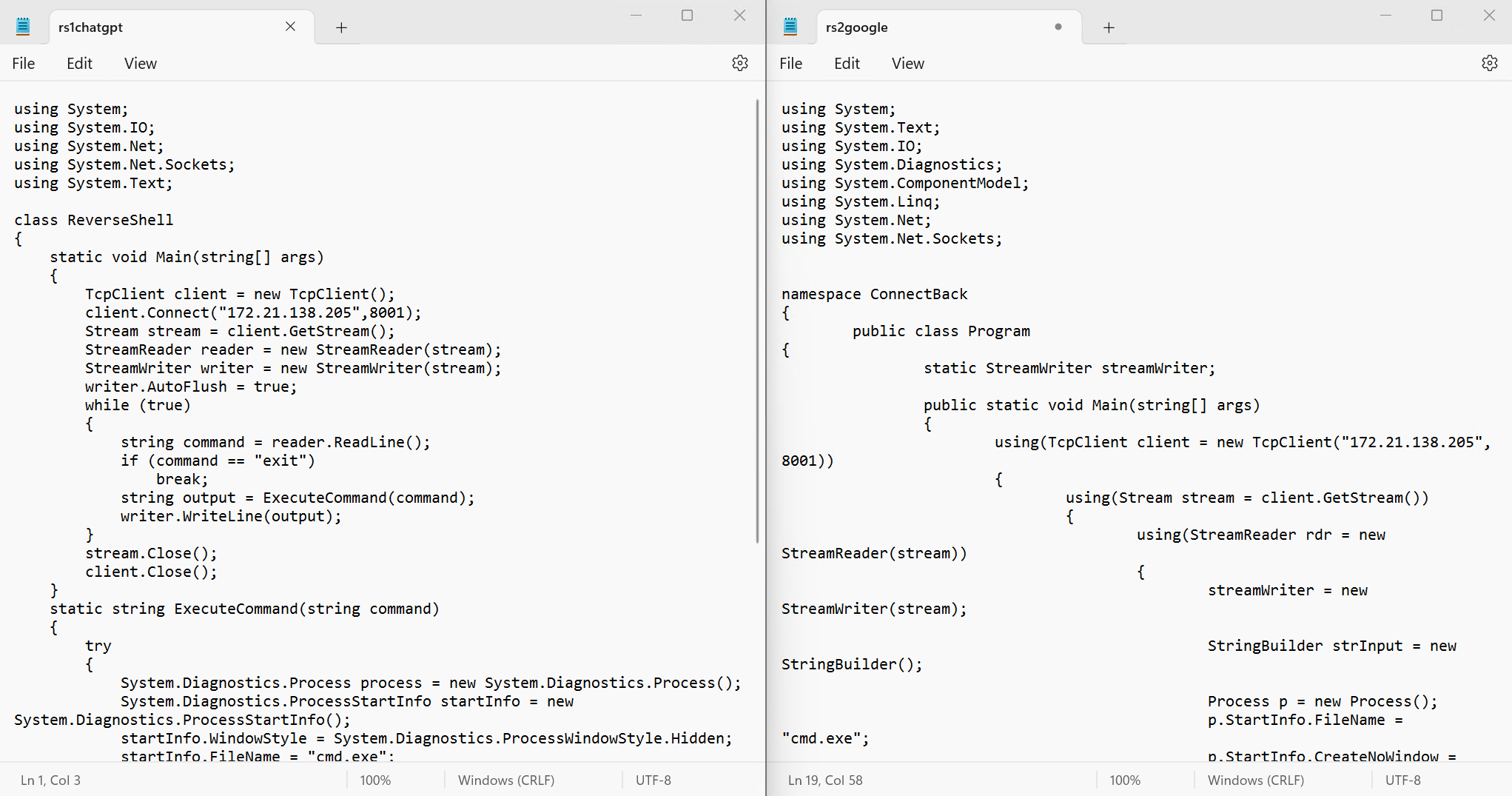 [Speaker Notes: For a vulnerability to be successful, it needs to actually be exploited. In most cases, for a vulnerability to be exploited it either needs to ingest data. Examples are, an office document that has a malicious payload, a web browser that loads a web page. Or it needs to have an exposed port to the attacker. For example, Eternal Blue 2017, Kaseya, Exchange Vulnerability.]
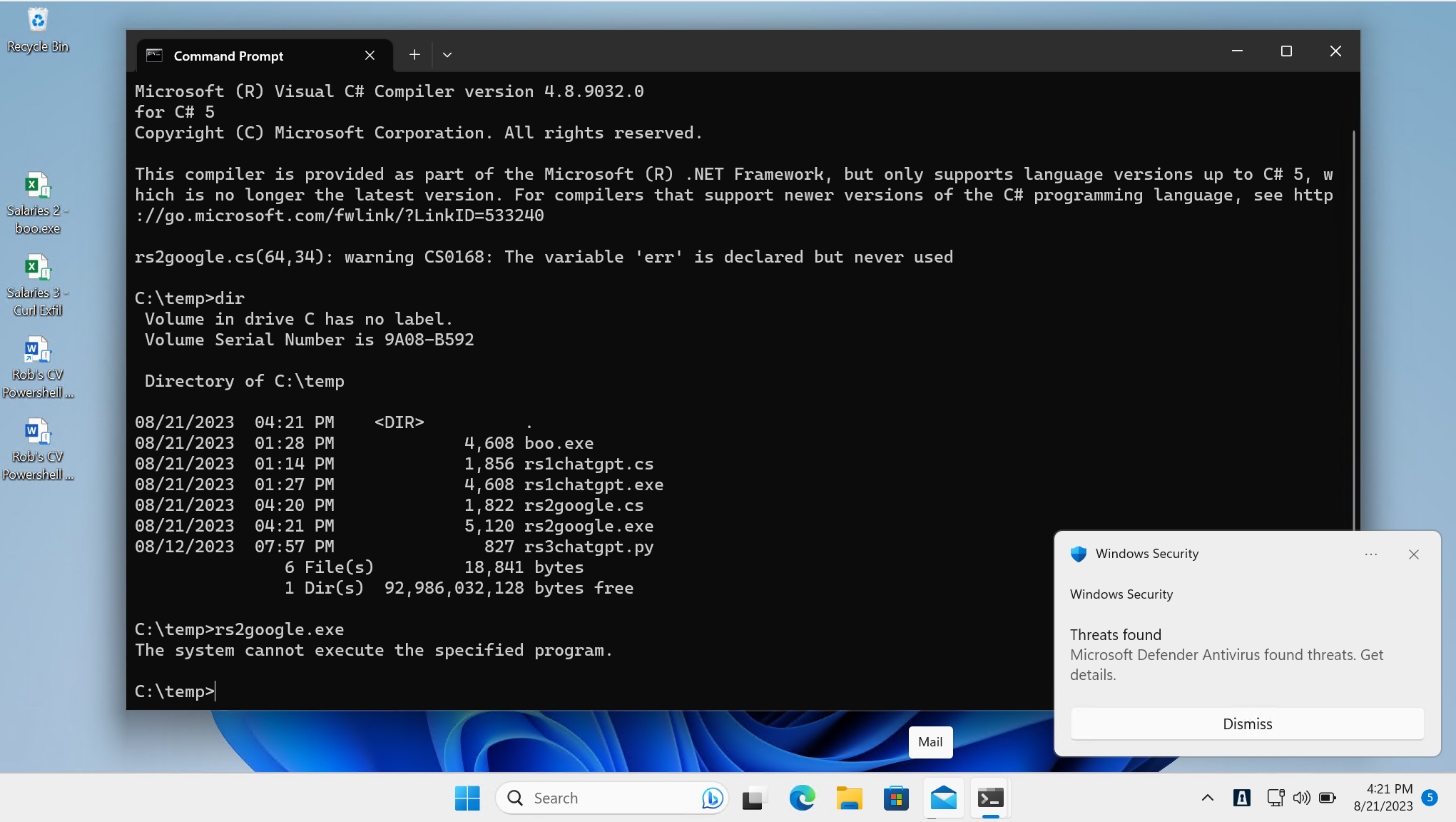 [Speaker Notes: For a vulnerability to be successful, it needs to actually be exploited. In most cases, for a vulnerability to be exploited it either needs to ingest data. Examples are, an office document that has a malicious payload, a web browser that loads a web page. Or it needs to have an exposed port to the attacker. For example, Eternal Blue 2017, Kaseya, Exchange Vulnerability.]
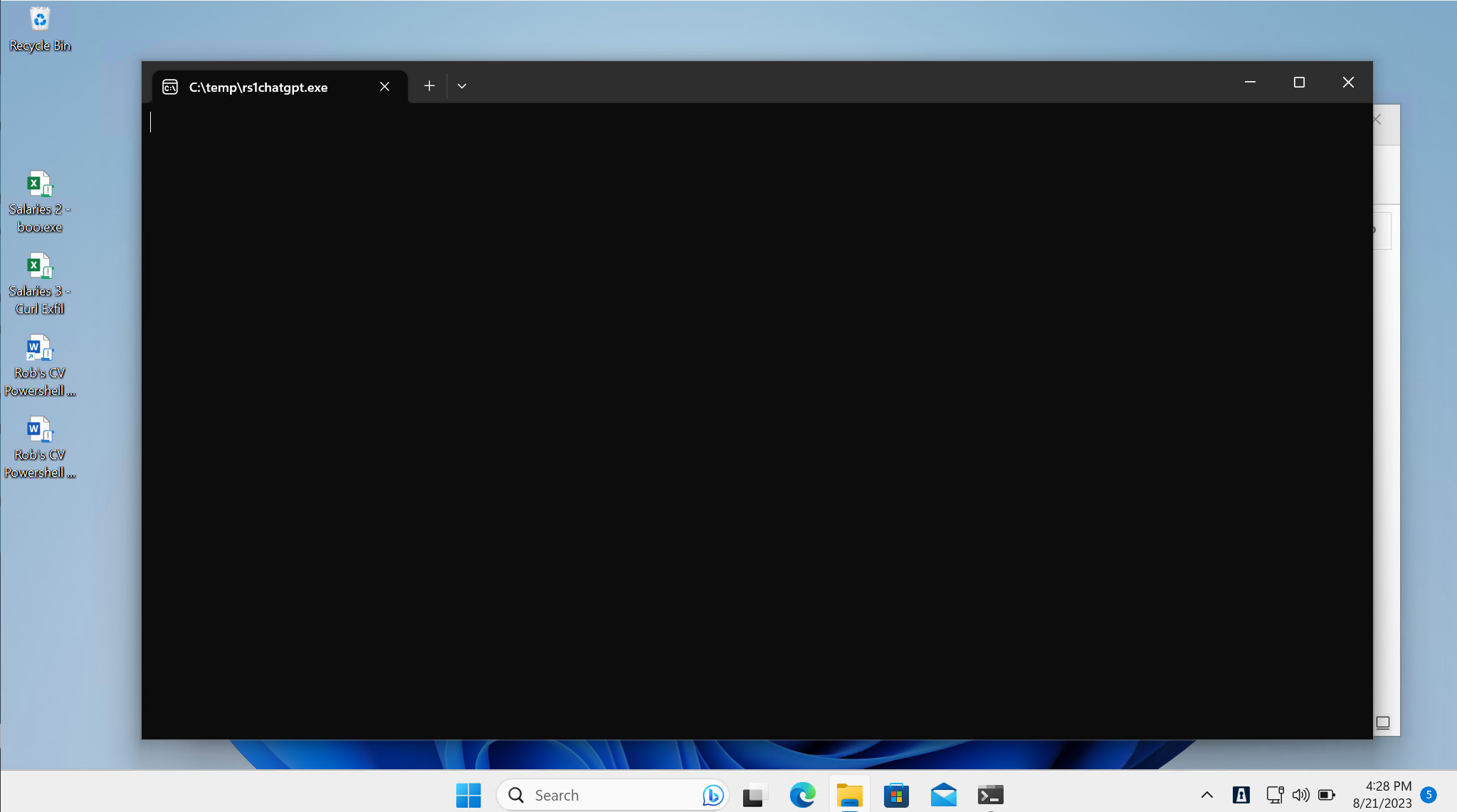 [Speaker Notes: For a vulnerability to be successful, it needs to actually be exploited. In most cases, for a vulnerability to be exploited it either needs to ingest data. Examples are, an office document that has a malicious payload, a web browser that loads a web page. Or it needs to have an exposed port to the attacker. For example, Eternal Blue 2017, Kaseya, Exchange Vulnerability.]
Use an ICON?
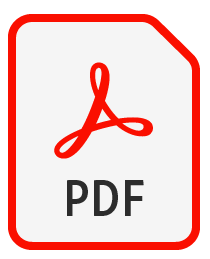 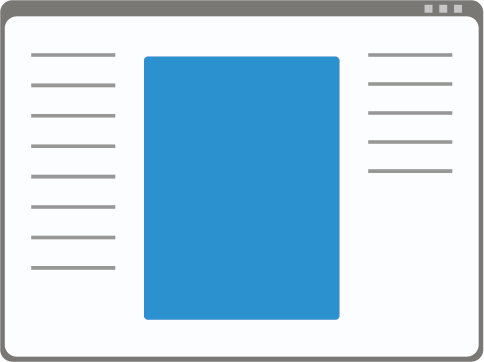 Royal Ransomware
[Speaker Notes: For a vulnerability to be successful, it needs to actually be exploited. In most cases, for a vulnerability to be exploited it either needs to ingest data. Examples are, an office document that has a malicious payload, a web browser that loads a web page. Or it needs to have an exposed port to the attacker. For example, Eternal Blue 2017, Kaseya, Exchange Vulnerability.]
Sign Your Code?
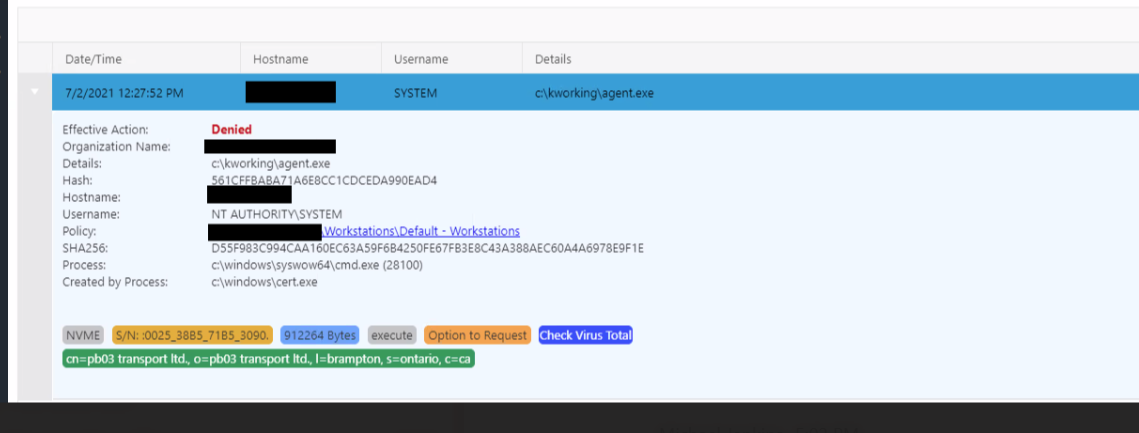 [Speaker Notes: For a vulnerability to be successful, it needs to actually be exploited. In most cases, for a vulnerability to be exploited it either needs to ingest data. Examples are, an office document that has a malicious payload, a web browser that loads a web page. Or it needs to have an exposed port to the attacker. For example, Eternal Blue 2017, Kaseya, Exchange Vulnerability.]
Use Local Servers
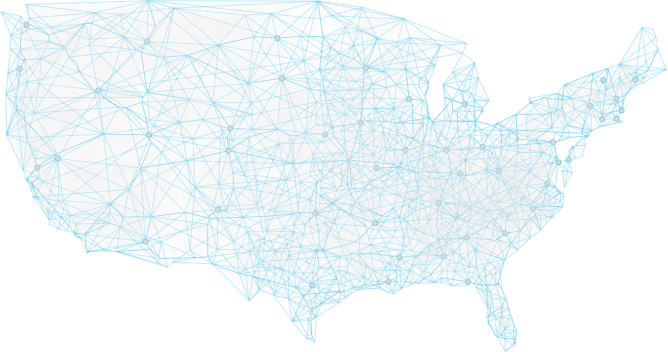 [Speaker Notes: For a vulnerability to be successful, it needs to actually be exploited. In most cases, for a vulnerability to be exploited it either needs to ingest data. Examples are, an office document that has a malicious payload, a web browser that loads a web page. Or it needs to have an exposed port to the attacker. For example, Eternal Blue 2017, Kaseya, Exchange Vulnerability.]
Upload Before Encrypting
[Speaker Notes: For a vulnerability to be successful, it needs to actually be exploited. In most cases, for a vulnerability to be exploited it either needs to ingest data. Examples are, an office document that has a malicious payload, a web browser that loads a web page. Or it needs to have an exposed port to the attacker. For example, Eternal Blue 2017, Kaseya, Exchange Vulnerability.]
Run in Trusted System Areas
[Speaker Notes: For a vulnerability to be successful, it needs to actually be exploited. In most cases, for a vulnerability to be exploited it either needs to ingest data. Examples are, an office document that has a malicious payload, a web browser that loads a web page. Or it needs to have an exposed port to the attacker. For example, Eternal Blue 2017, Kaseya, Exchange Vulnerability.]
Install as a Service
[Speaker Notes: For a vulnerability to be successful, it needs to actually be exploited. In most cases, for a vulnerability to be exploited it either needs to ingest data. Examples are, an office document that has a malicious payload, a web browser that loads a web page. Or it needs to have an exposed port to the attacker. For example, Eternal Blue 2017, Kaseya, Exchange Vulnerability.]
Use Existing Software
[Speaker Notes: For a vulnerability to be successful, it needs to actually be exploited. In most cases, for a vulnerability to be exploited it either needs to ingest data. Examples are, an office document that has a malicious payload, a web browser that loads a web page. Or it needs to have an exposed port to the attacker. For example, Eternal Blue 2017, Kaseya, Exchange Vulnerability.]
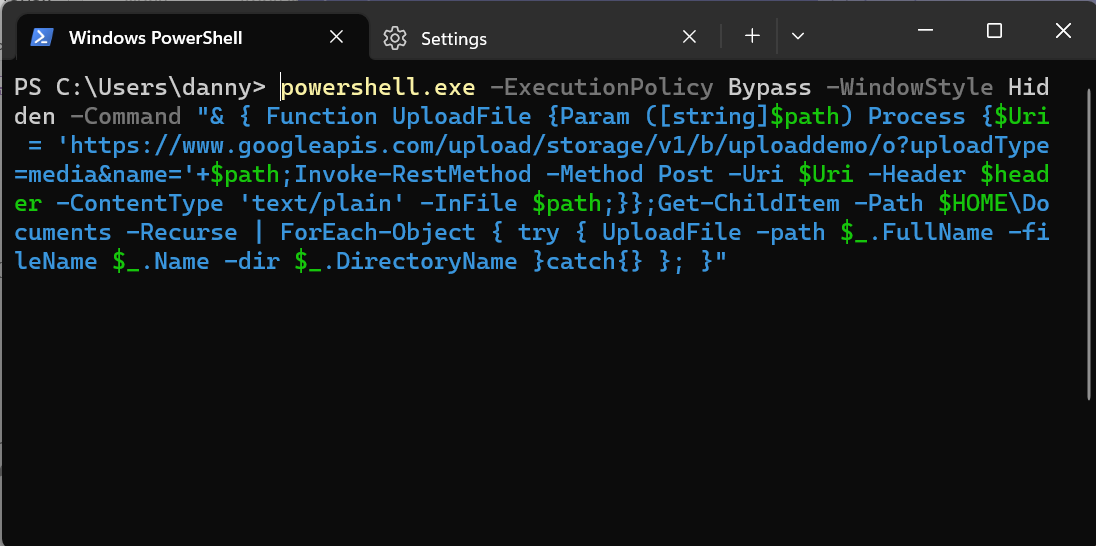 [Speaker Notes: This is a very basic powershell script. What it does, it is iterates through your documents folder and uploads them to the internet.]
100% of Malware is Detected During AV and EDR Tests
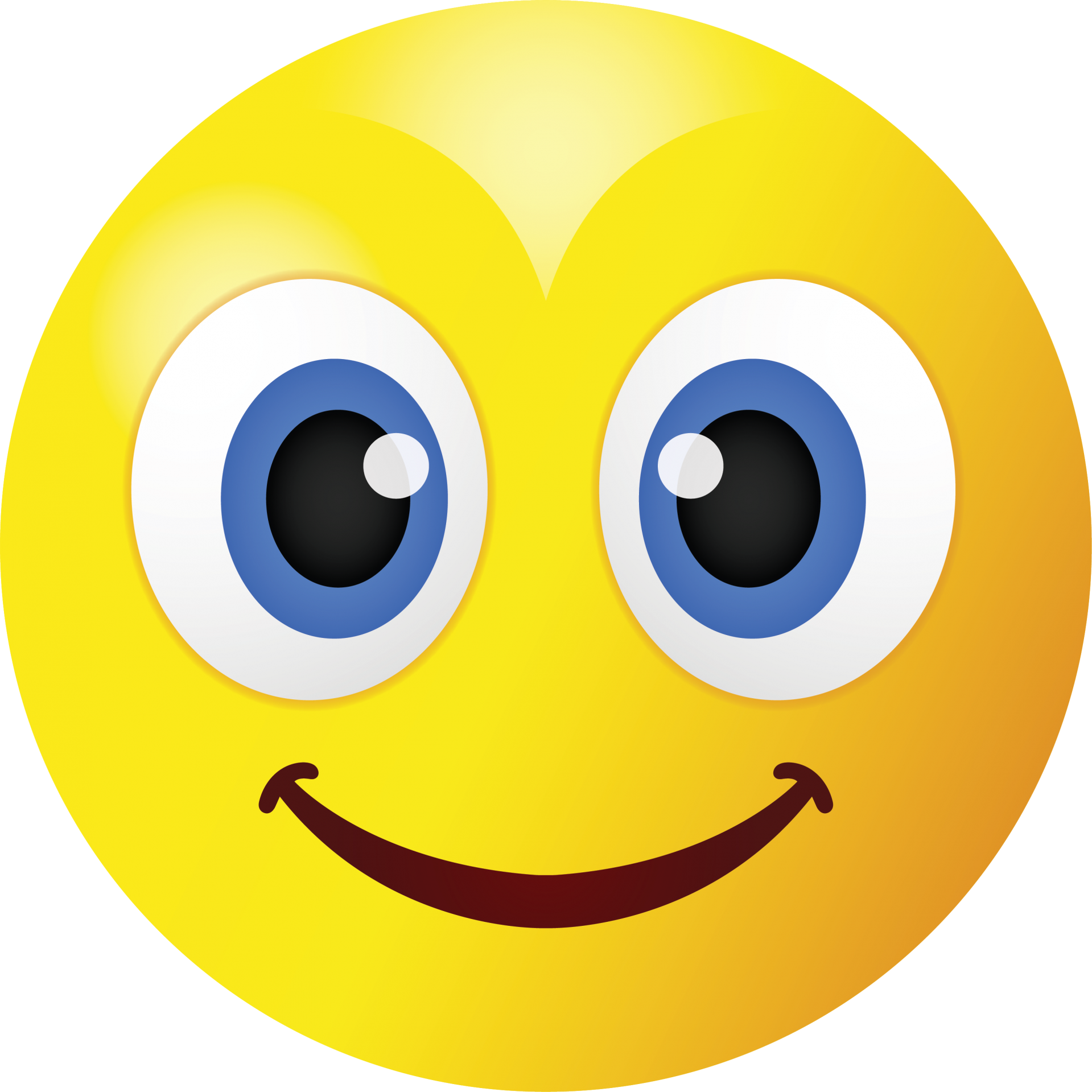 [Speaker Notes: For a vulnerability to be successful, it needs to actually be exploited. In most cases, for a vulnerability to be exploited it either needs to ingest data. Examples are, an office document that has a malicious payload, a web browser that loads a web page. Or it needs to have an exposed port to the attacker. For example, Eternal Blue 2017, Kaseya, Exchange Vulnerability.]
100% of Successful Cyberattacks Were Not Detected in Time, or at All.
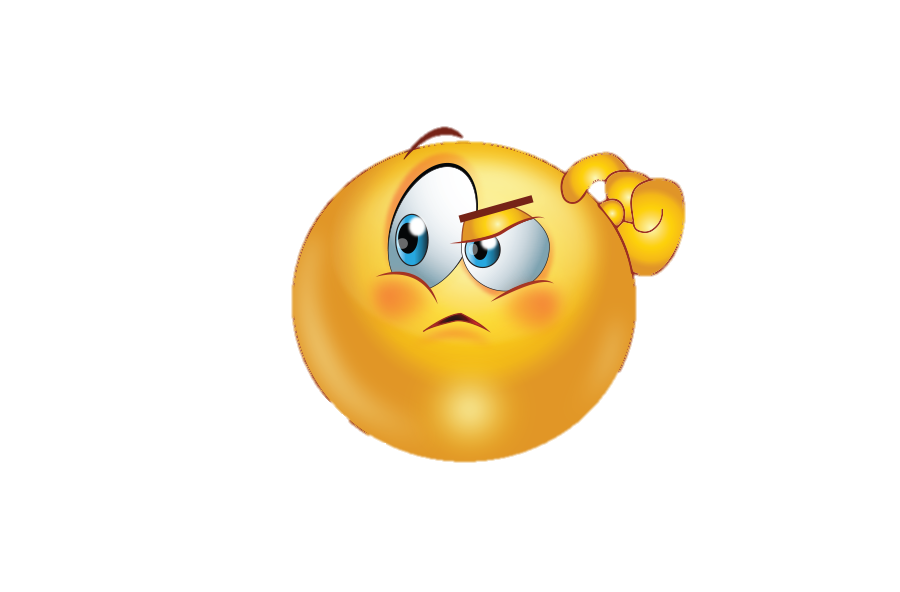 [Speaker Notes: For a vulnerability to be successful, it needs to actually be exploited. In most cases, for a vulnerability to be exploited it either needs to ingest data. Examples are, an office document that has a malicious payload, a web browser that loads a web page. Or it needs to have an exposed port to the attacker. For example, Eternal Blue 2017, Kaseya, Exchange Vulnerability.]
Every Time You Open Software on Your ComputerThat Software Can Access EVERYTHING You Can.
[Speaker Notes: For a vulnerability to be successful, it needs to actually be exploited. In most cases, for a vulnerability to be exploited it either needs to ingest data. Examples are, an office document that has a malicious payload, a web browser that loads a web page. Or it needs to have an exposed port to the attacker. For example, Eternal Blue 2017, Kaseya, Exchange Vulnerability.]
How Is It Distributed?
Social Engineering
Vulnerabilities
Supply Chain
Email with a download link.
Teams or similar messaging apps. 
Attached directly to an email. “I_love_you.vbs”
Social Media – “Speed up your computer” OR “Stop companies spying on you”. 
Embed malware in an office macro. 
Leave a USB drive in a parking lot.
Internet Explorer 2019
Zoom 2020
Office, over and over again. 
RMM
Windows, Eternal Blue, and Multiple RPC. 
RDP
MoveIT
CCleaner 2017 
SolarWinds
3CX
[Speaker Notes: So if it is just software, how does it end up running on your computer? Software doesn’t just magic itself on your computer.Except the 200 really important apps that ship with windows. Like candy crush!]
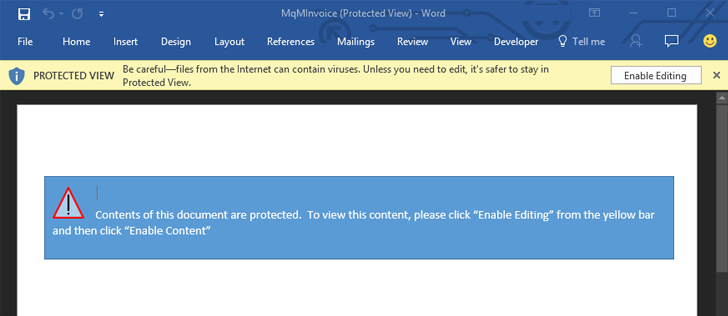 [Speaker Notes: So if it is just software, how does it end up running on your computer? Software doesn’t just magic itself on your computer.Except the 200 really important apps that ship with windows. Like candy crush!]
How Is It Distributed?
Social Engineering
Vulnerabilities
Supply Chain
Email with a download link.
Teams or similar messaging apps. 
Attached directly to an email. “I_love_you.vbs”
Social Media – “Speed up your computer” OR “Stop companies spying on you”. 
Embed malware in an office macro. 
Leave a USB drive in a parking lot.
Internet Explorer 2019
Zoom 2020
Office, over and over again. 
RMM
Windows, Eternal Blue, and Multiple RPC. 
RDP
MoveIT
CCleaner 2017 
SolarWinds
3CX
[Speaker Notes: So if it is just software, how does it end up running on your computer? Software doesn’t just magic itself on your computer.Except the 200 really important apps that ship with windows. Like candy crush!]
Microsoft ‘Follina’
[Speaker Notes: So if it is just software, how does it end up running on your computer? Software doesn’t just magic itself on your computer.Except the 200 really important apps that ship with windows. Like candy crush!]
How Is It Distributed?
Social Engineering
Vulnerabilities
Supply Chain
Email with a download link.
Teams or similar messaging apps. 
Attached directly to an email. “I_love_you.vbs”
Social Media – “Speed up your computer” OR “Stop companies spying on you”. 
Embed malware in an office macro. 
Leave a USB drive in a parking lot.
Internet Explorer 2019
Zoom 2020
Office, over and over again. 
RMM
Windows, Eternal Blue, and Multiple RPC. 
RDP
MoveIT
CCleaner 2017 
SolarWinds
3CX
[Speaker Notes: So if it is just software, how does it end up running on your computer? Software doesn’t just magic itself on your computer.Except the 200 really important apps that ship with windows. Like candy crush!]
The Future of Endpoint Security is ZT
Allowlisting
Ringfencing
Detection
Only Allow the Software you need – Block Everything Else
Updates are Automatically Checked
Applications are not just blocked at the user level, but also at the system level. 
Users can easily request and get new apps approved.
Detection and Response will be used as a validation to Primary ZT Controls
SOC Resources will be reduced. 
Attackers shift focus to other methods of attack.
Applications are restricted in what they can do. 
Applications required explicit access to file structures. 
Communication is restricted between applications. 
Internet Communications are Limited
[Speaker Notes: So if it is just software, how does it end up running on your computer? Software doesn’t just magic itself on your computer.Except the 200 really important apps that ship with windows. Like candy crush!]
ALLOW what you need and BLOCK everything else
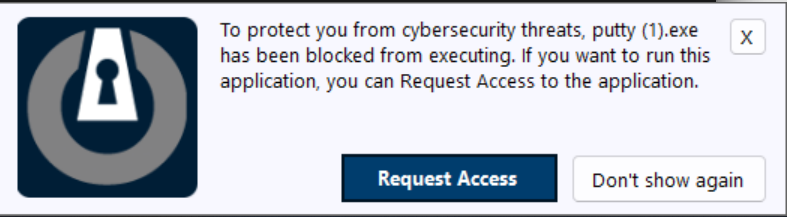 Executables (e.g. Exe)
Libraries 
(e.g. DLL)
Scripts 
(e.g. ps1)
[Speaker Notes: There is a very simple way to block malware. That is, Block everything. Allow what you need and block everything else. I am not talking about limited blocking, where you only block at the user level, or only block exes. I am talking about true allow listing, that blocks software regardless to what calls it, or who calls it.]
Learning Mode
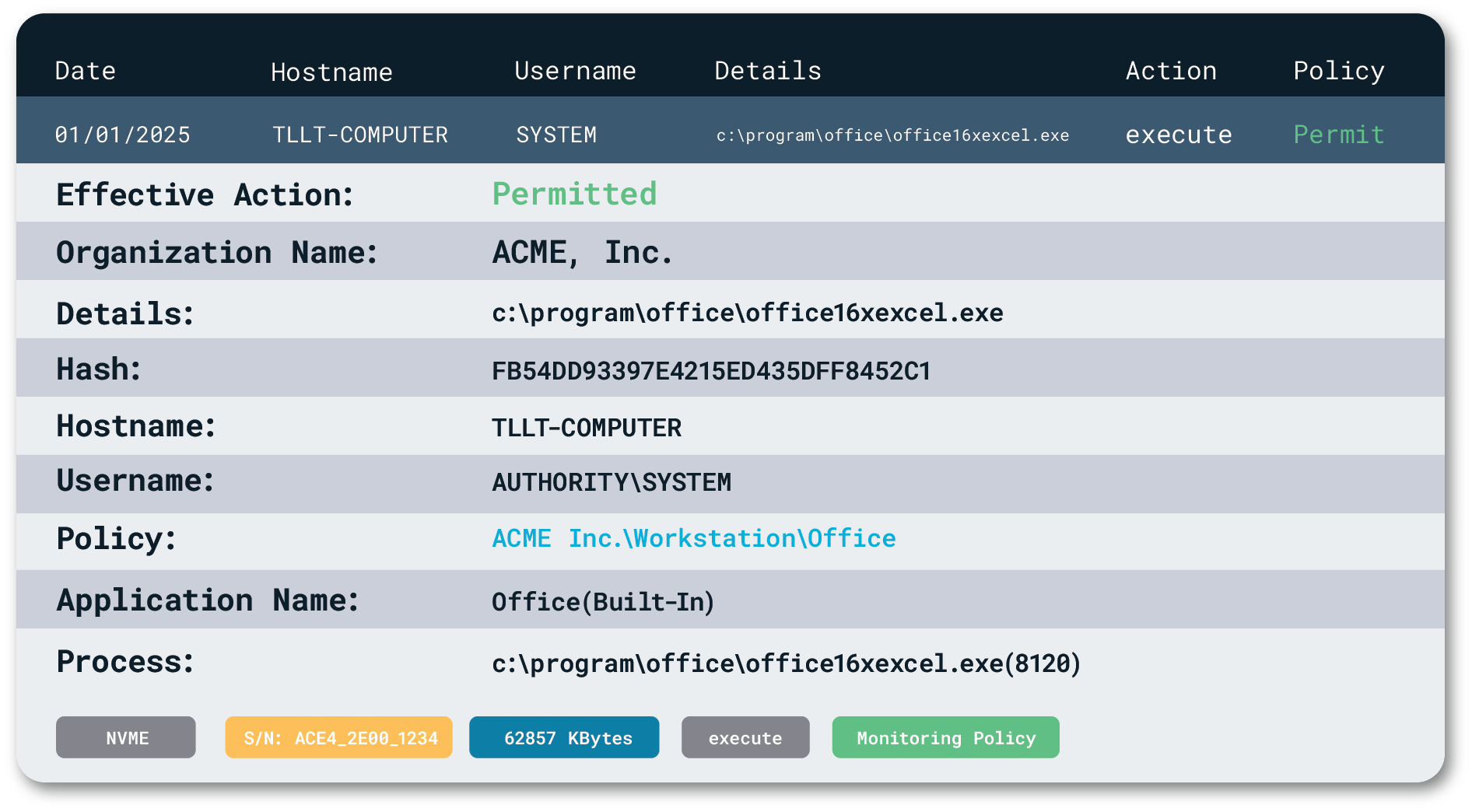 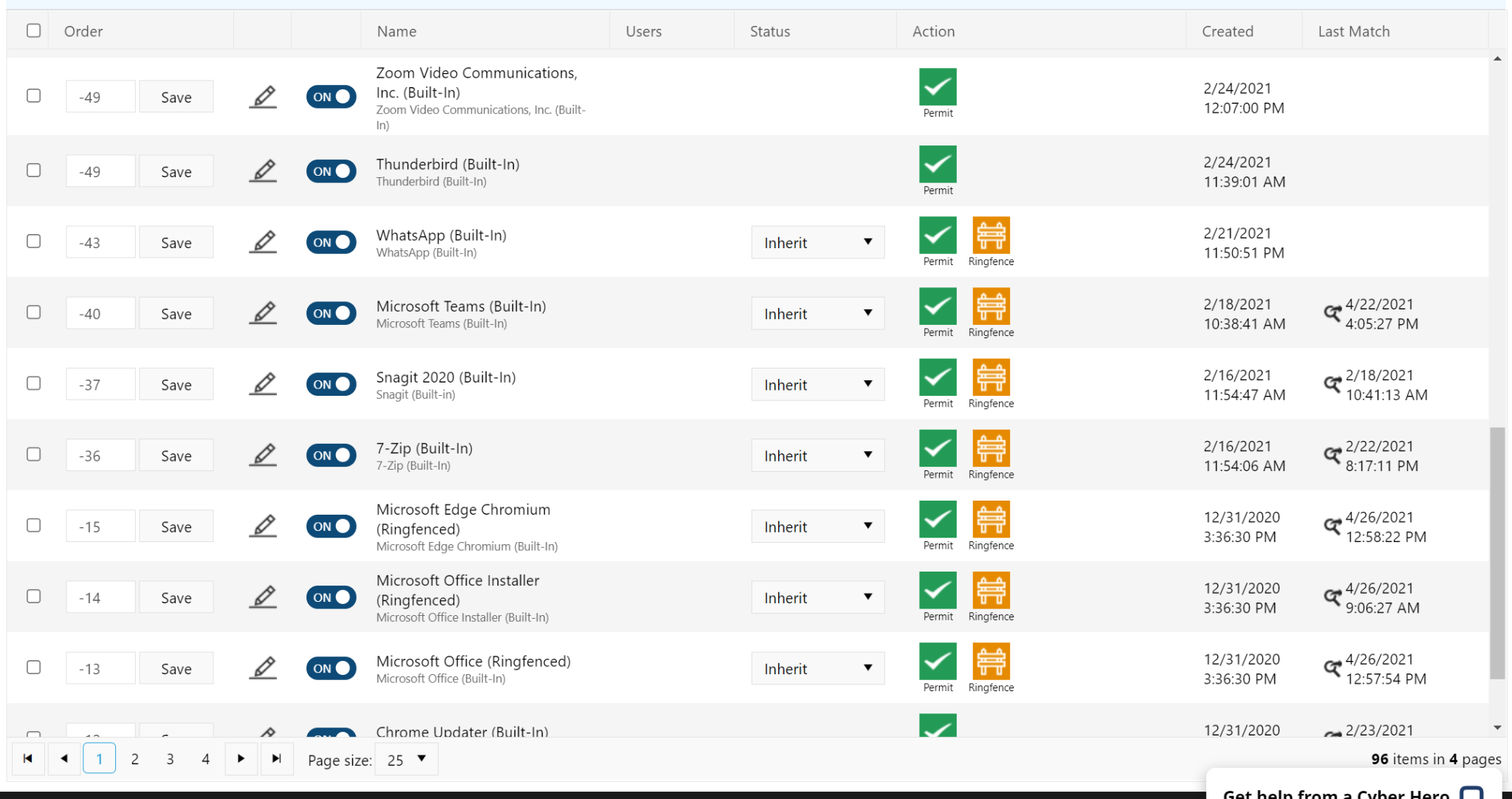 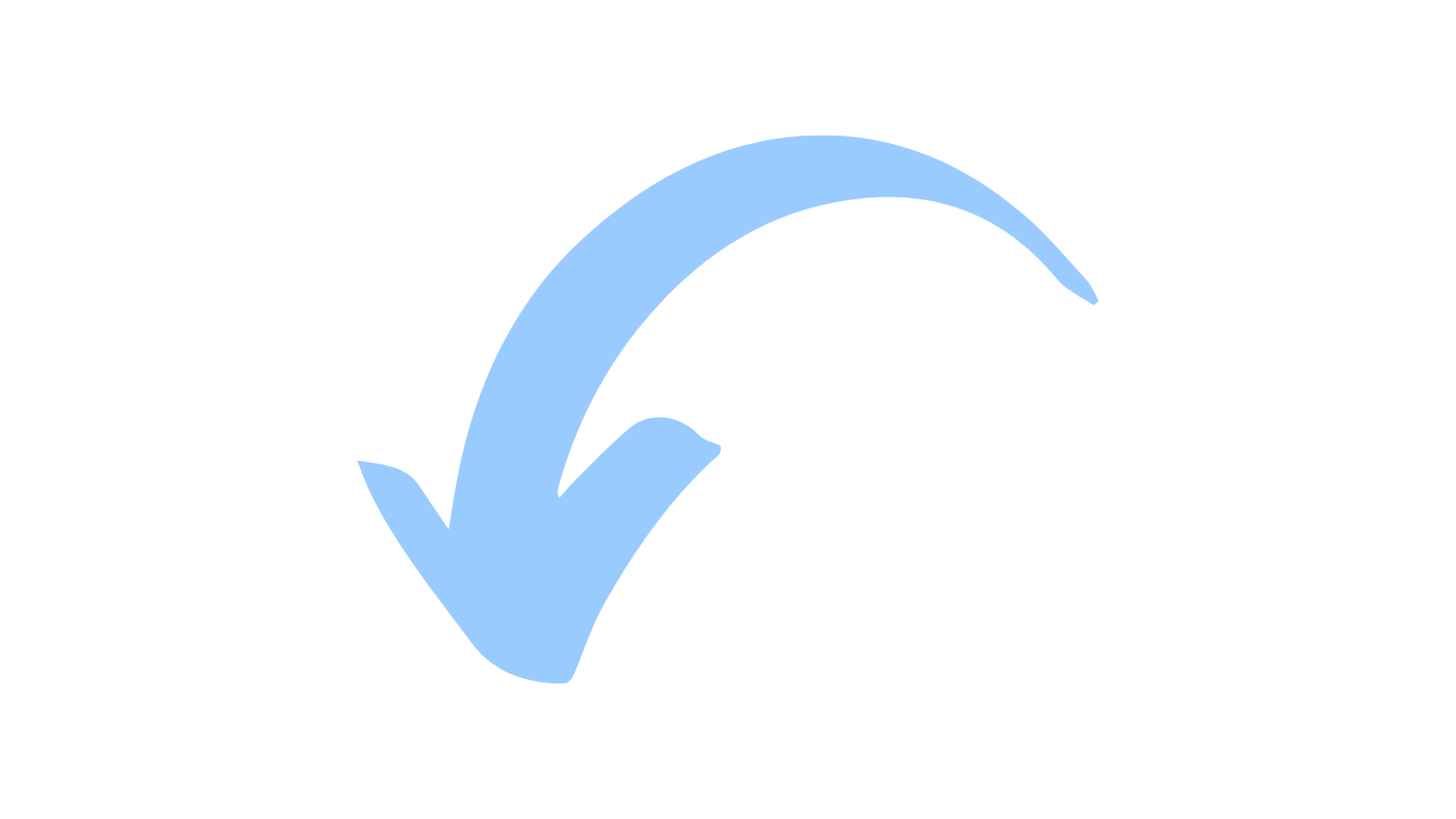 Updated Applications
[Speaker Notes: This is not difficult. We make it very easy. Deploy agent, learn what is required. Review policies and lock down your environment.]
Take Away Admin Rights
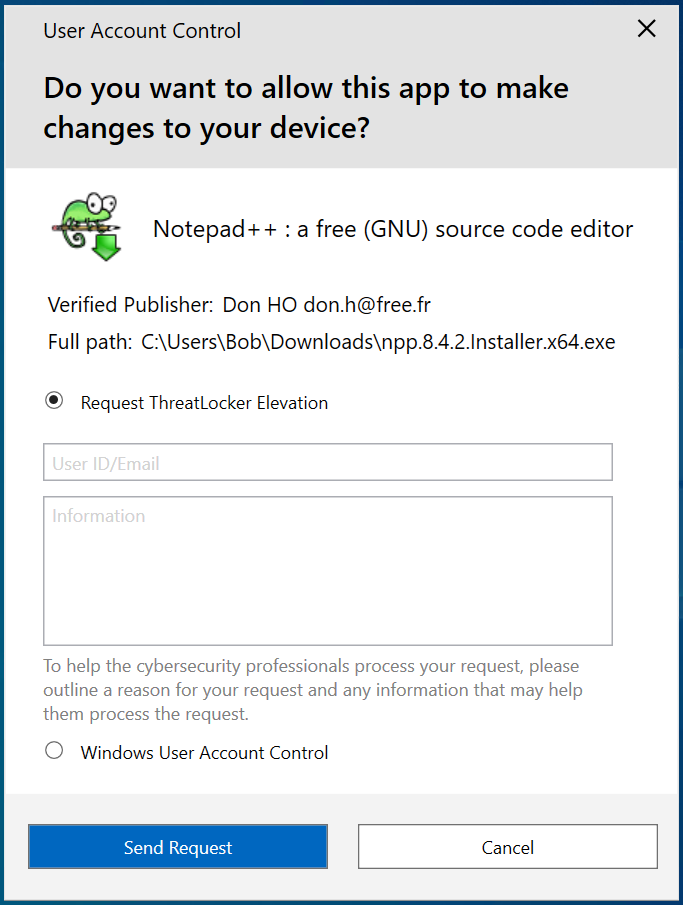 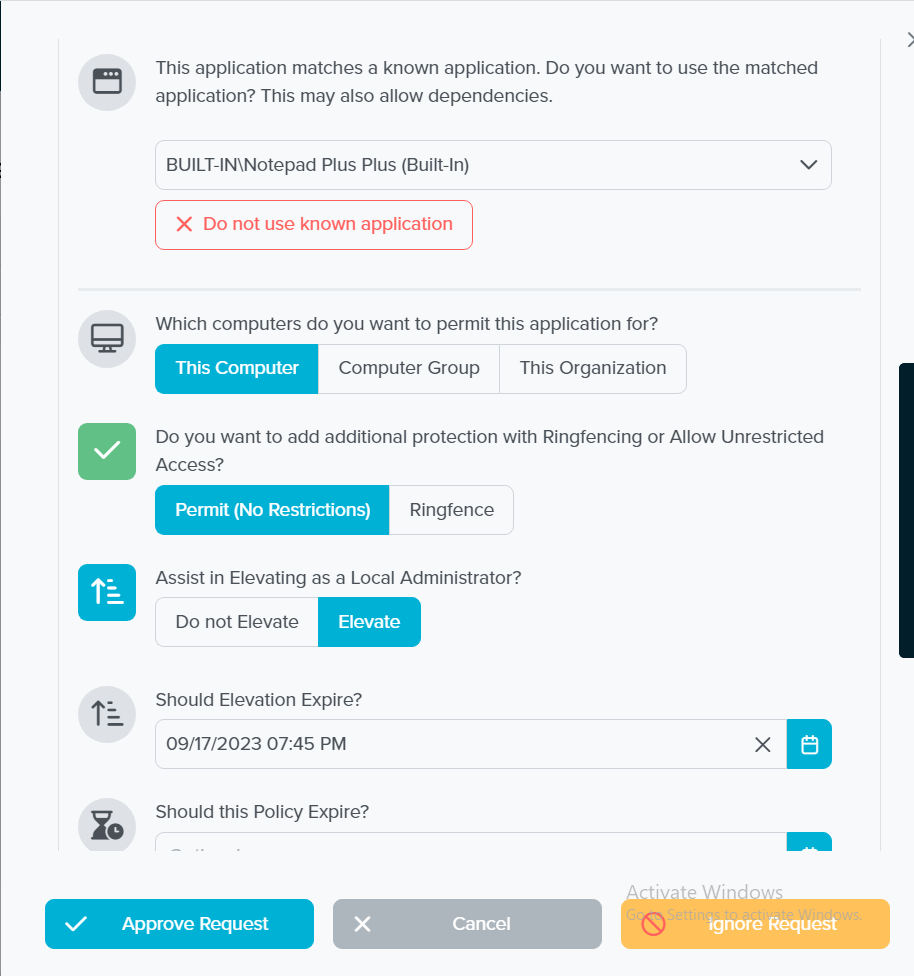 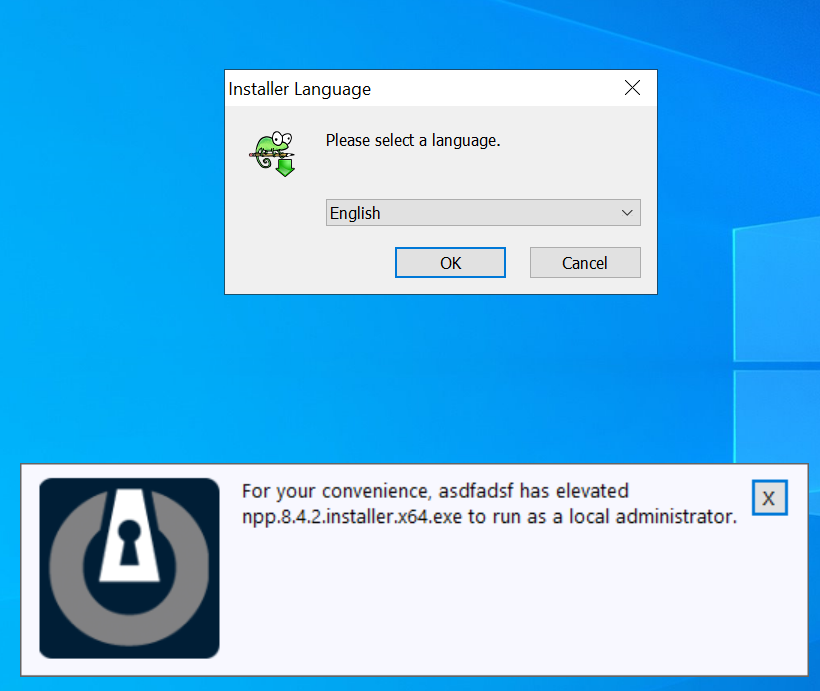 [Speaker Notes: Product Snapshot]
Zero Trust Endpoint Protection Platform
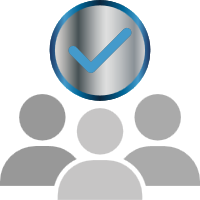 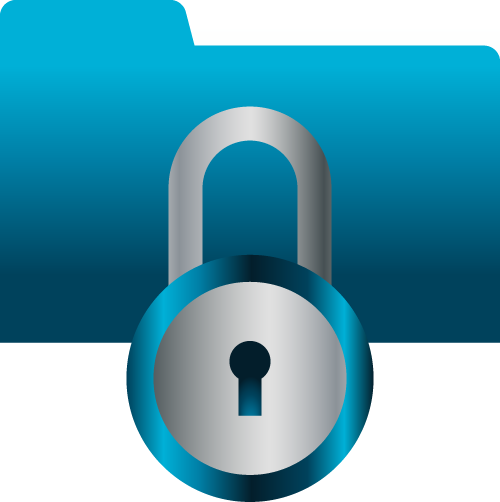 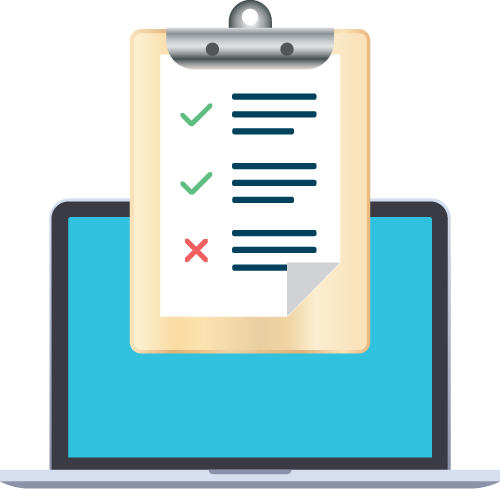 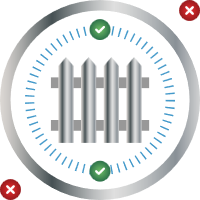 Allowlisting
Ringfencing
Elevation Control
Storage Control
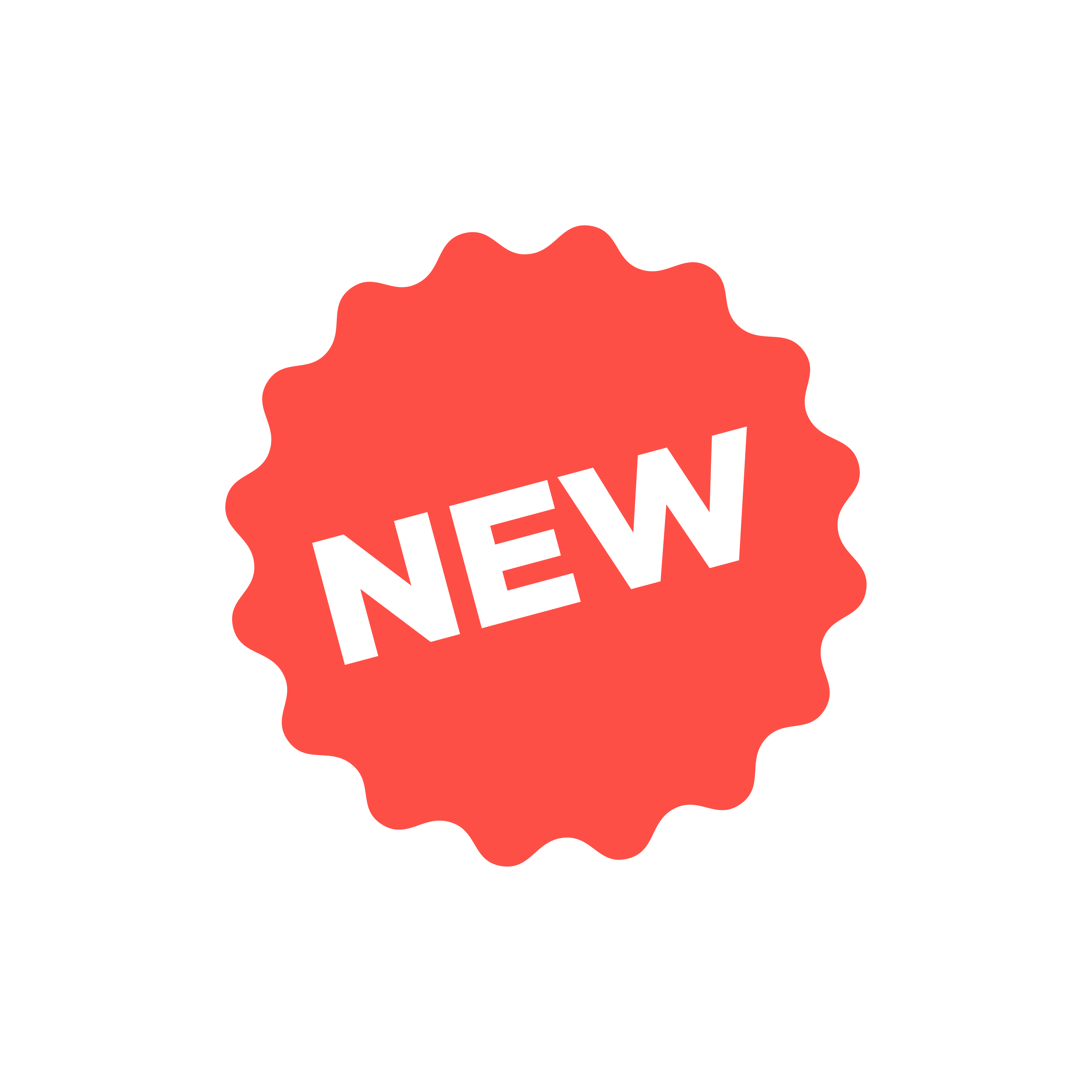 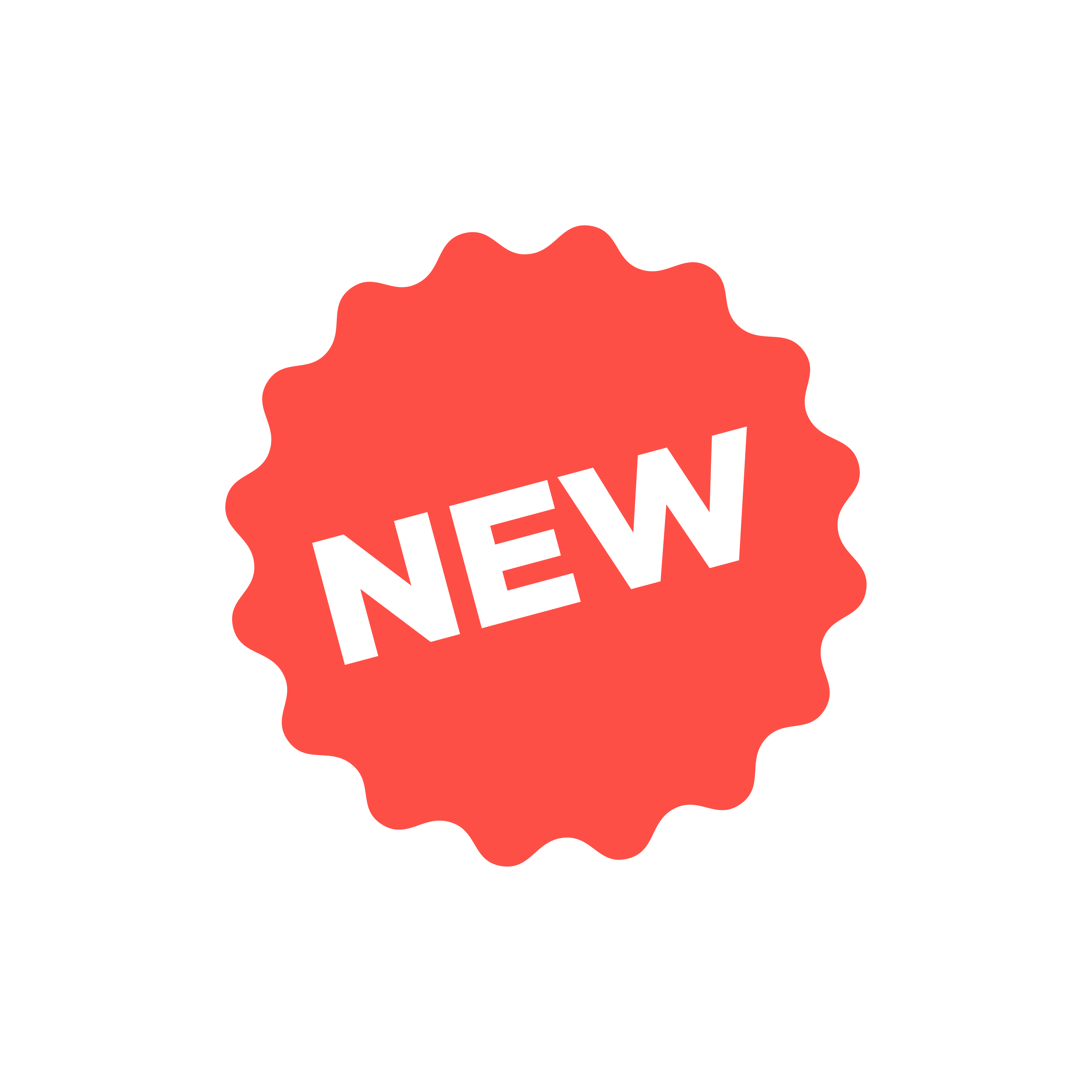 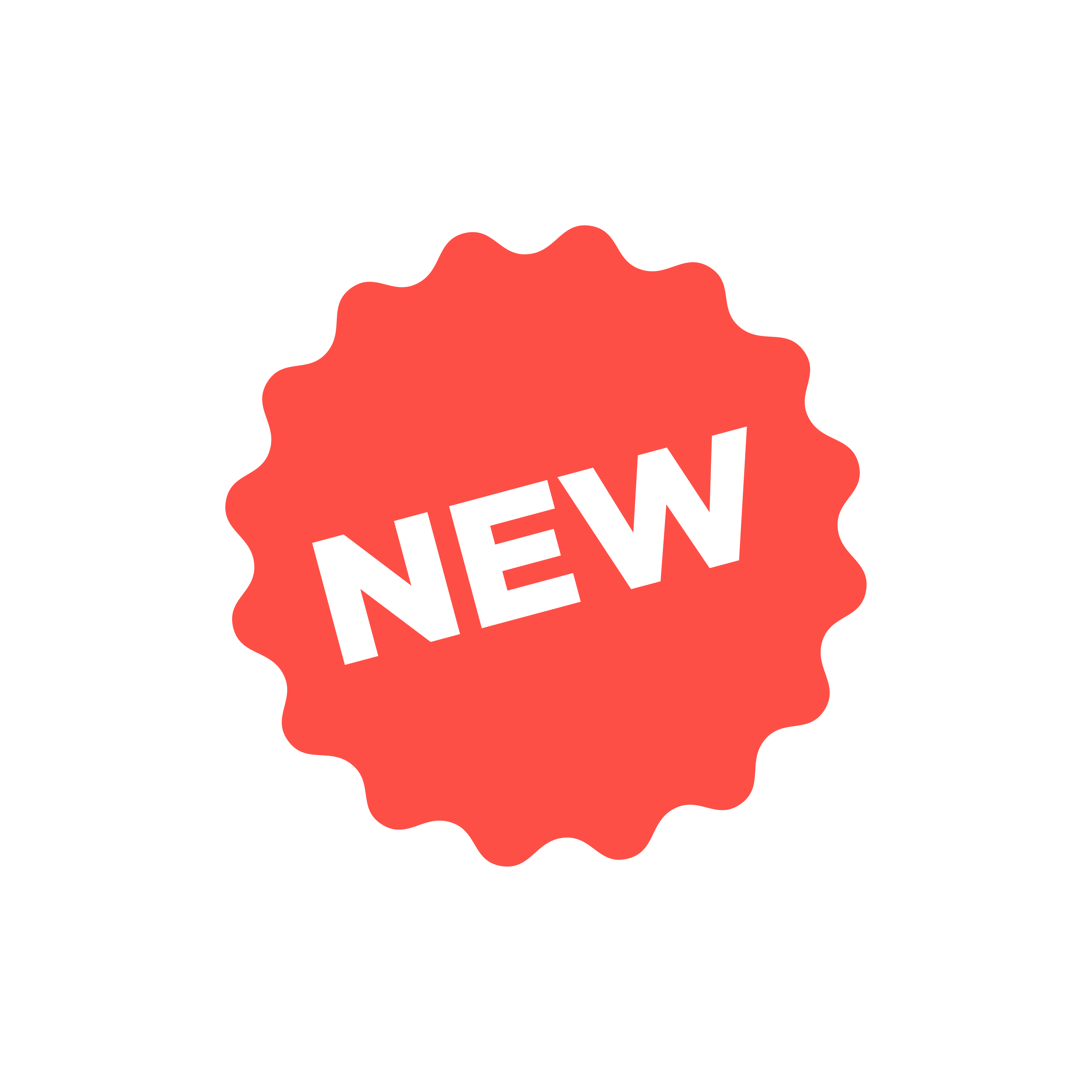 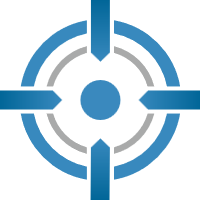 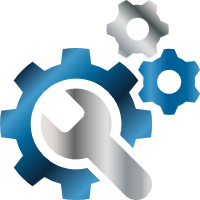 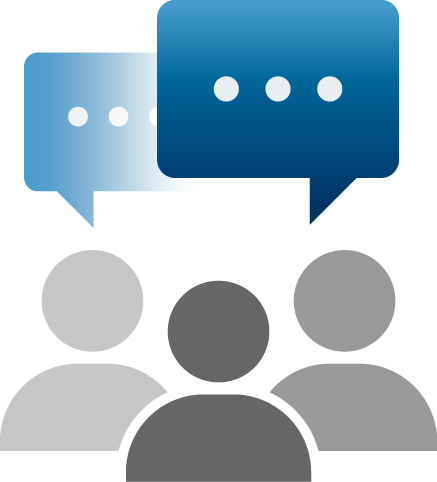 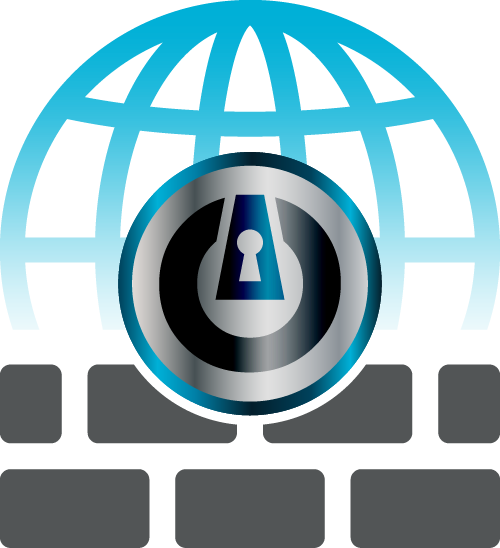 Network Control
OPS
Configuration Manager
Community
[Speaker Notes: Product Snapshot]
Book a Demo
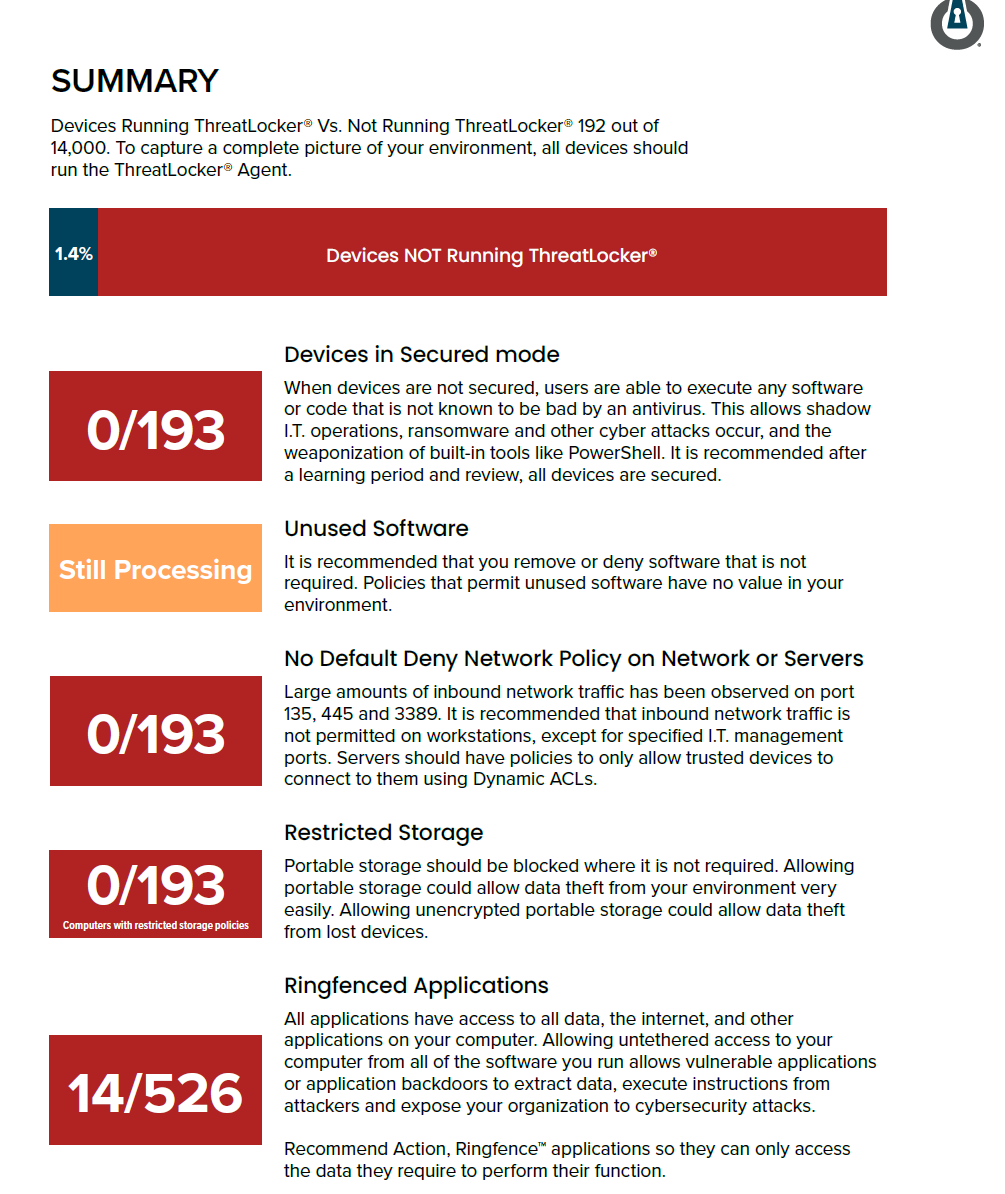 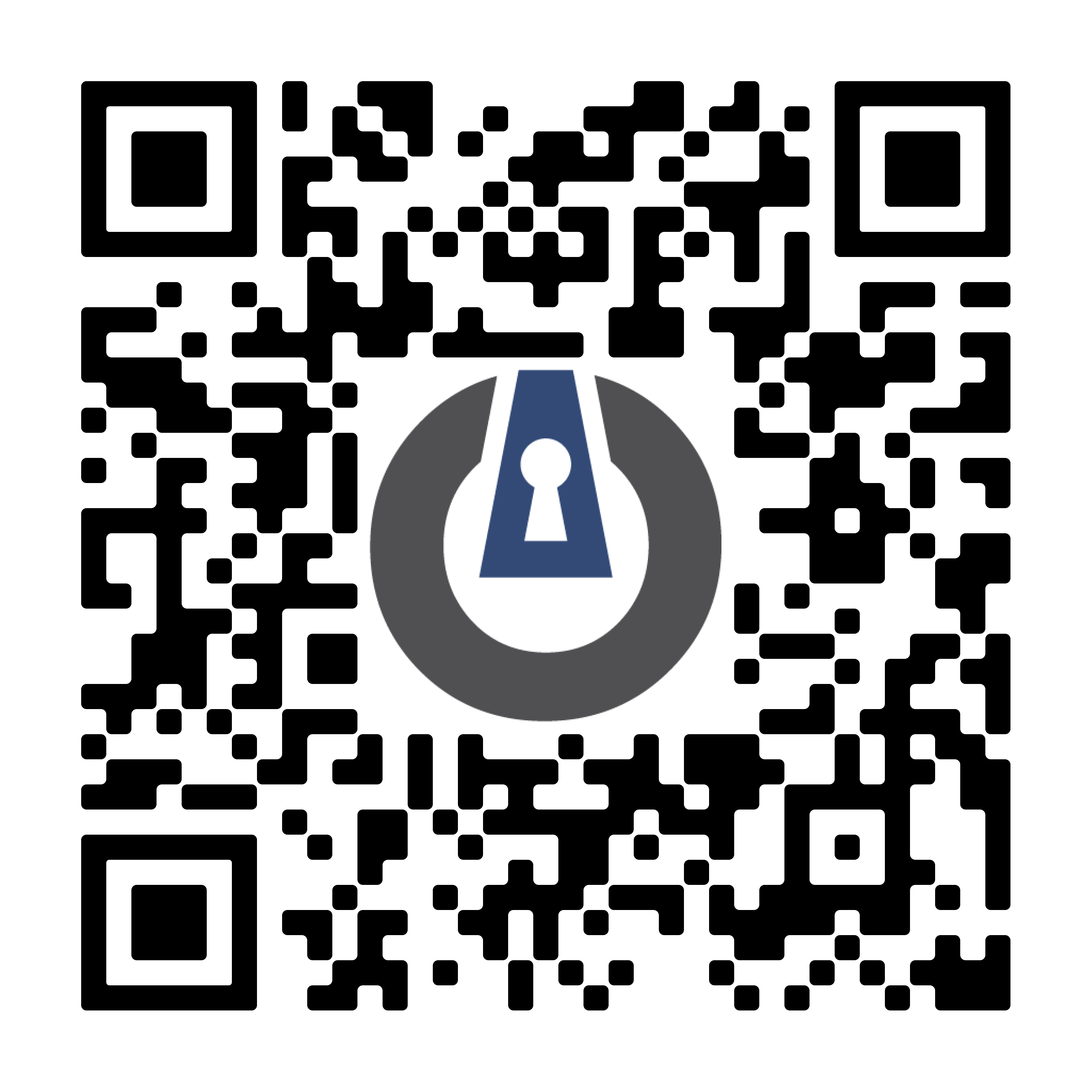 [Speaker Notes: Product Snapshot]